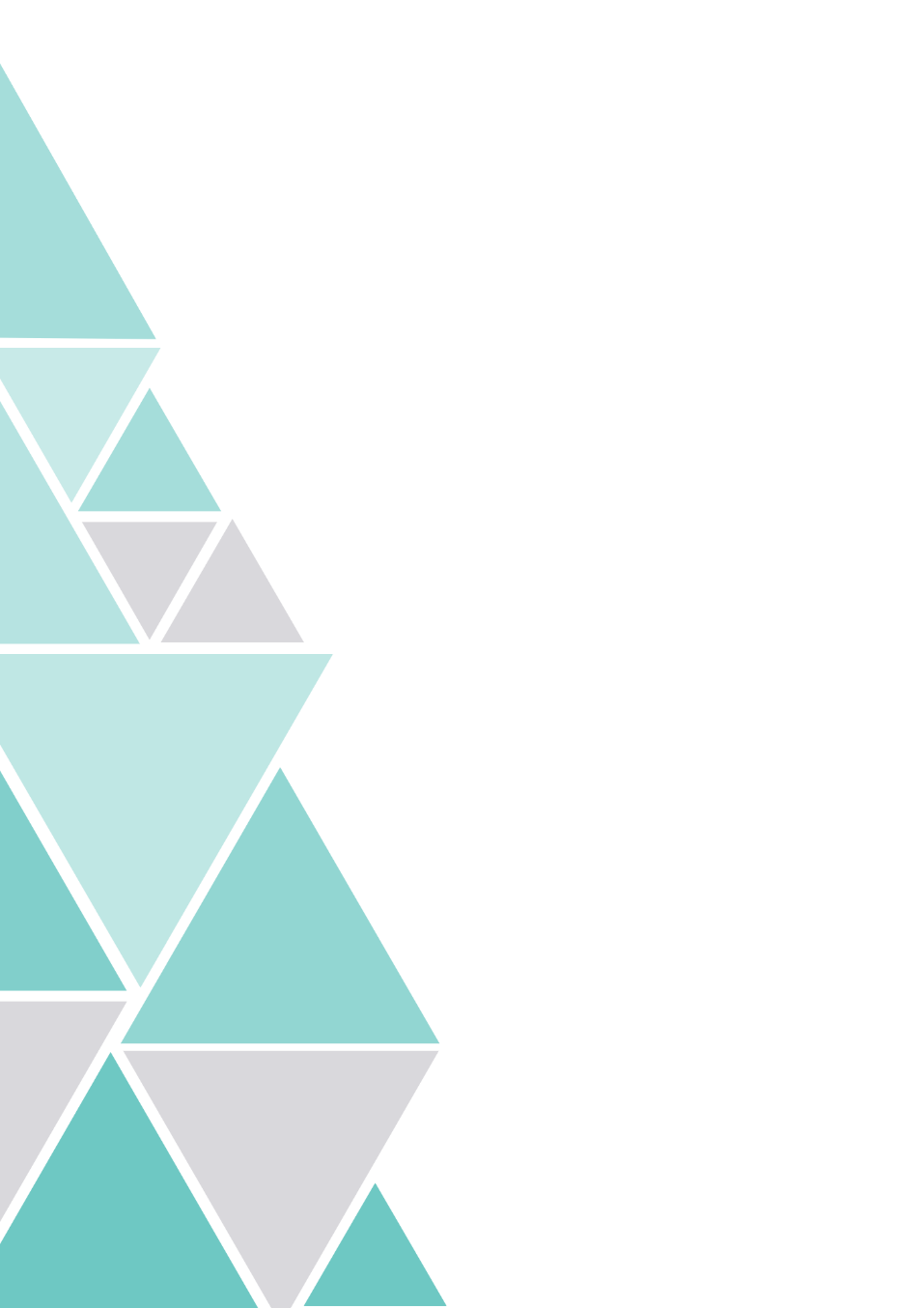 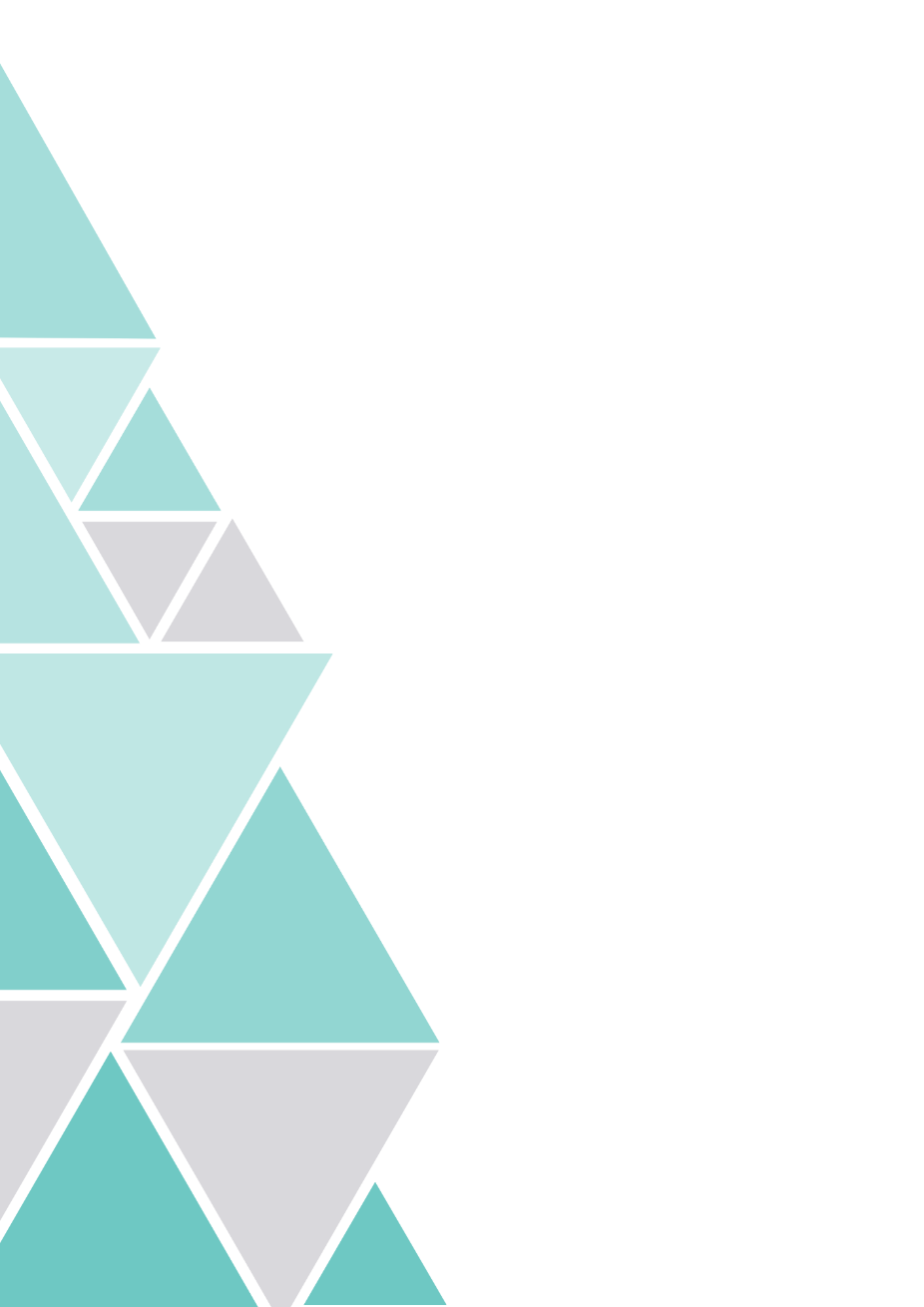 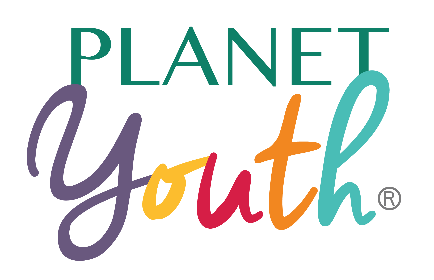 PLANET YOUTH
Mesto Nitra
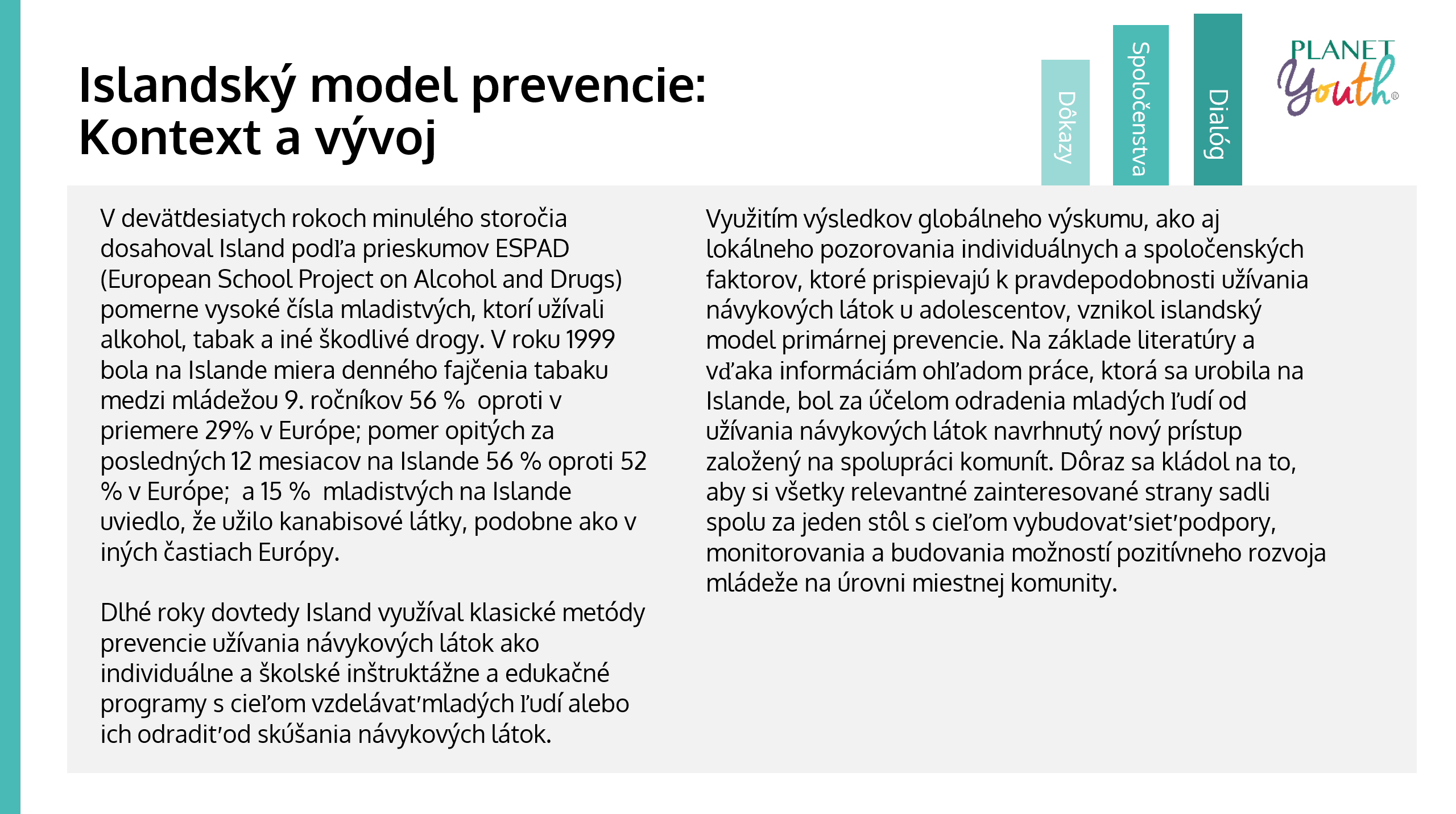 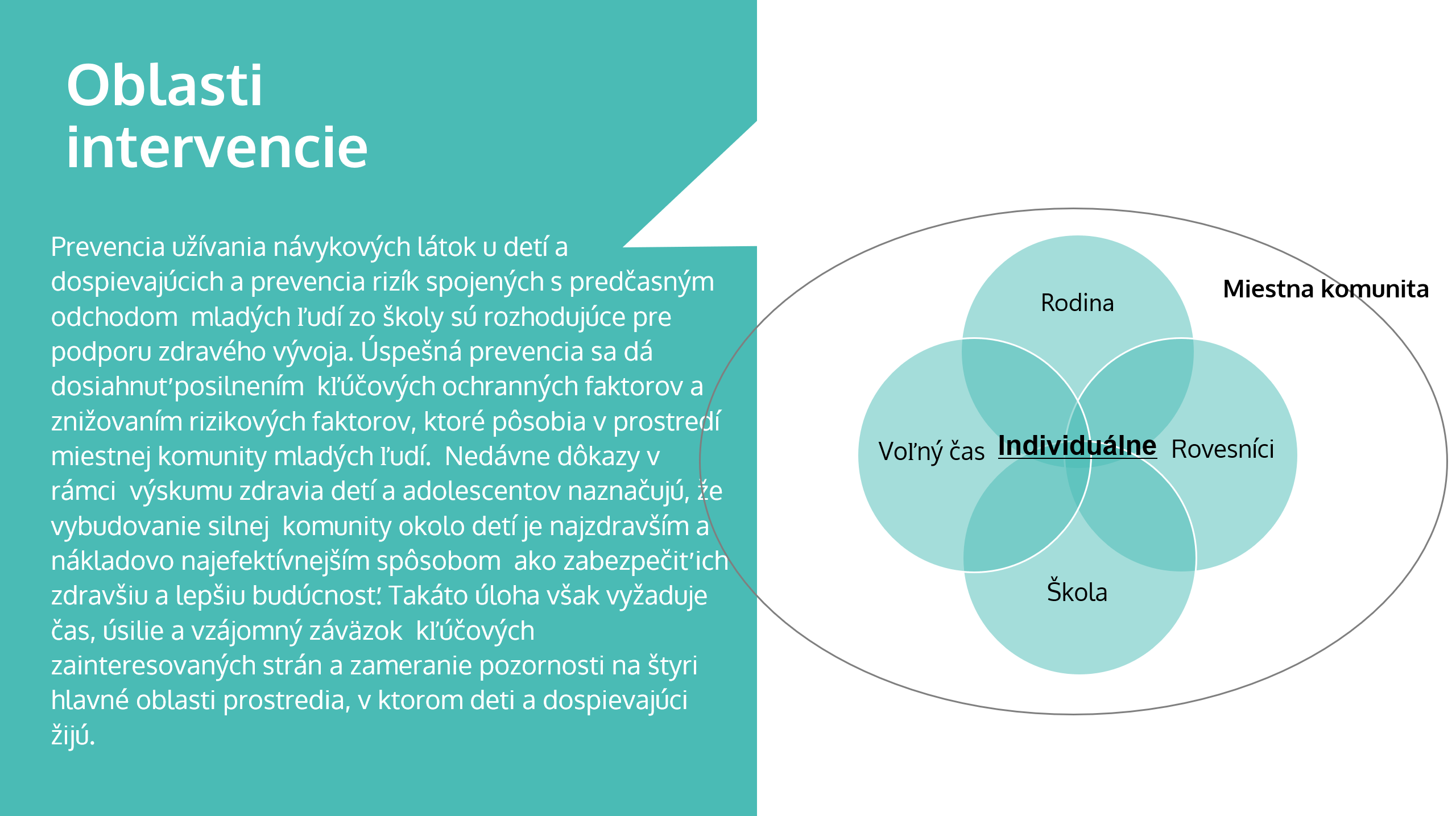 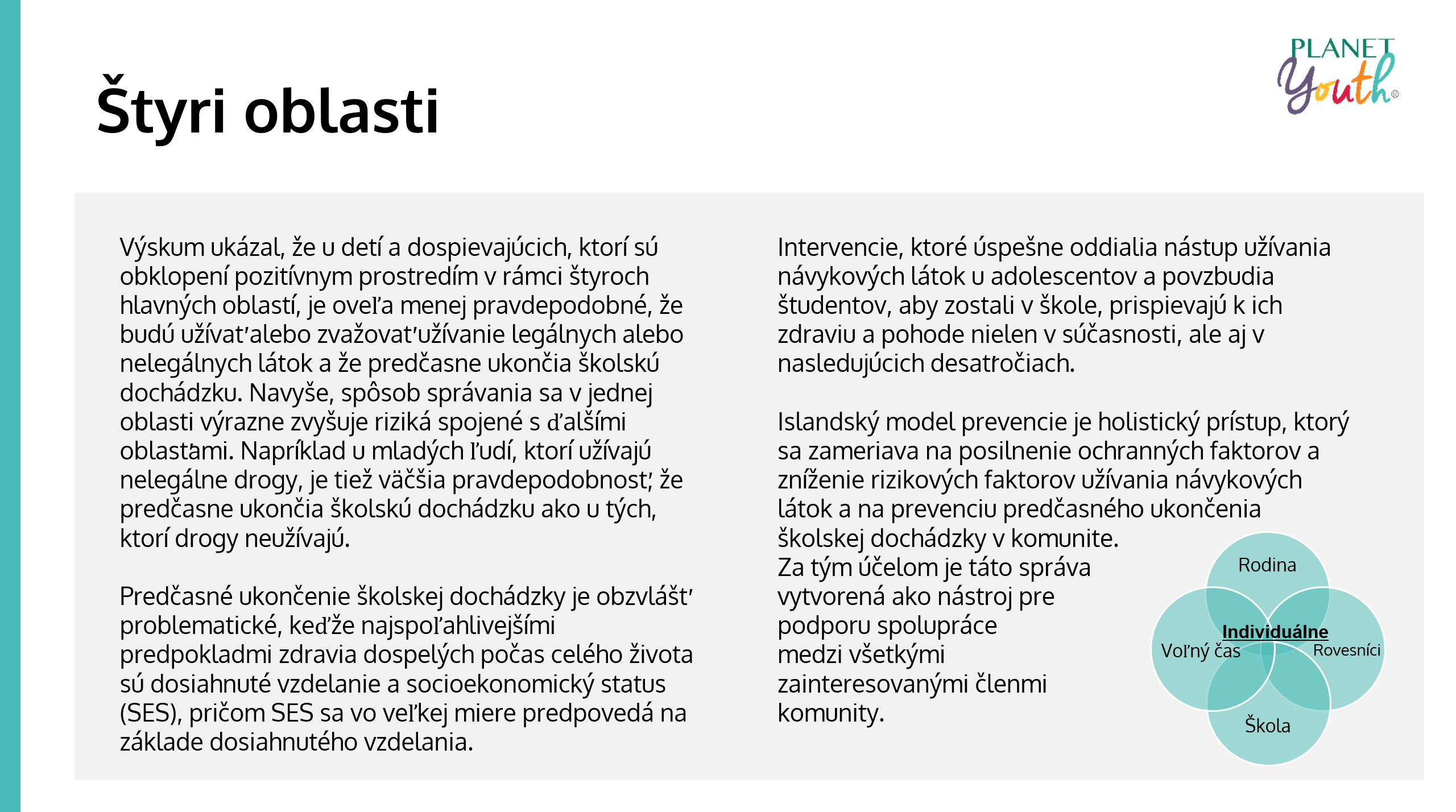 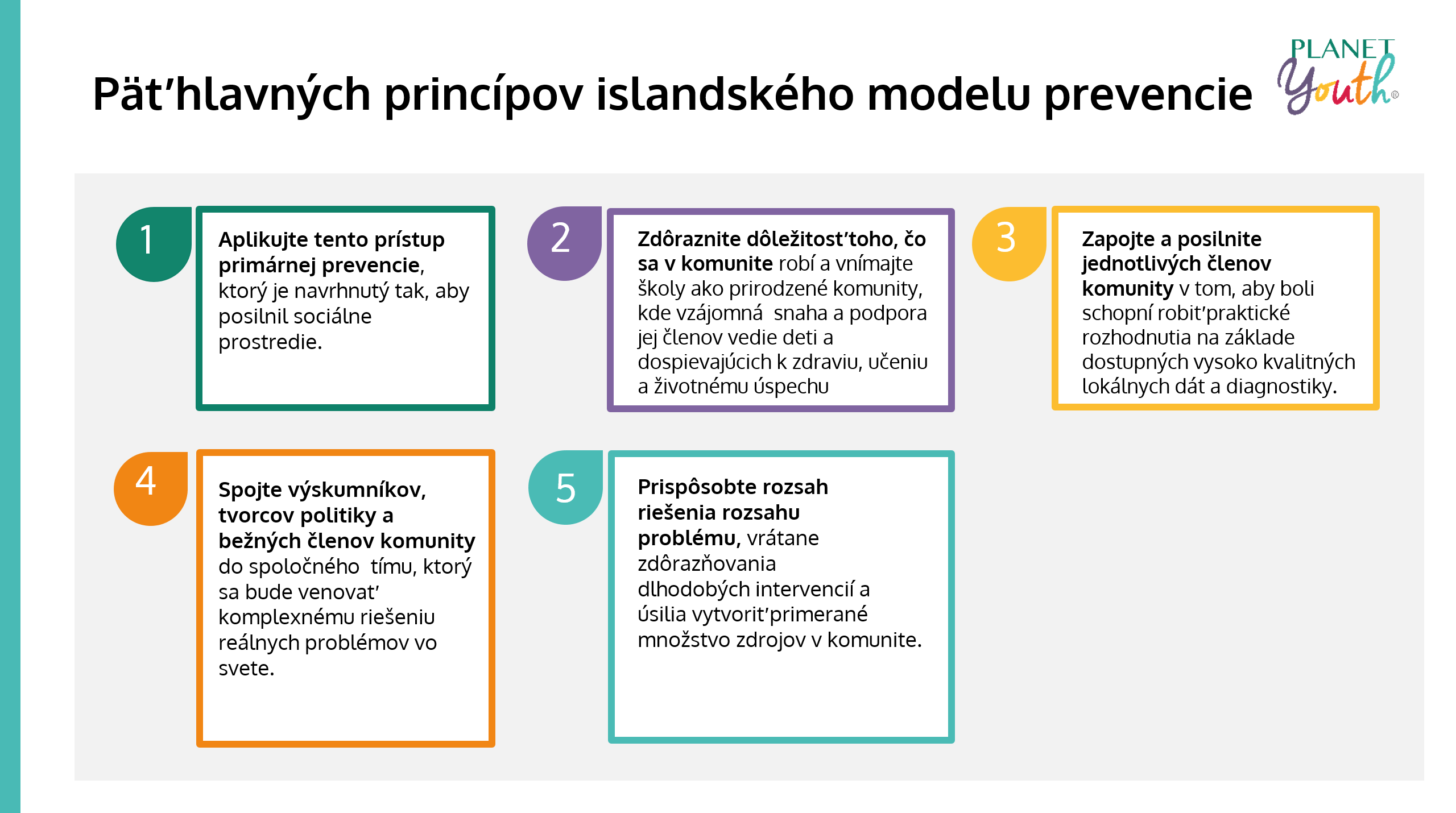 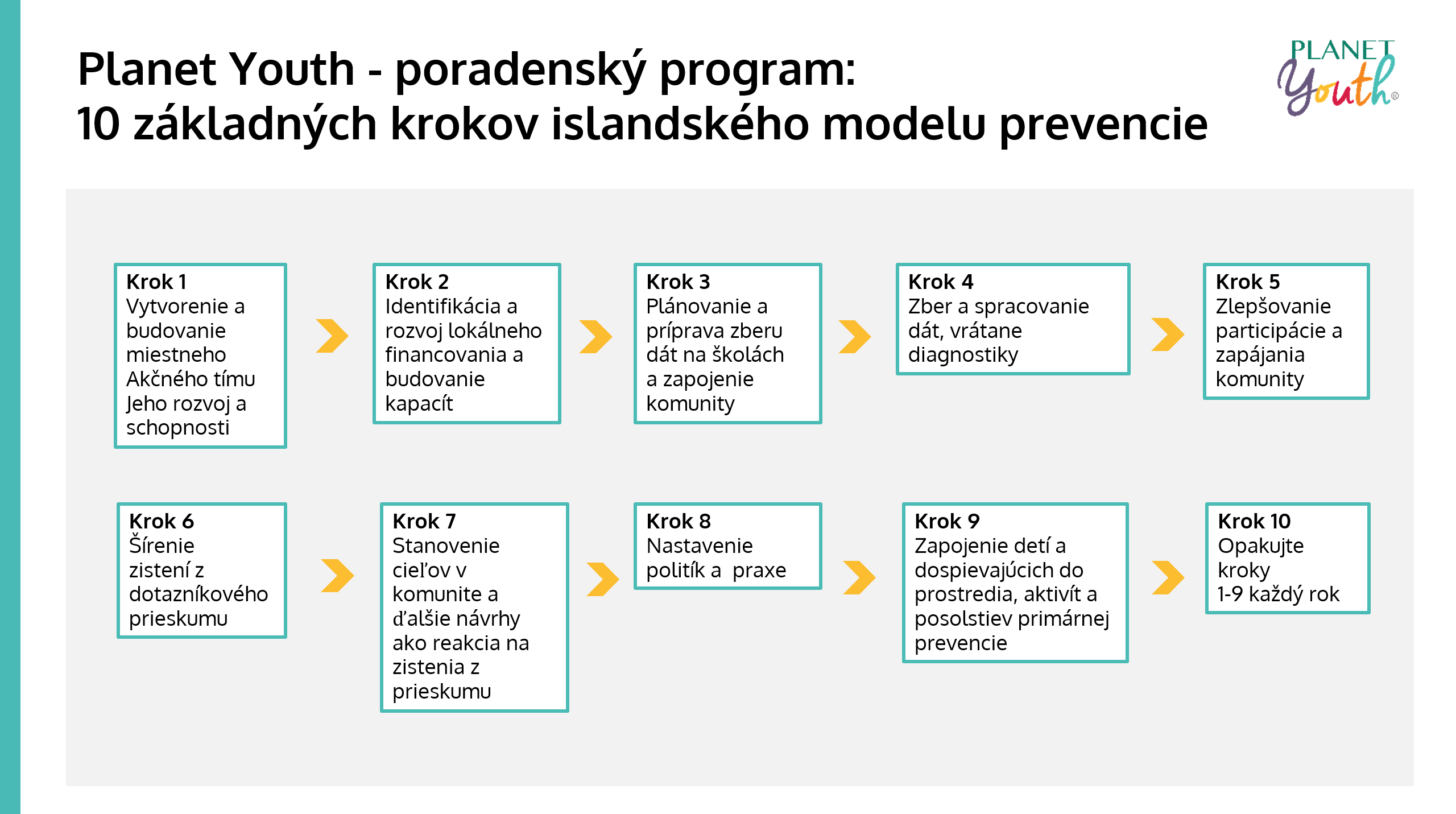 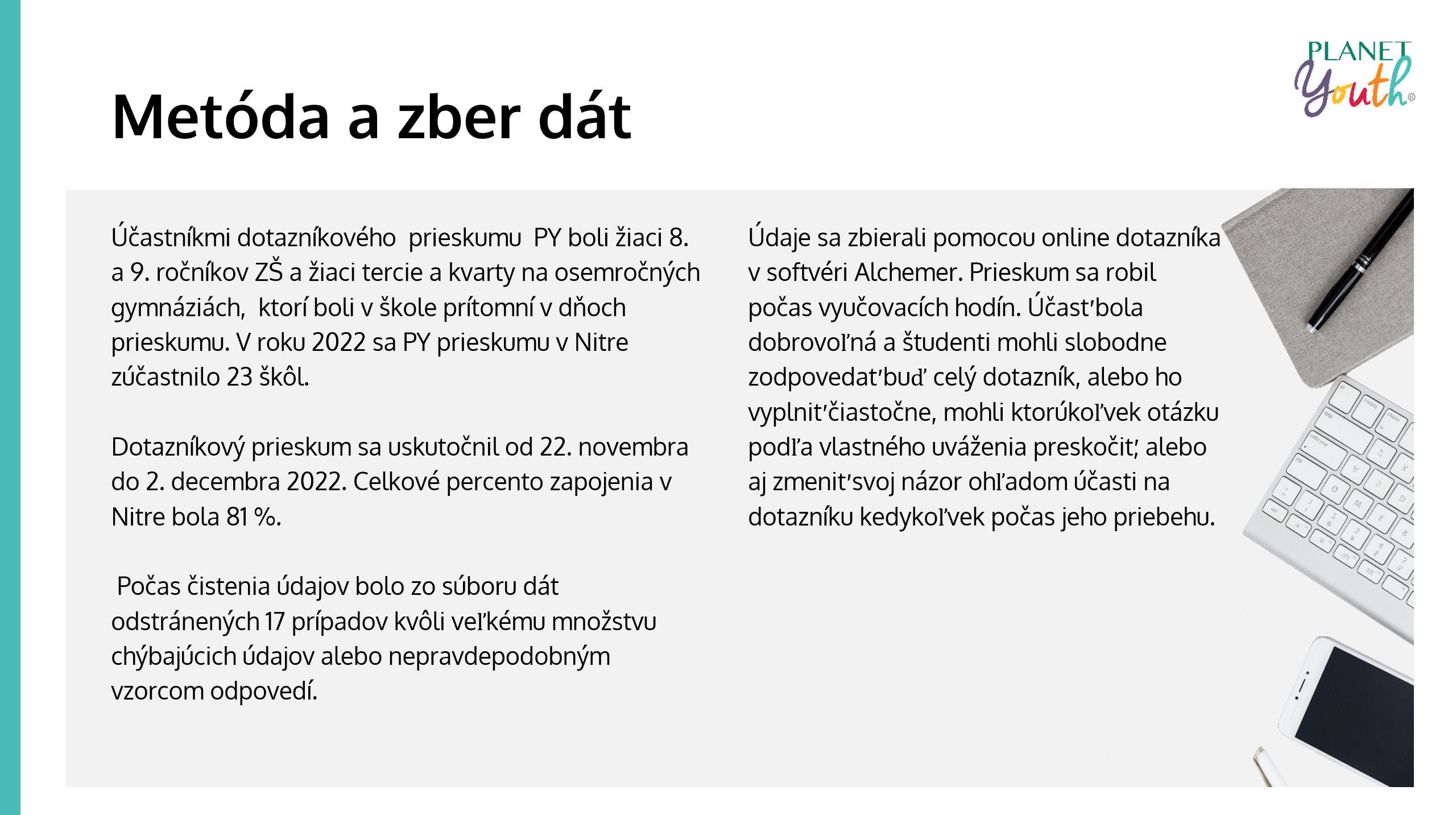 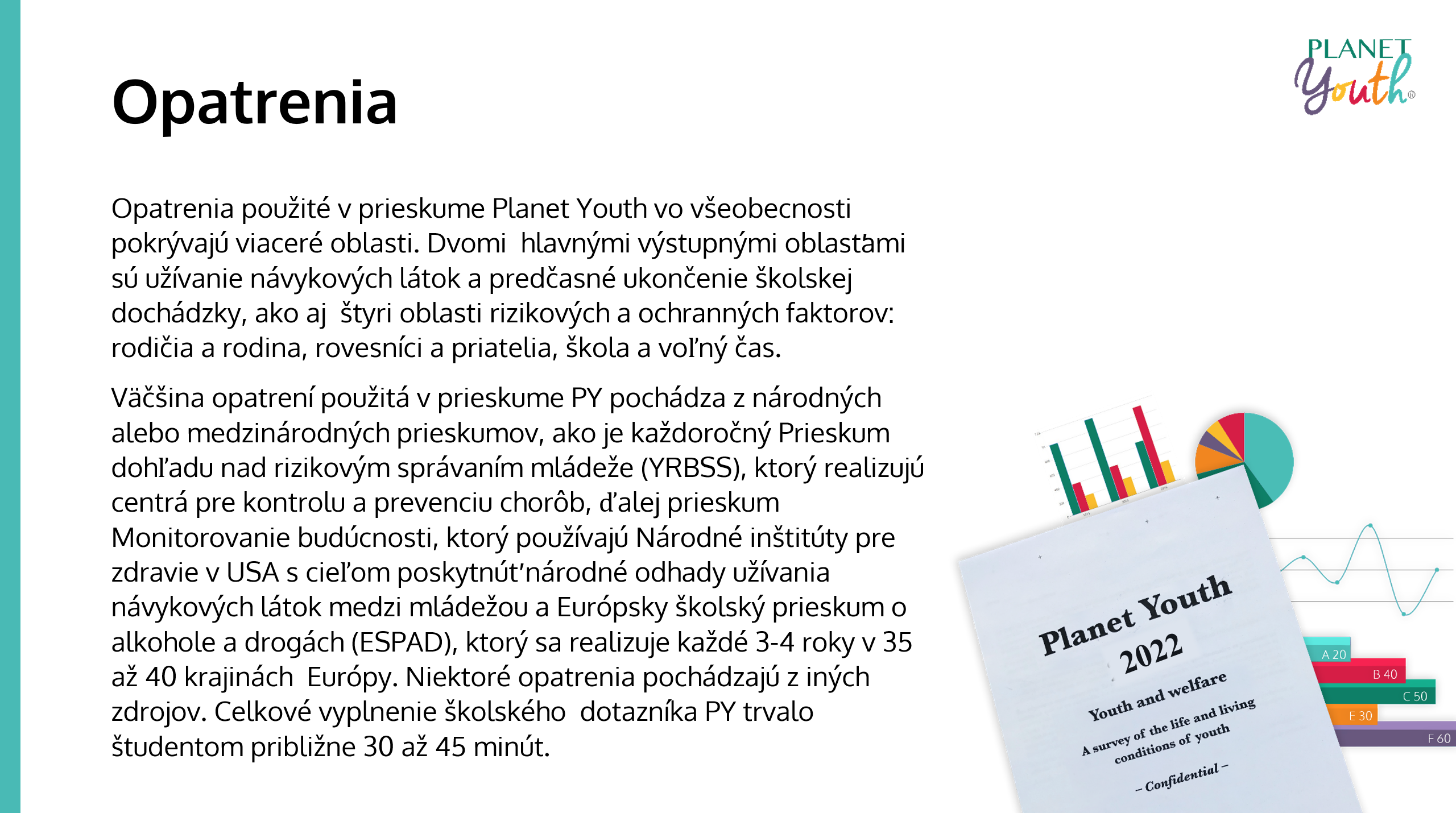 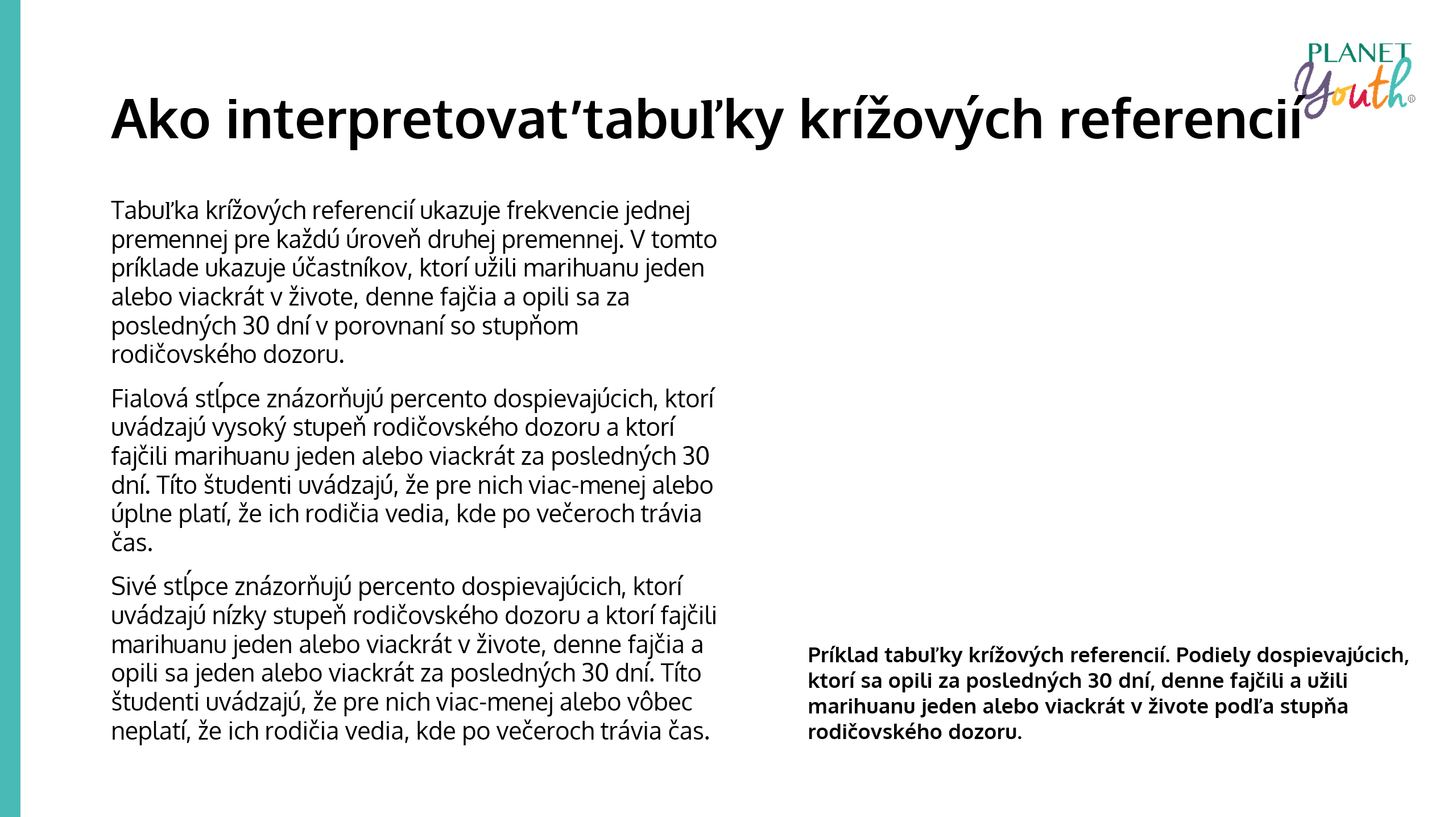 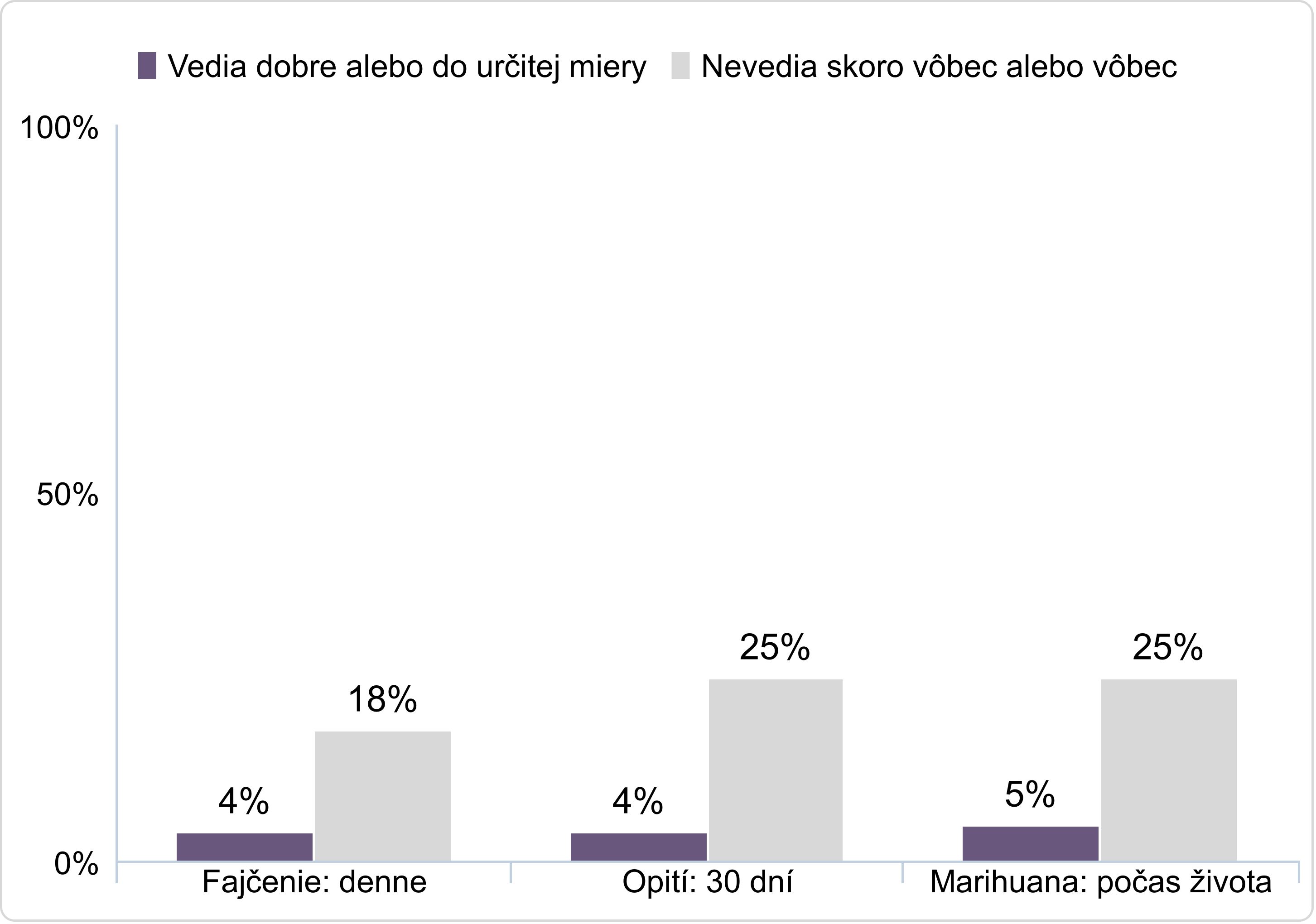 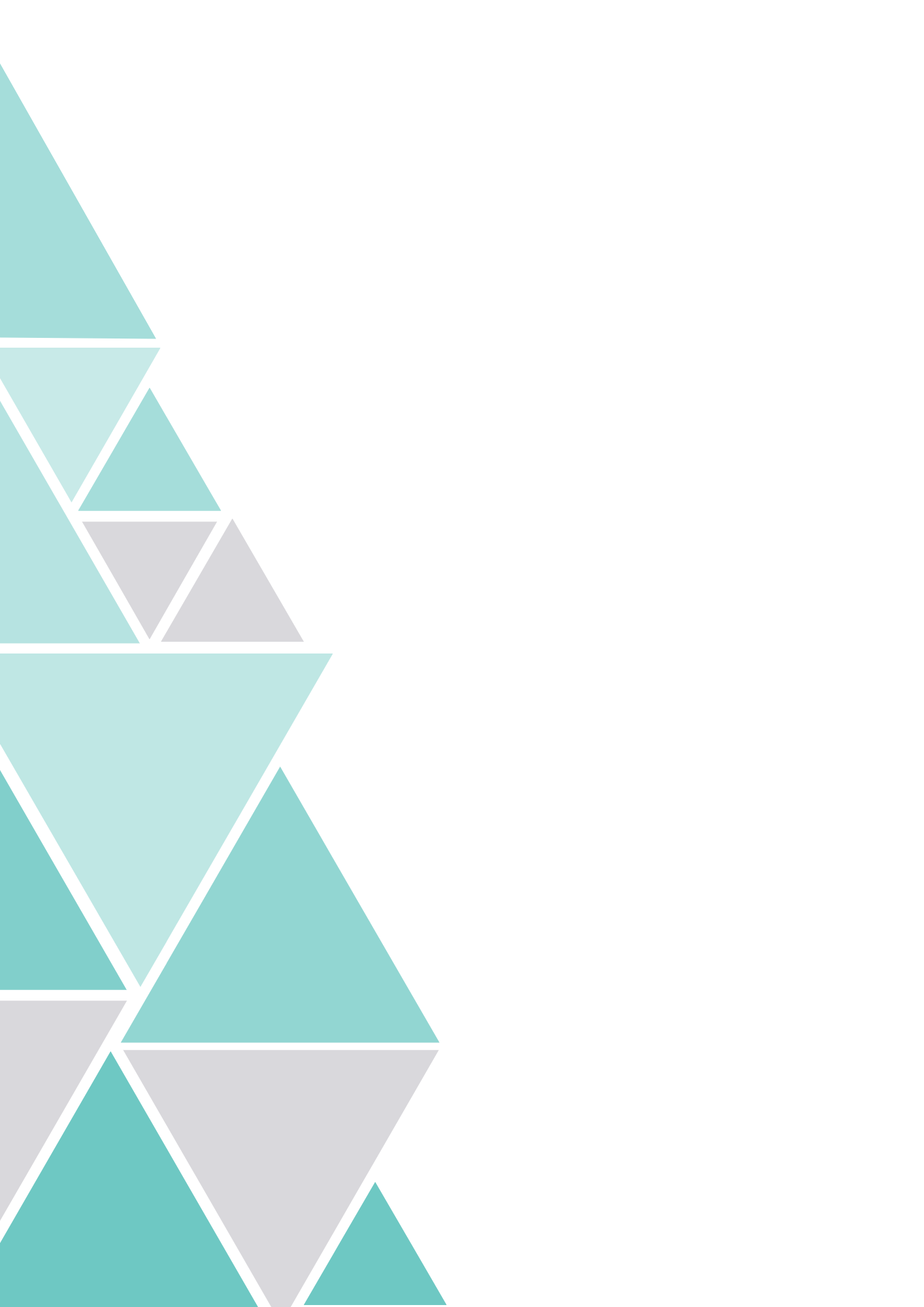 Počet účastníkov
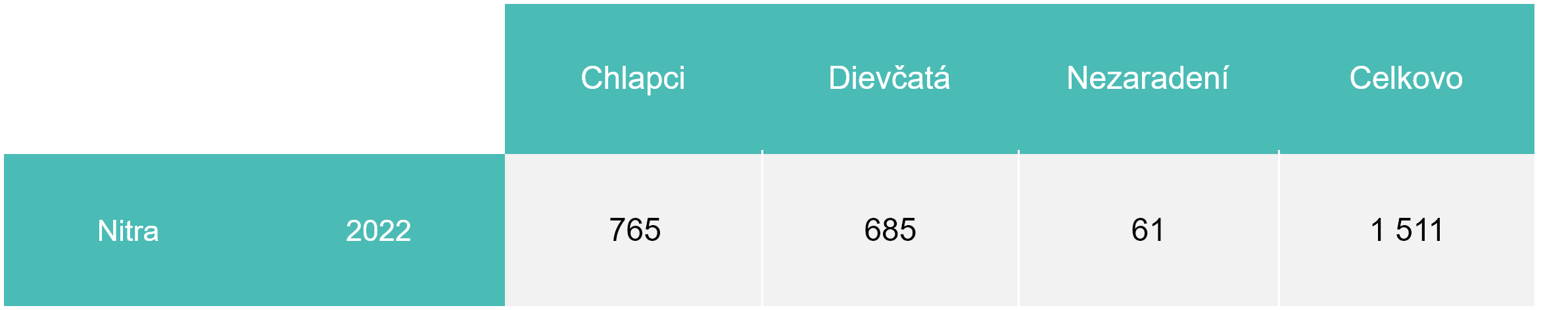 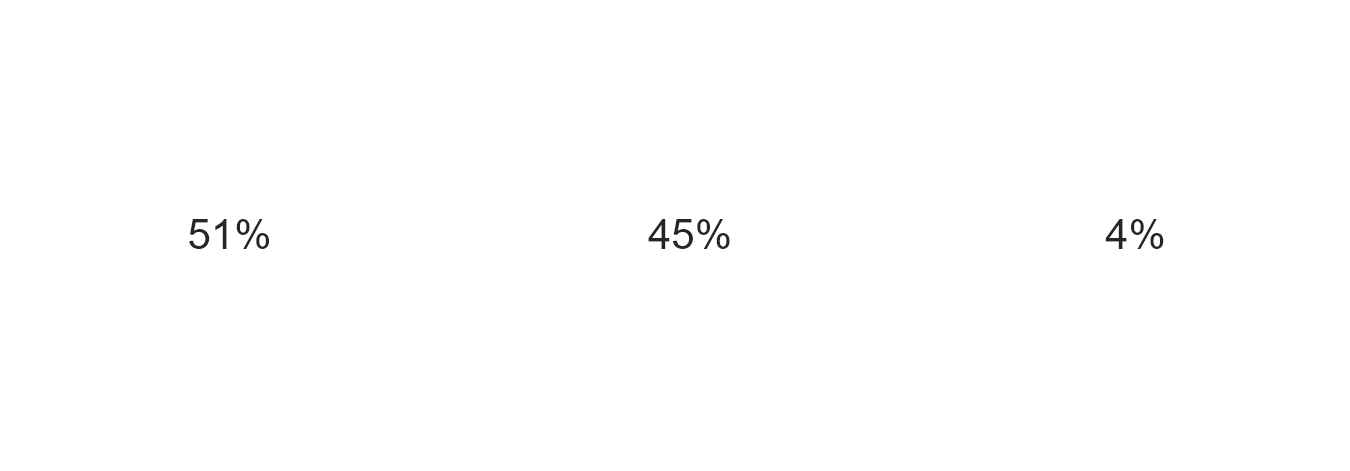 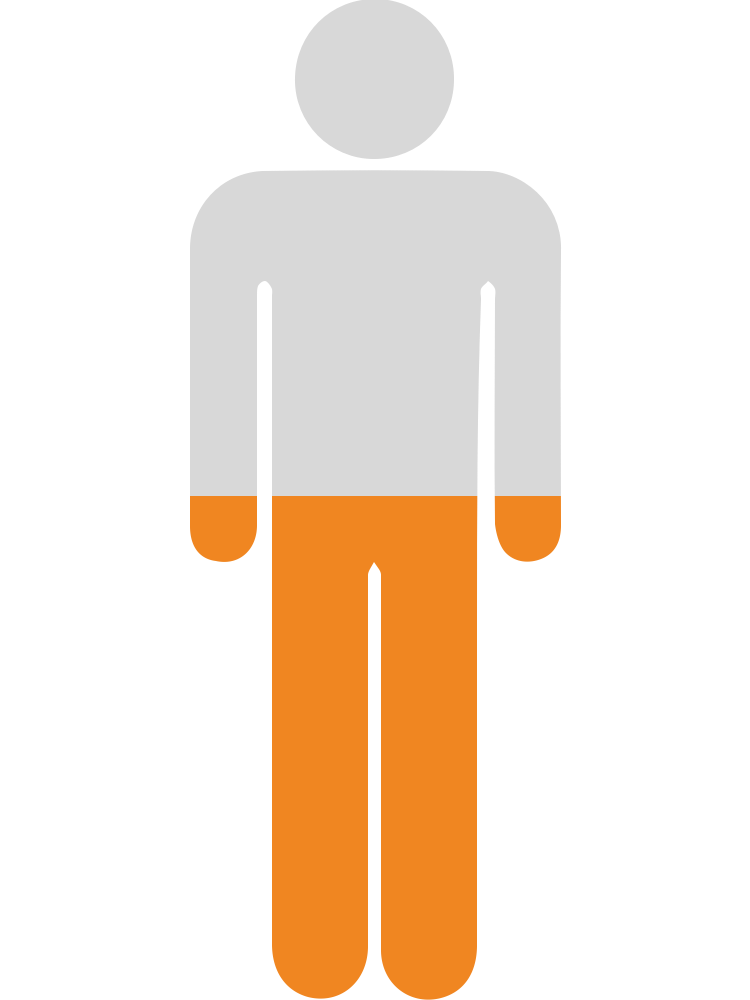 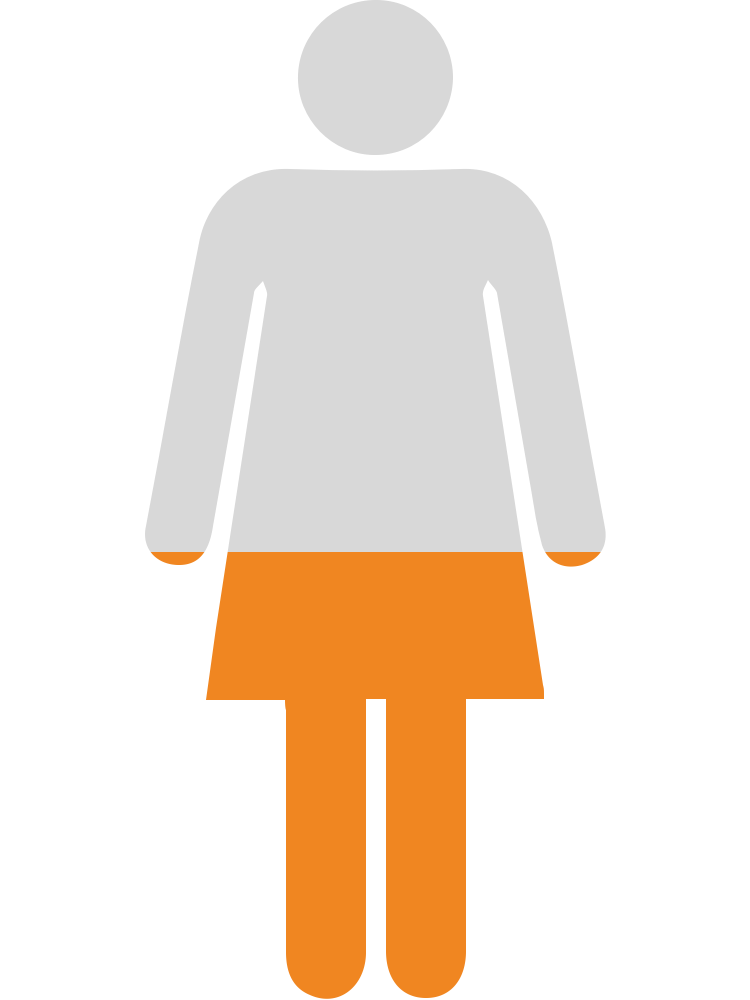 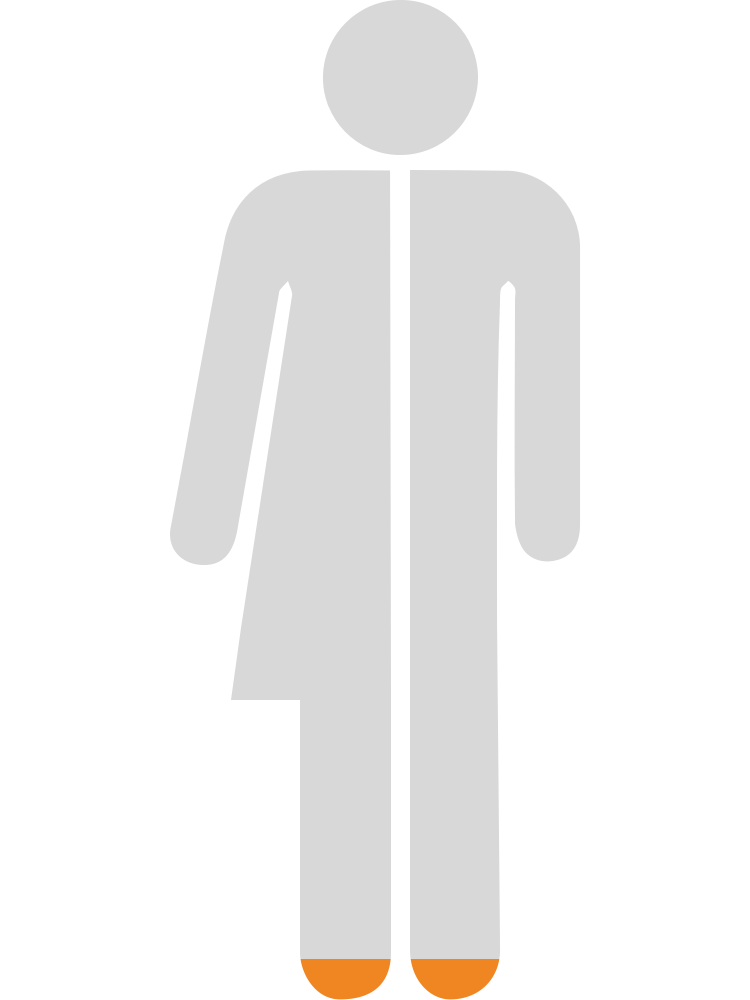 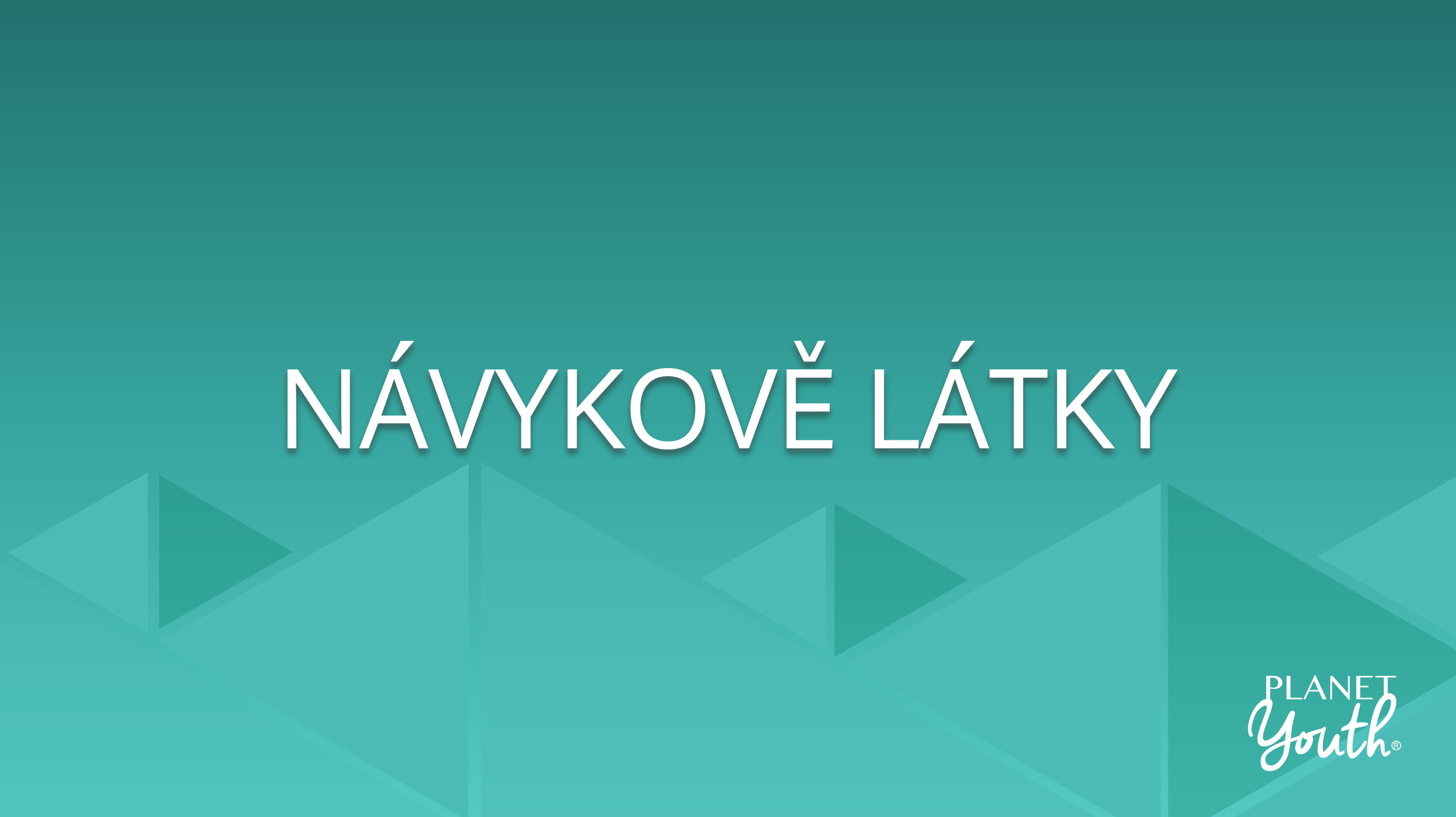 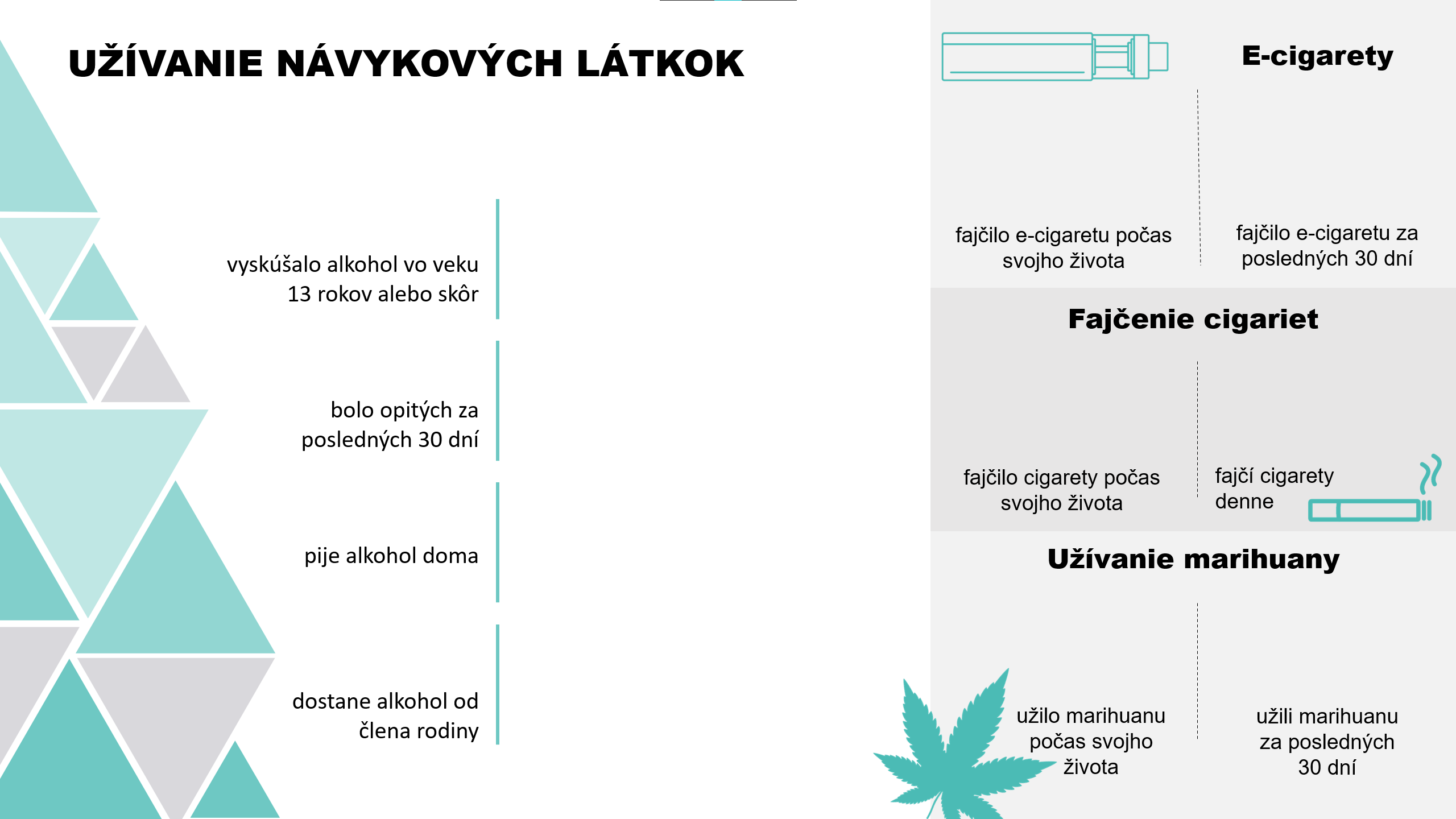 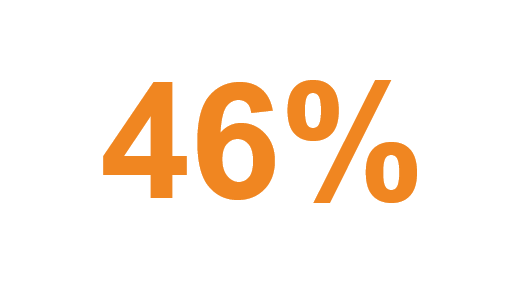 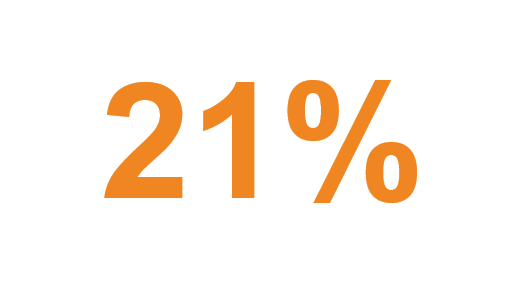 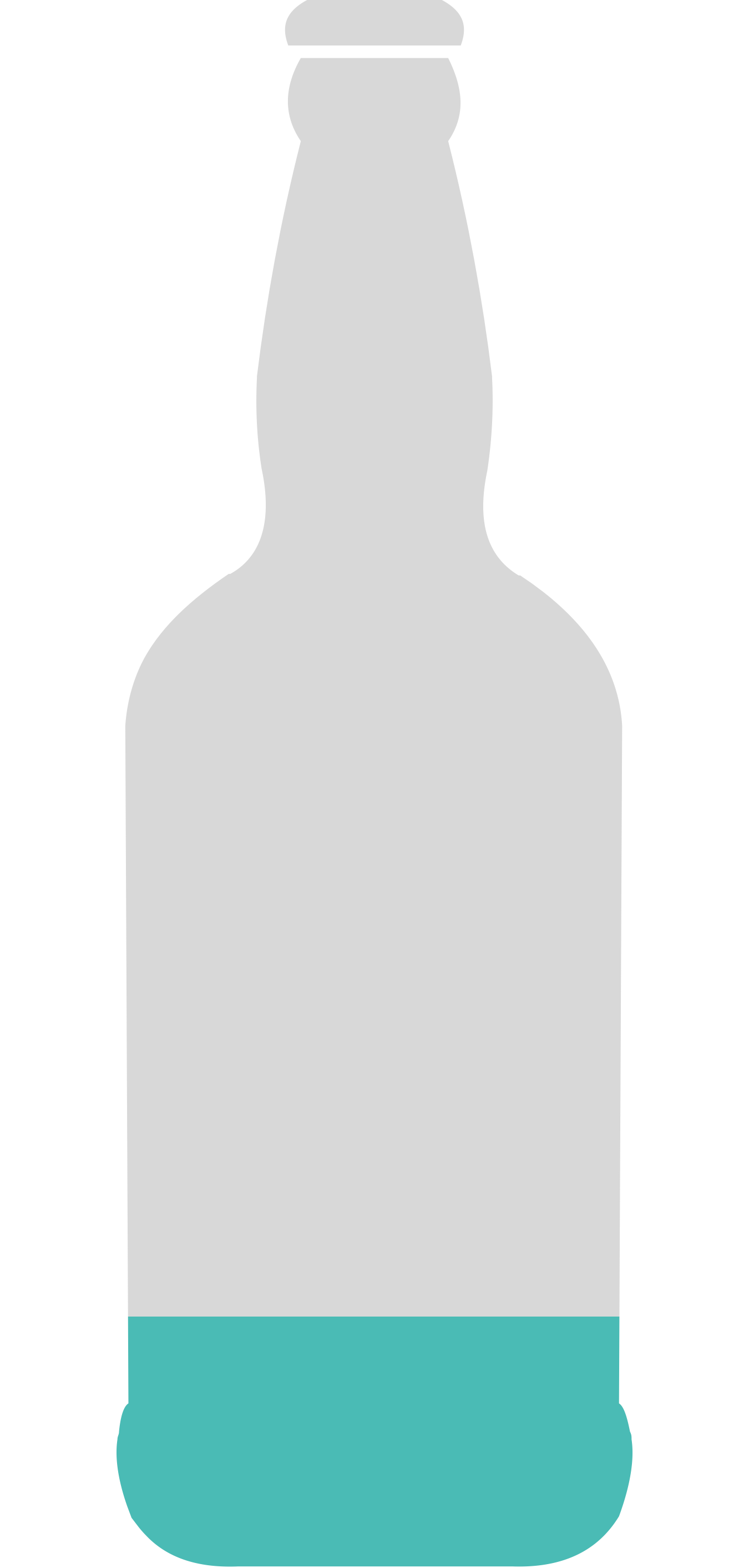 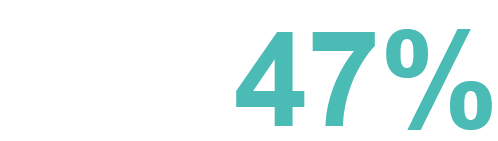 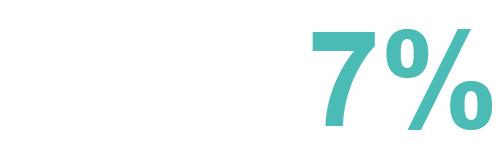 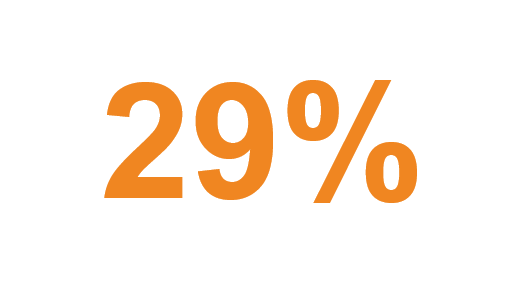 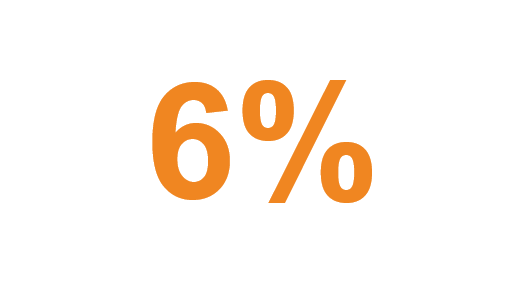 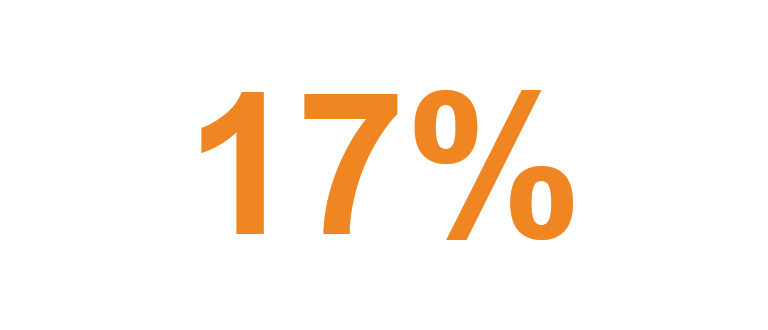 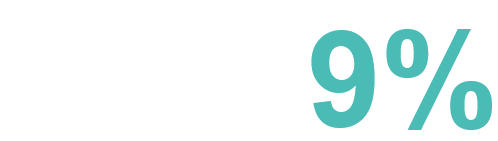 bolo už opitých počas svojho života
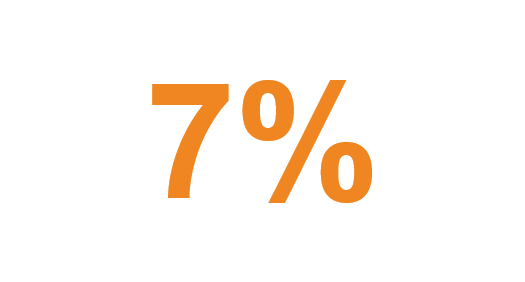 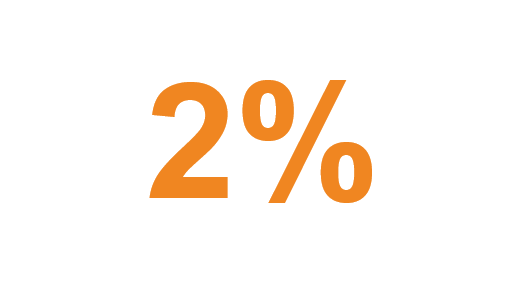 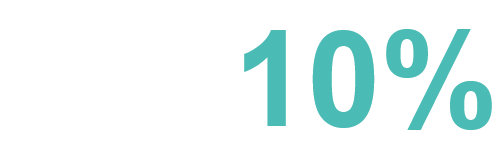 Počet žiakov v Nitre, ktorí fajčili cigarety niekedy počas svojho života, za posledných 12 mesiacov, za posledných 30 dní a ktorí fajčia cigarety denne:
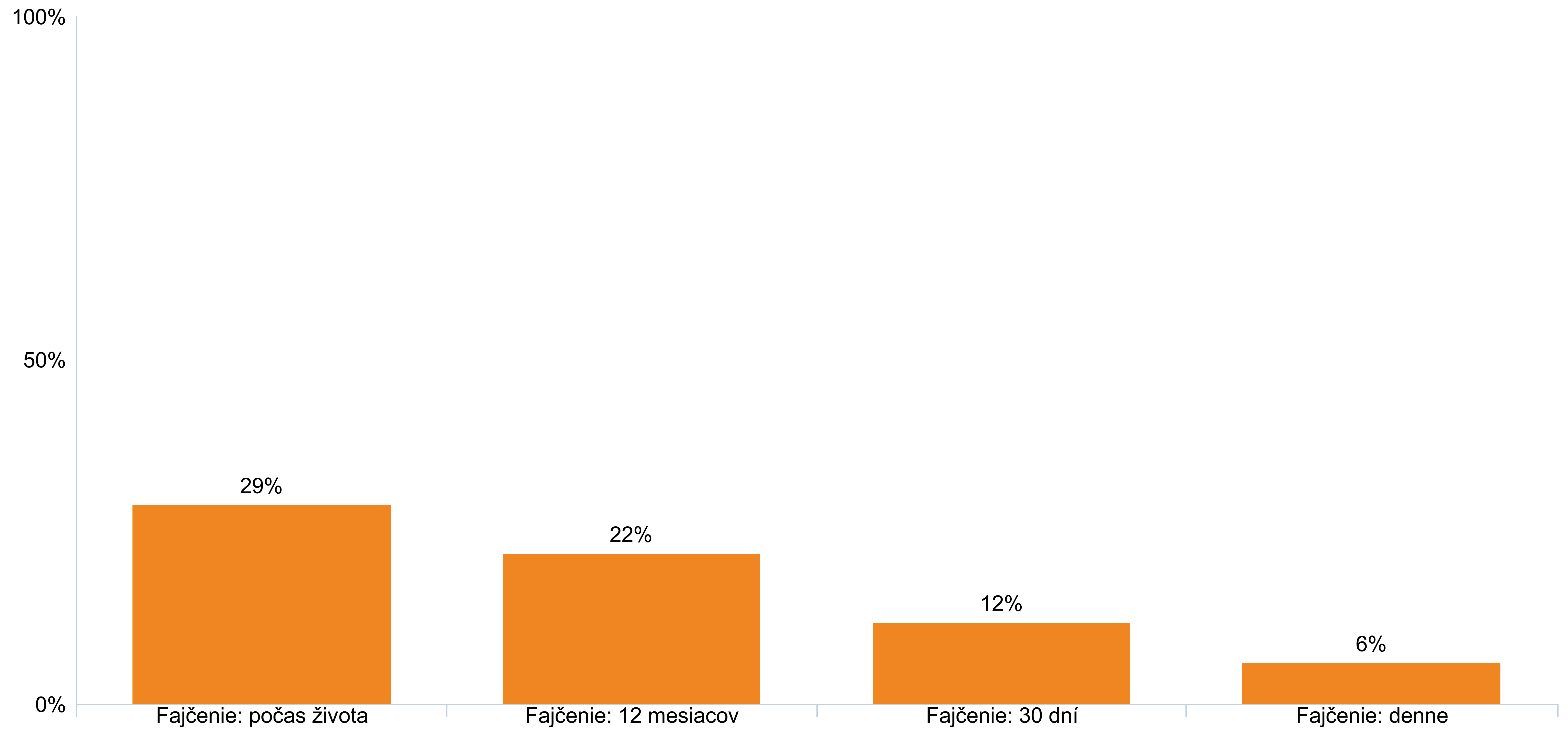 Počet žiakov v Nitre, ktorí fajčili e-cigaretu 1 alebo viackrát za život, za posledných 30 dní a ktorí fajčia e-cigaretu denne:
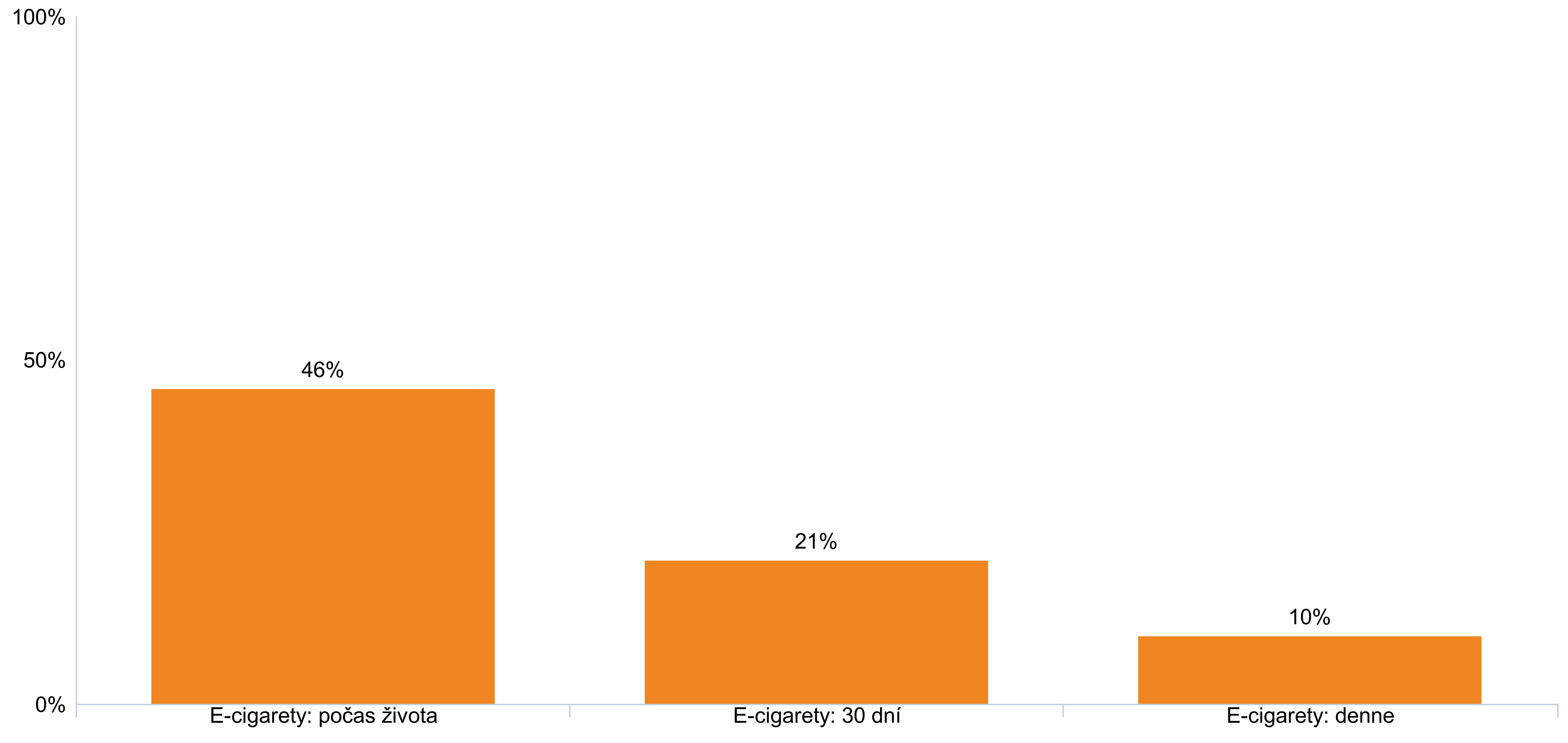 Počet žiakov v Nitre, ktorí fajčili vodnú fajku 1 alebo viackrát za život a za posledných 30 dní:
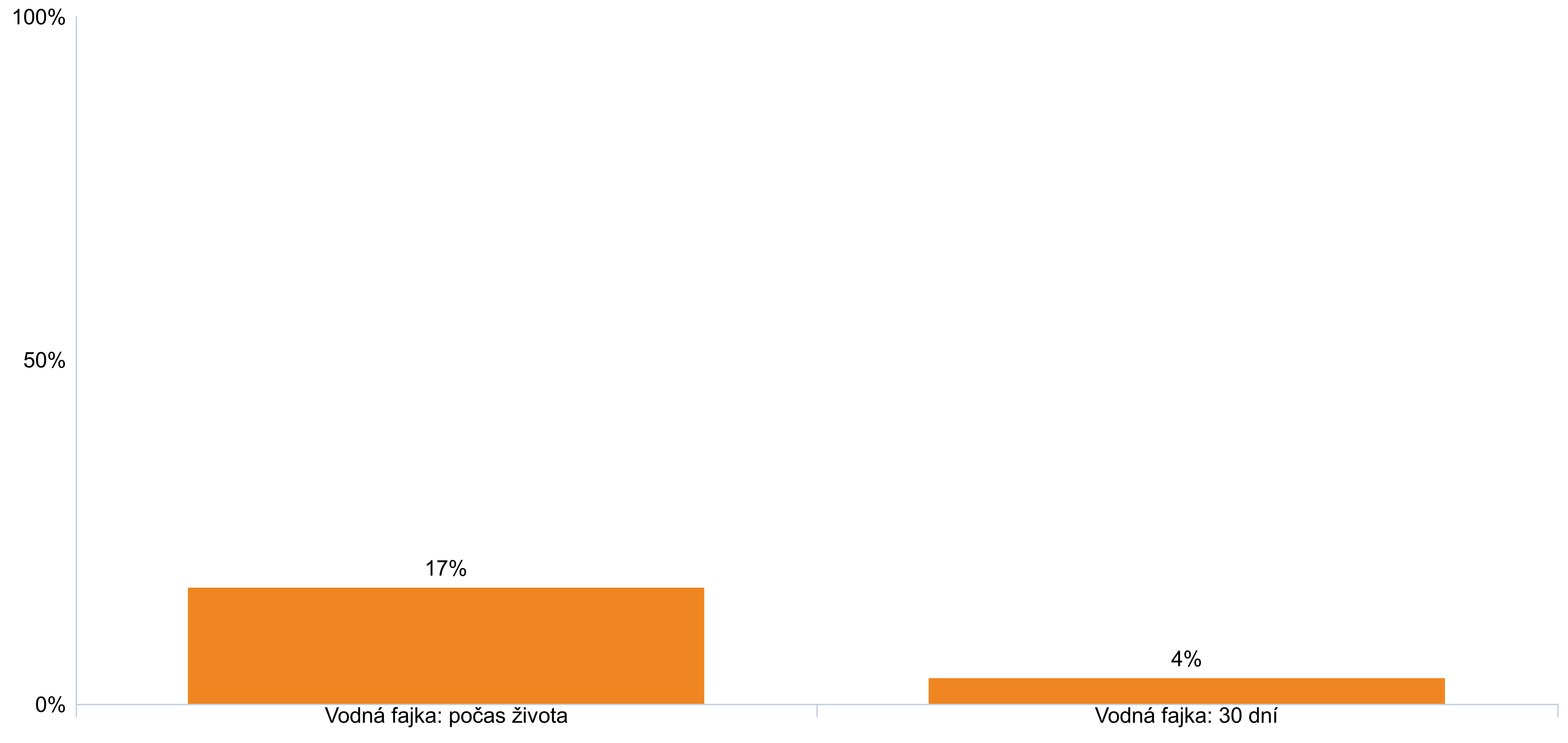 Počet žiakov v Nitre, ktorí uvádzajú, že sa niekedy alebo často dostanú k cigaretám nasledujúcim spôsobom:
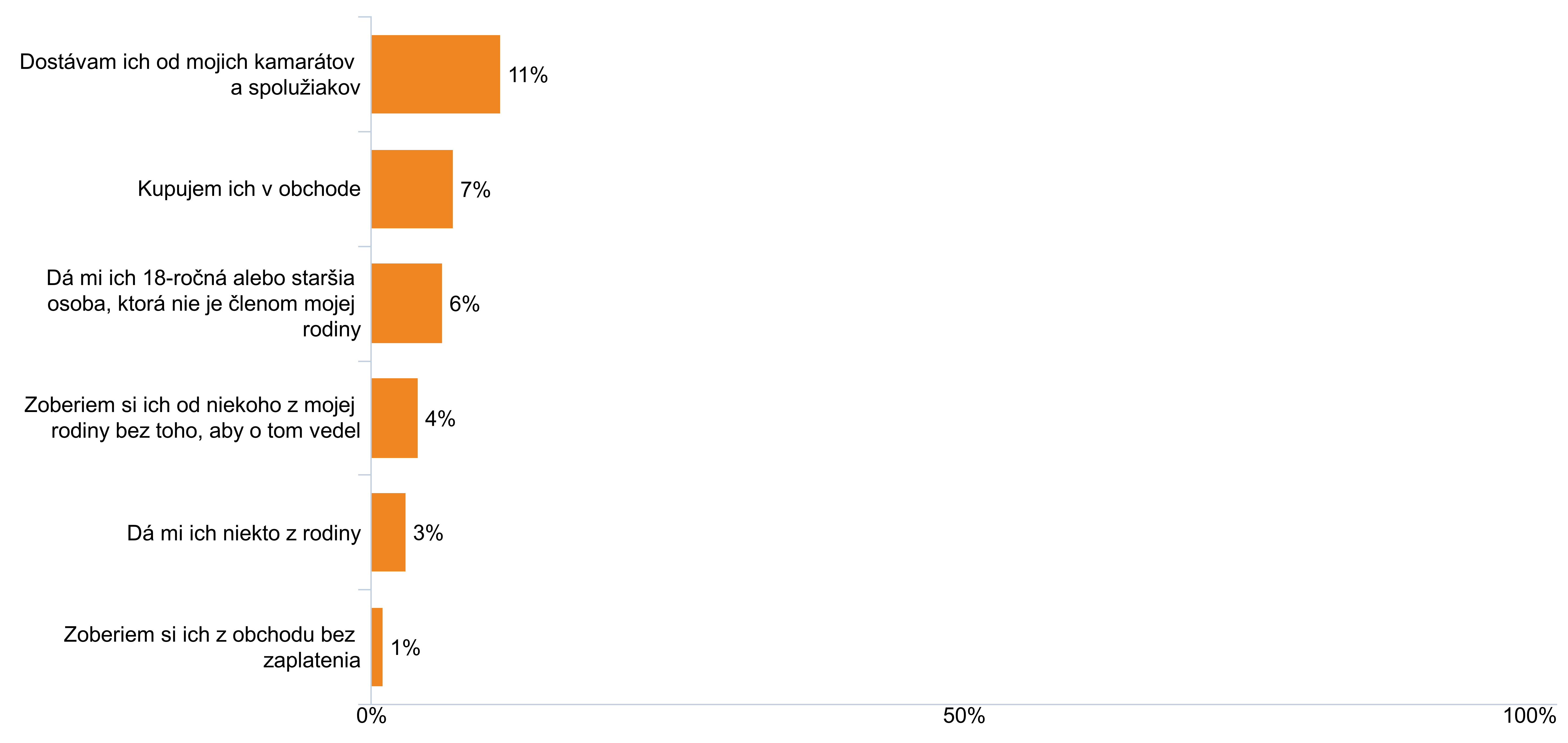 Počet žiakov v Nitre, ktorí pili alkohol 1 alebo viackrát počas svojho života, za posledných 12 mesiacov a za posledných 30 dní:
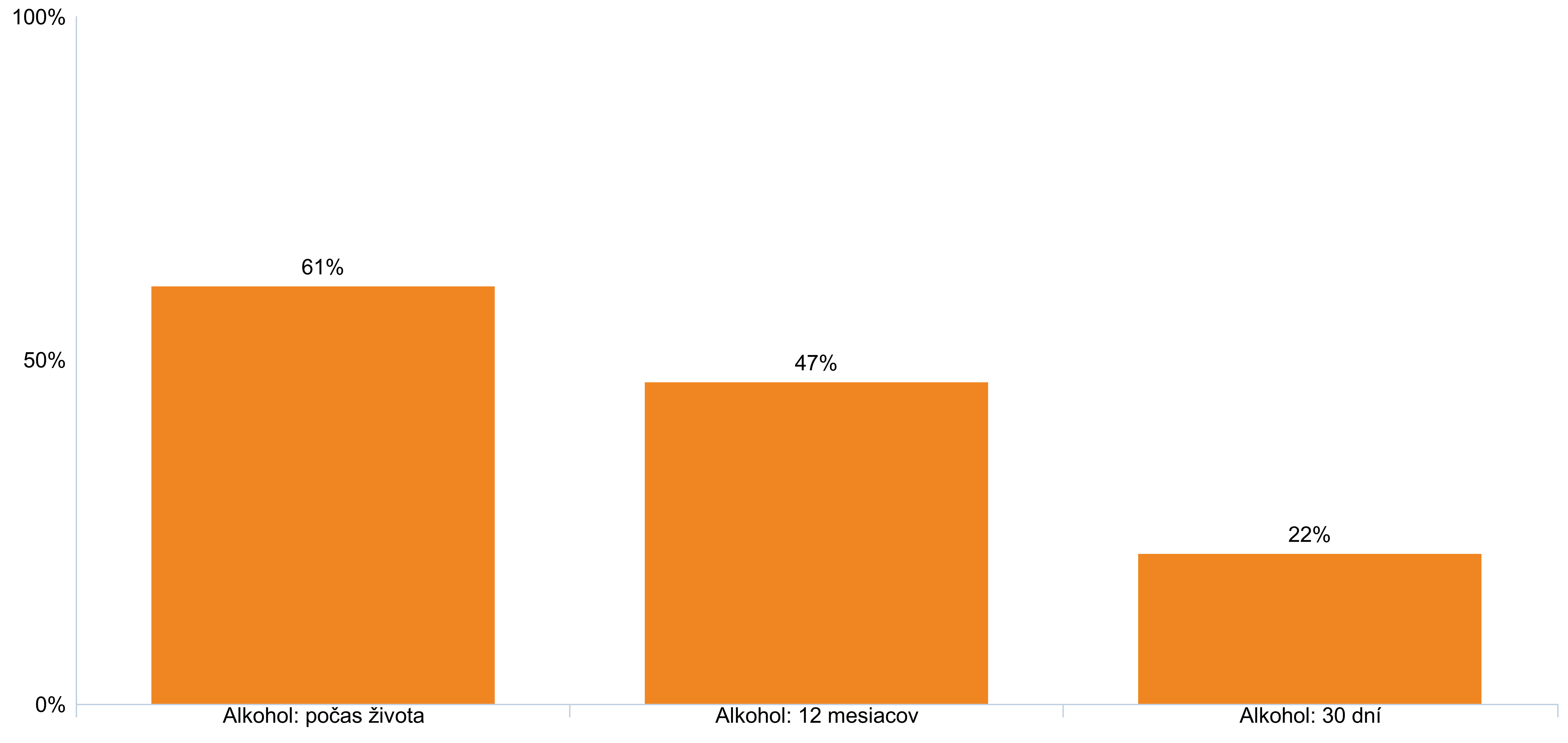 Počet žiakov v Nitre, ktorí boli opití 1 alebo viackrát počas svojho života, za posledných 12 mesiacov a za posledných 30 dní:
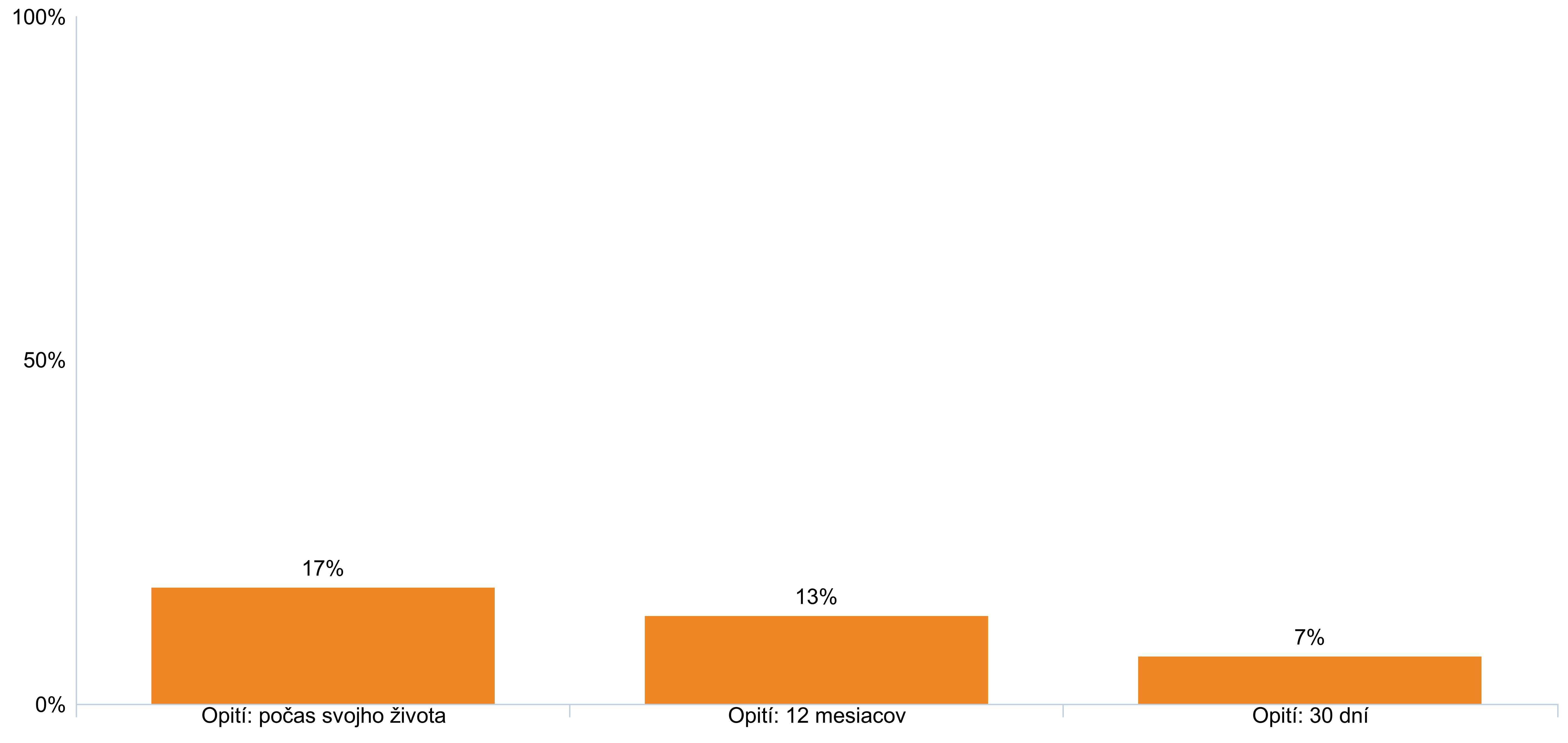 Počet žiakov v Nitre, ktorí uvádzajú, že sa niekedy alebo často dostanú k alkoholu nasledujúcim spôsobom:
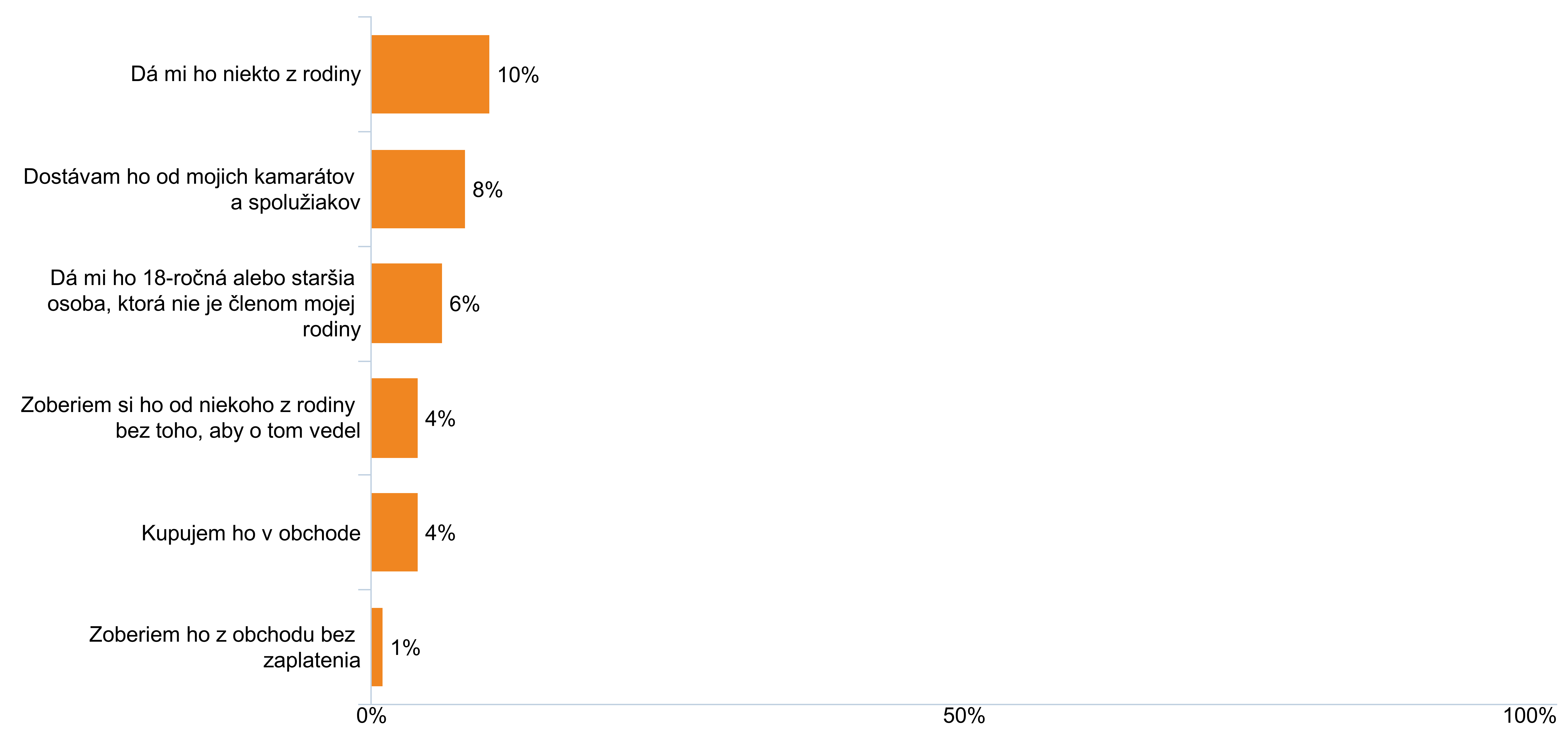 Počet žiakov v Nitre, ktorí niekedy alebo často pijú alkohol na nasledujúcich miestach:
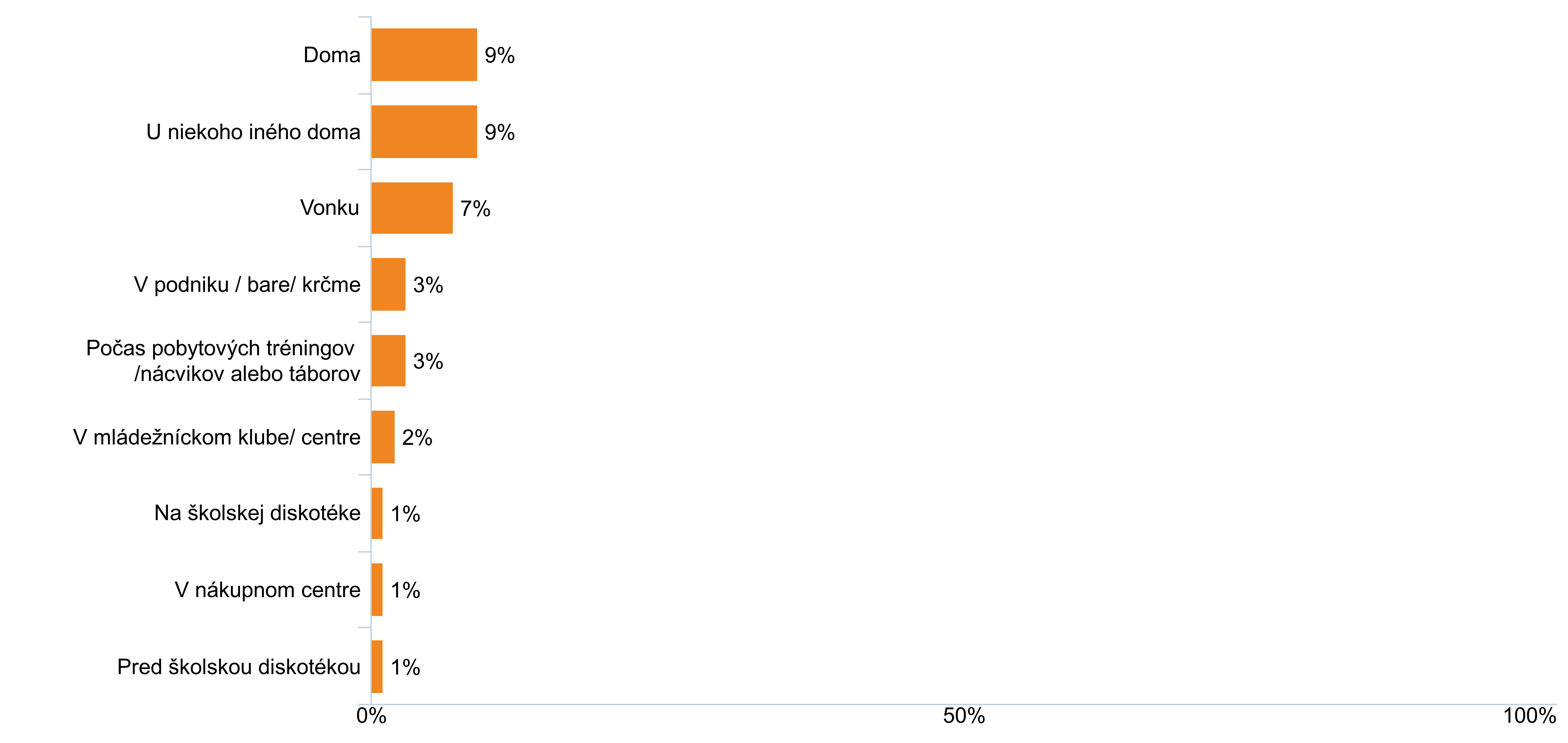 Počet žiakov v Nitre, ktorí užili marihuanu 1 alebo viackrát za život, za posledných 12 mesiacov a za posledných 30 dní:
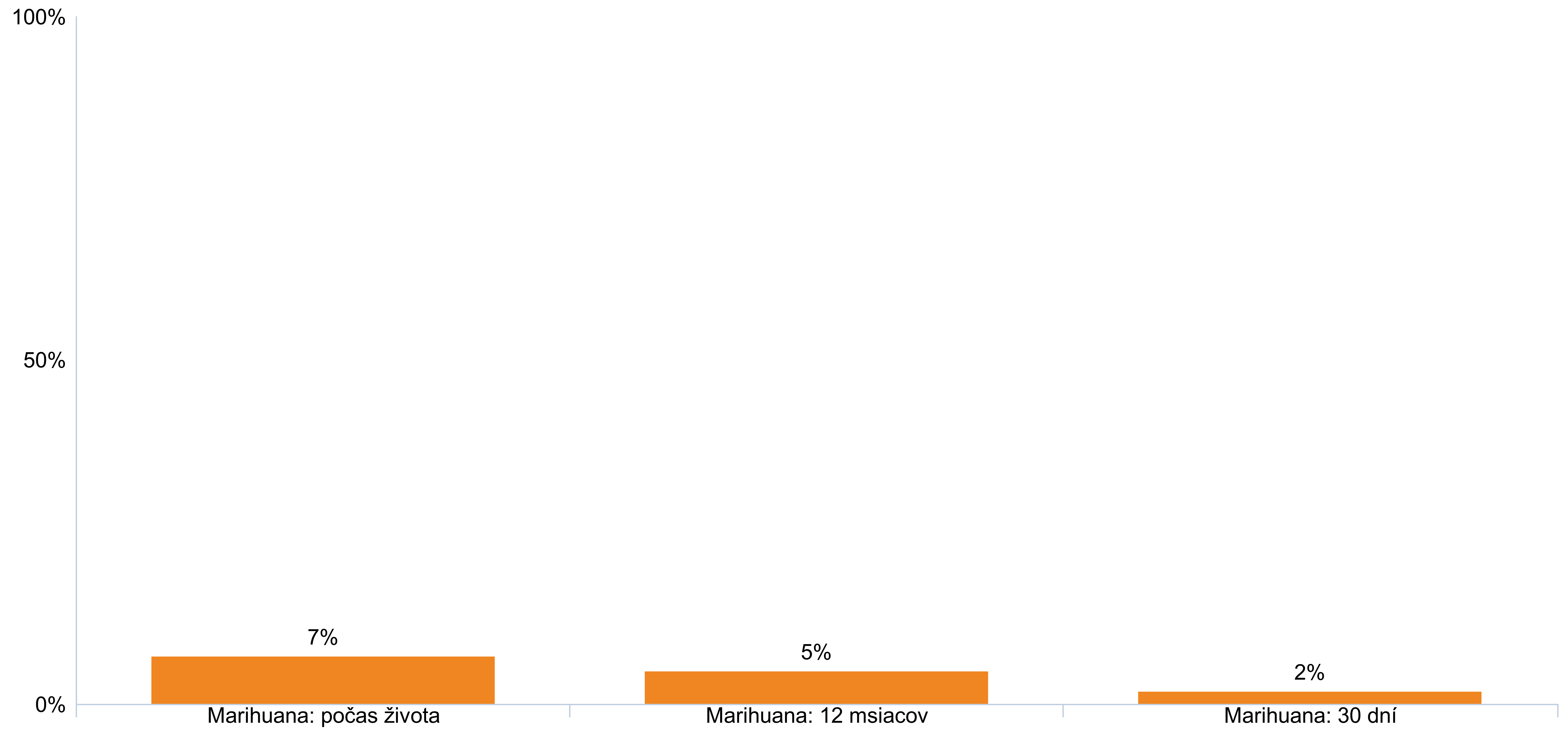 Počet žiakov v Nitre, ktorí užili nasledovné látky 1 alebo viac krát počas svojho života:
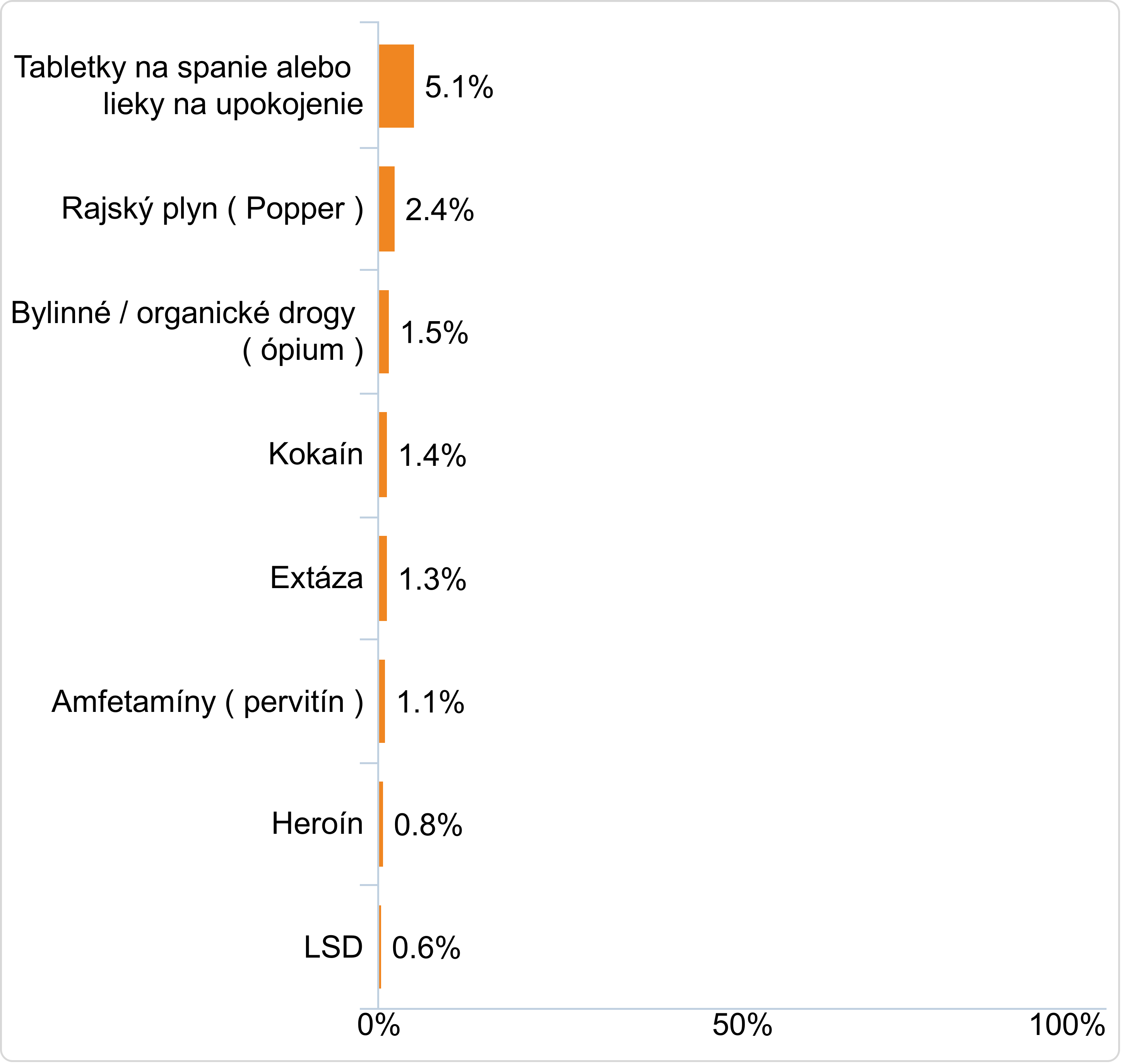 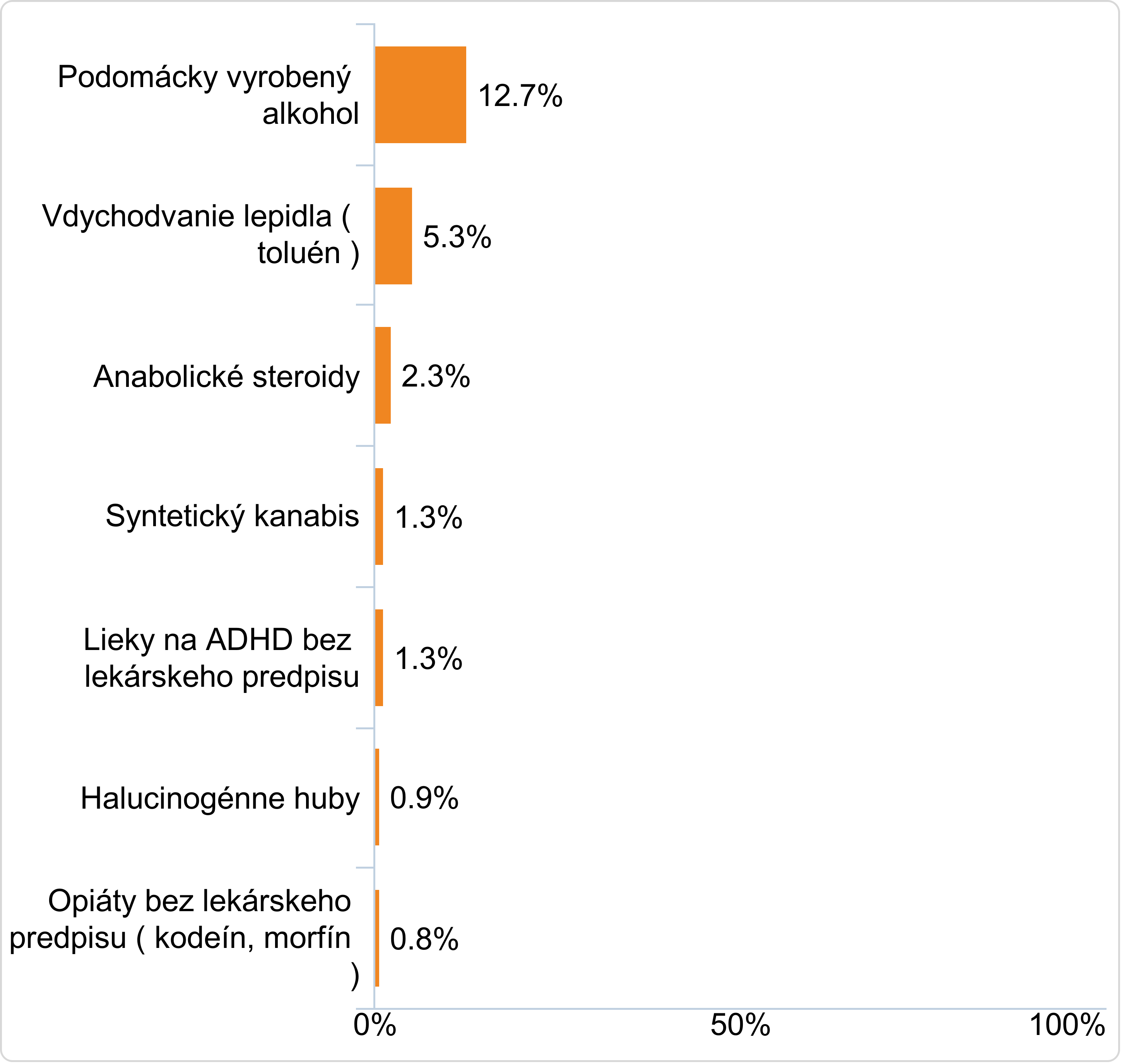 Počet žiakov v Nitre, ktorí robili nasledujúce veci prvýkrát, keď mali 13 rokov alebo menej:
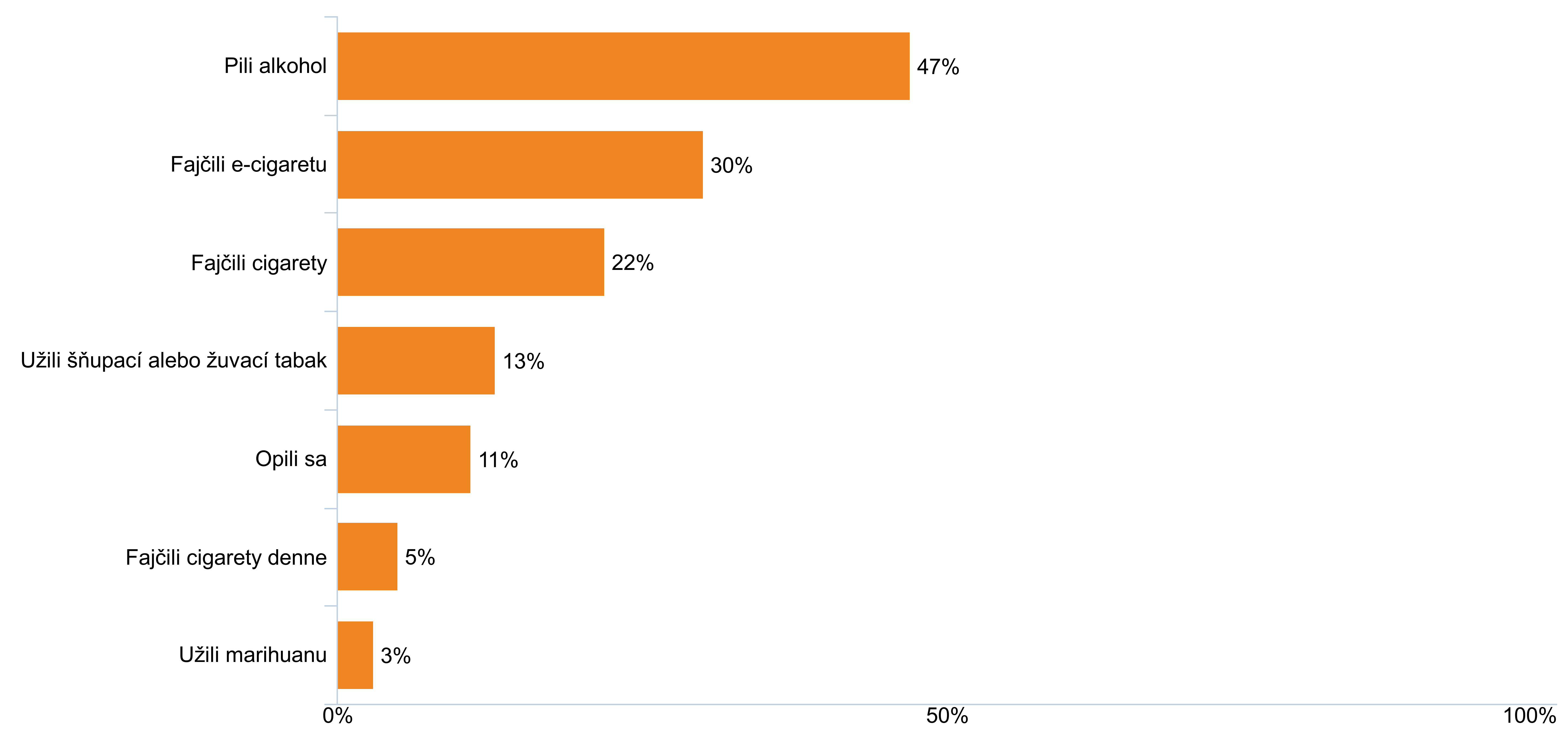 Počet žiakov v Nitre, ktorí denne pijú aspoň 1 z nasledujúcich nápojov:
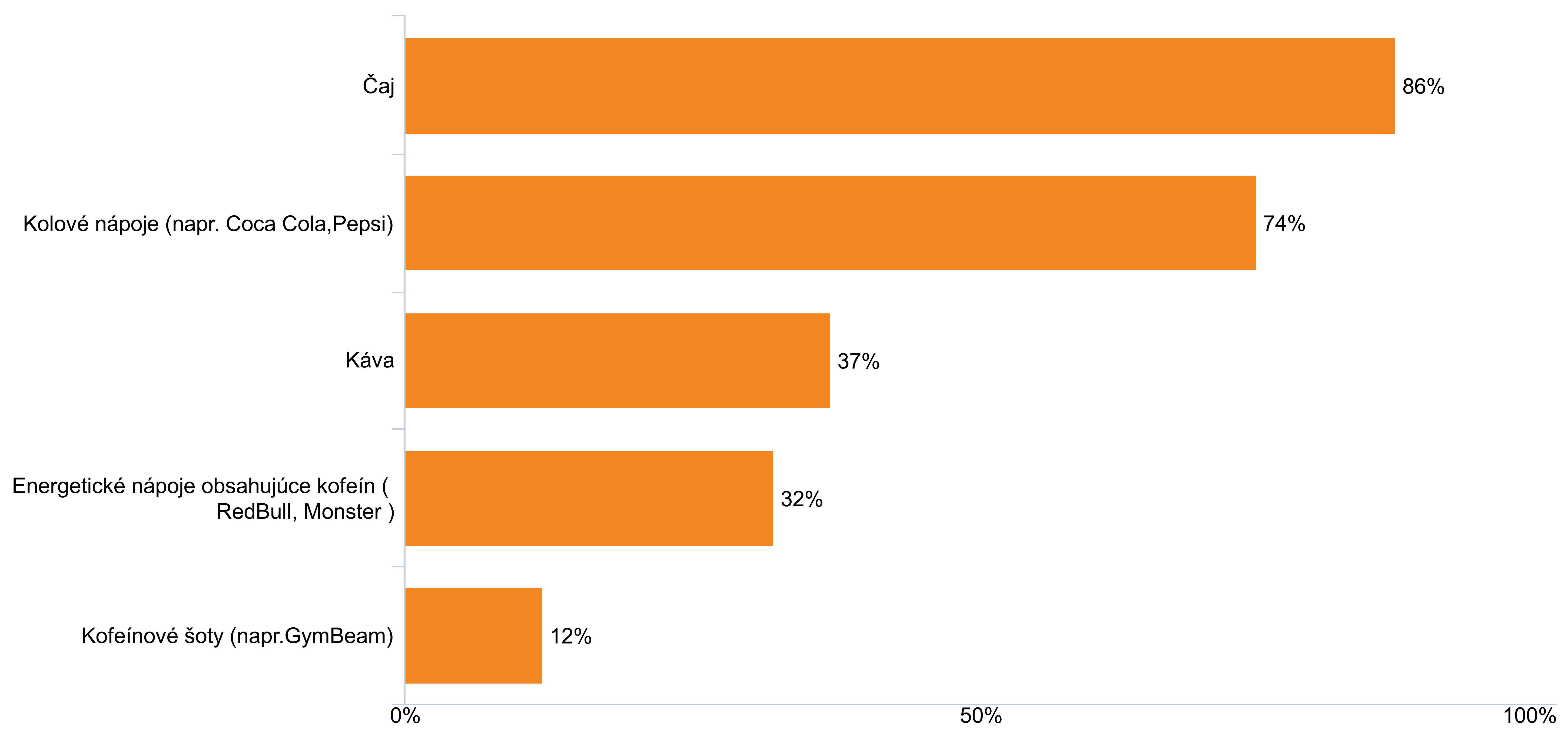 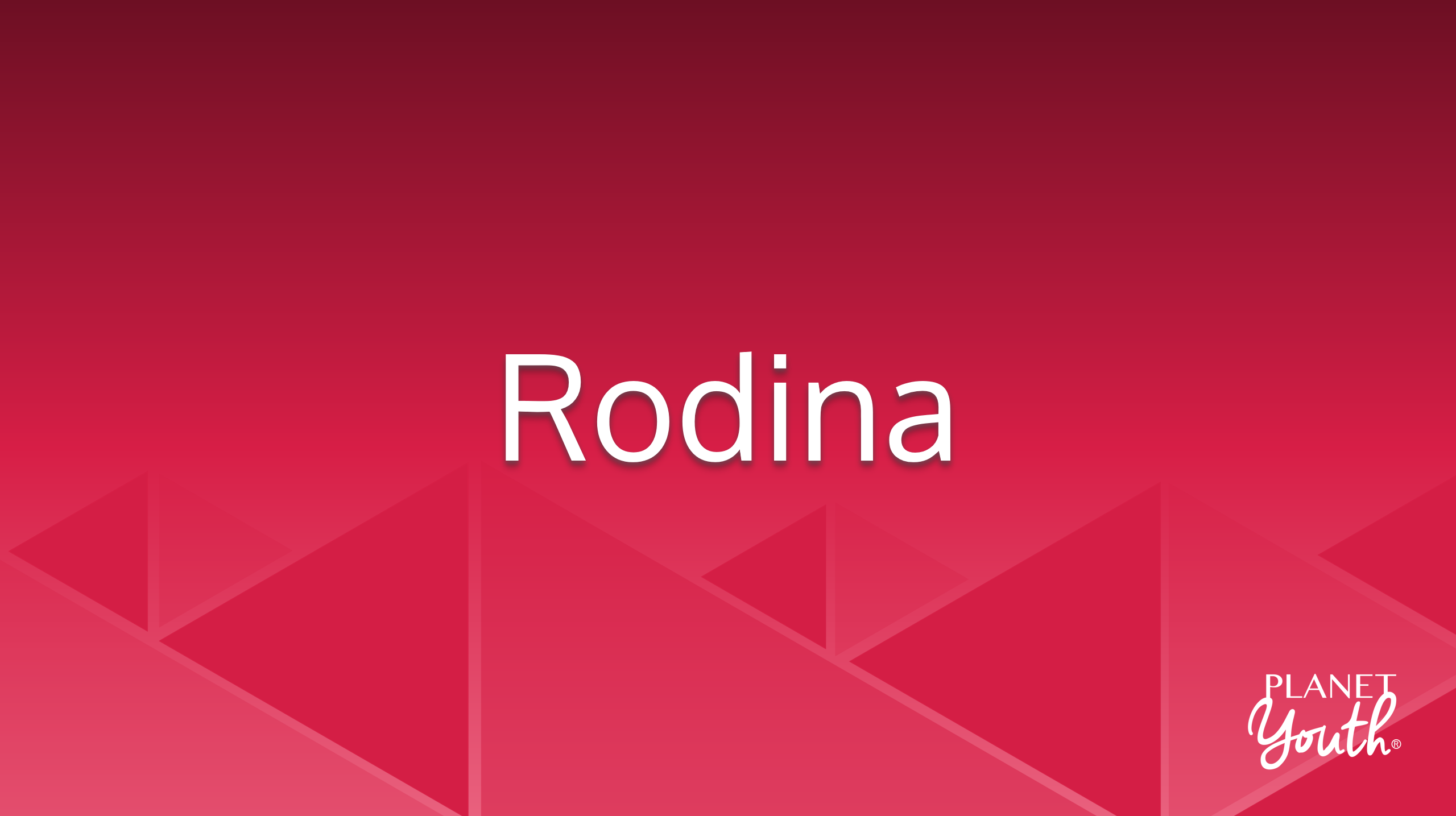 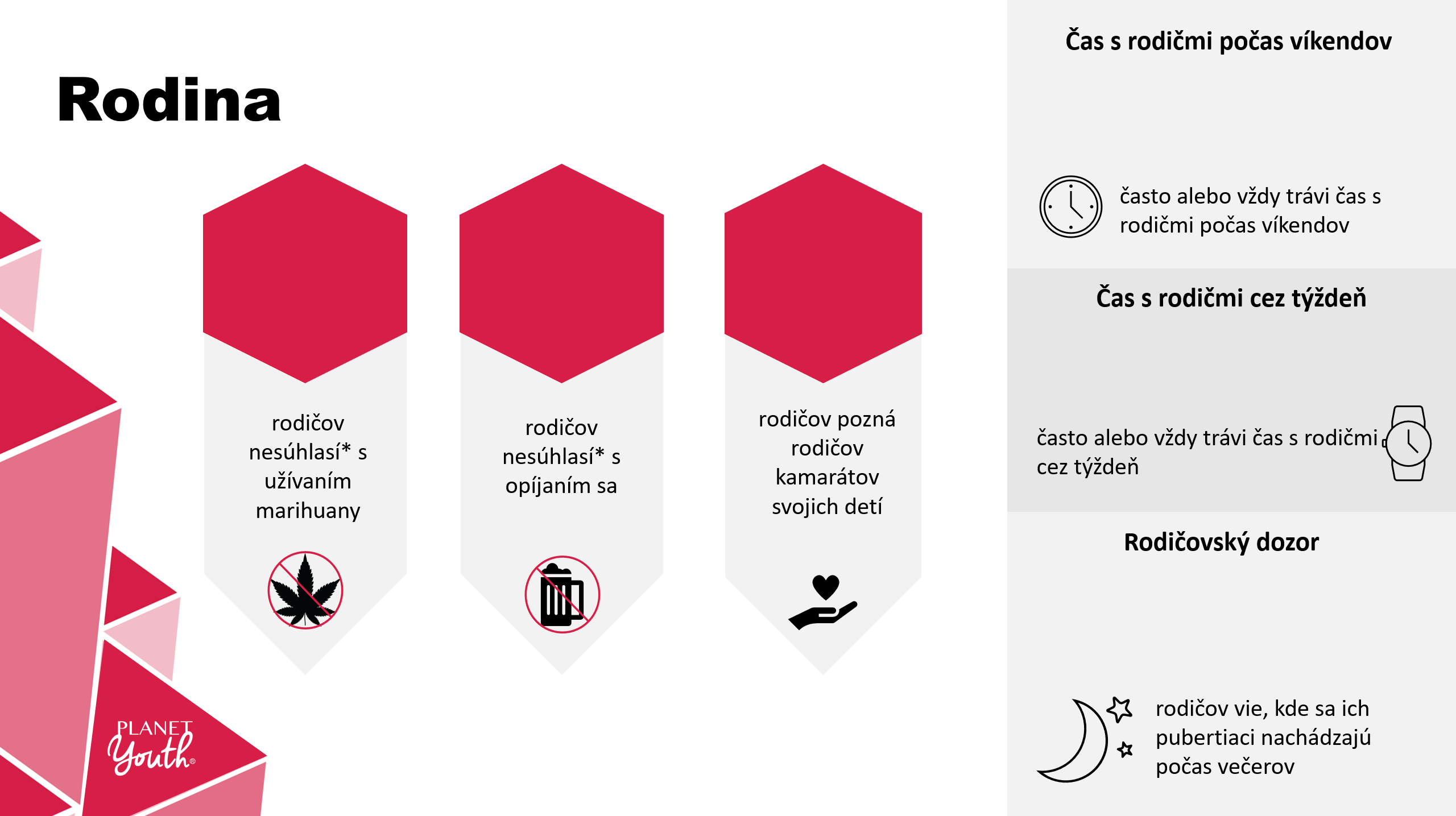 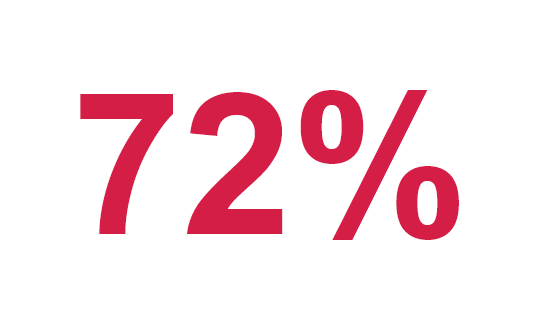 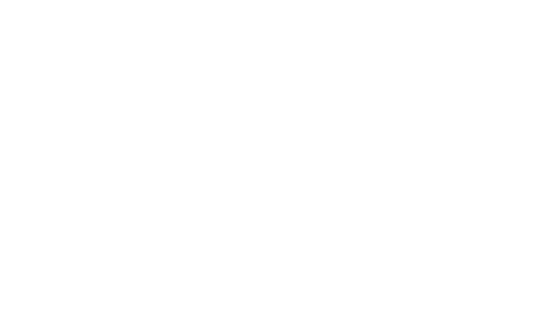 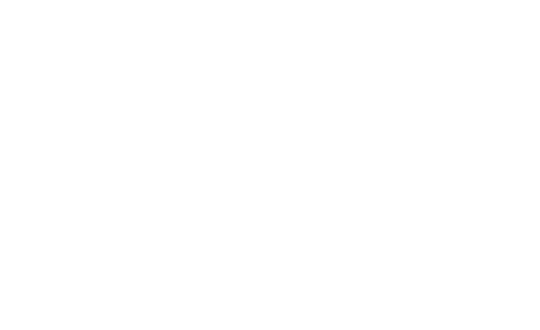 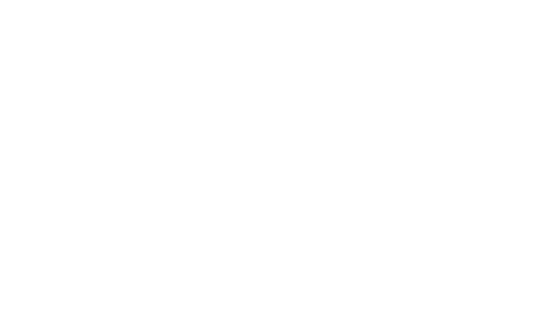 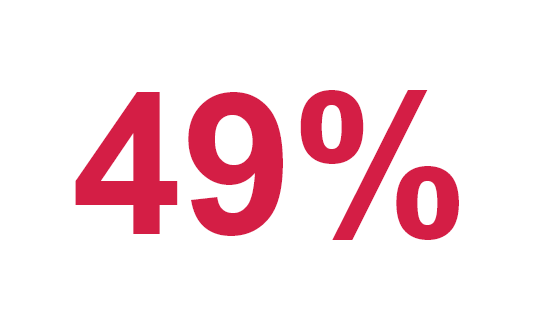 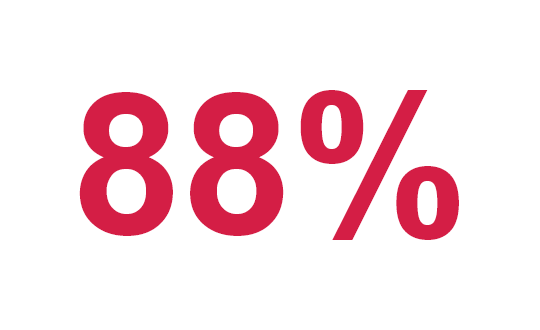 Počet žiakov v Nitre, ktorí často alebo vždy trávia čas s rodičmi počas školských dní a víkendov:
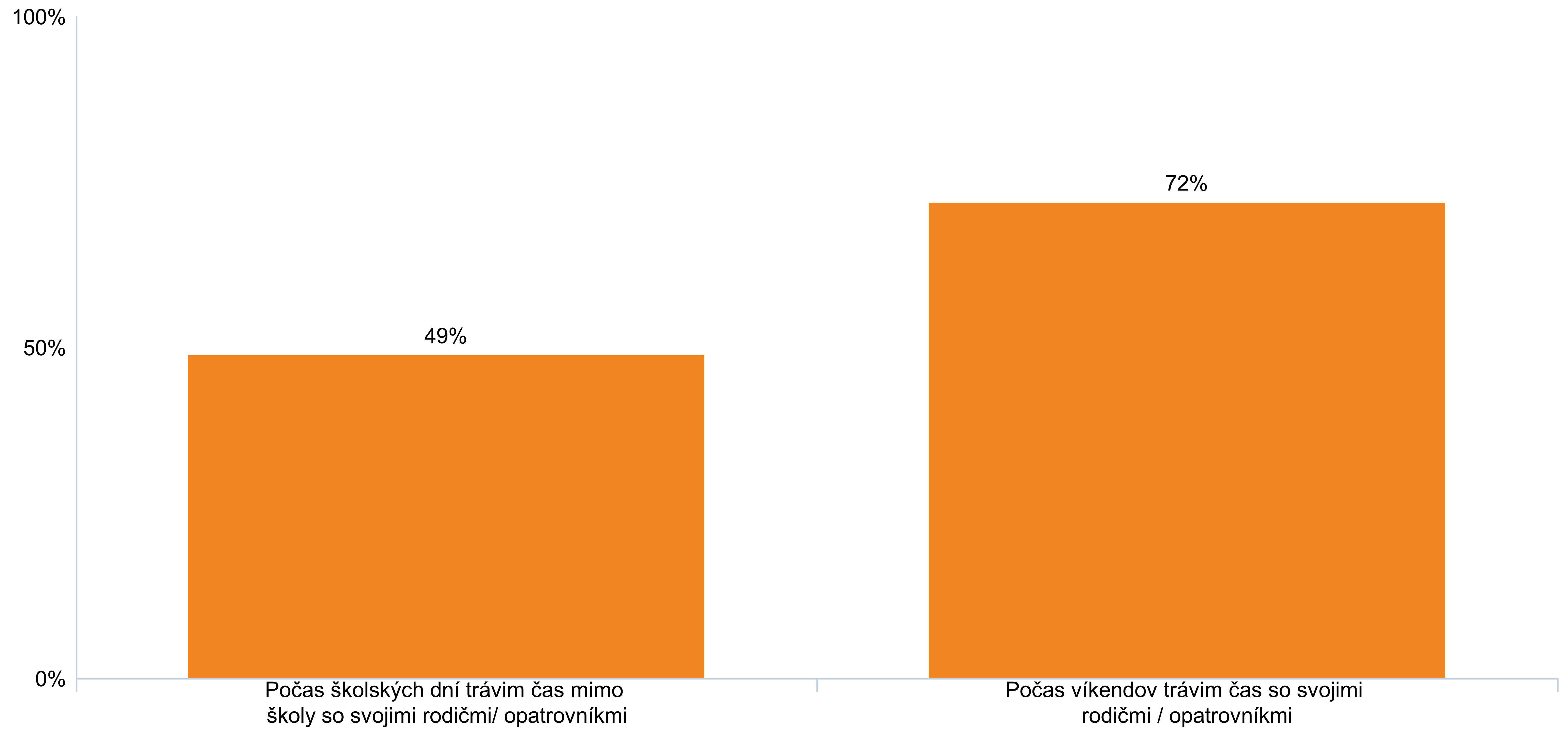 Užívanie návykových látok v súvislosti s časom stráveným s rodičmi počas víkendov:
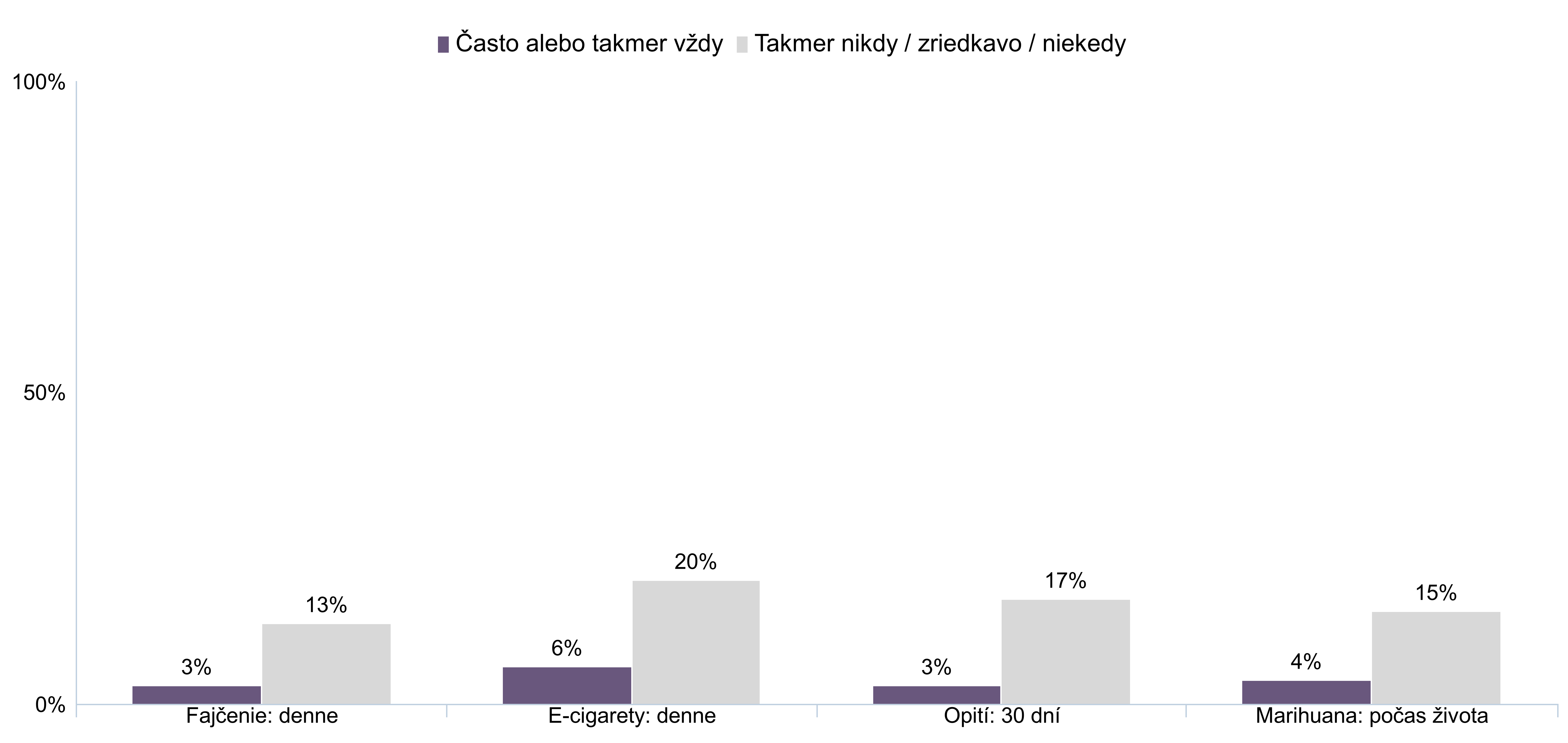 Počet žiakov v Nitre, ktorí uvádzajú, že nasledujúce výroky ohľadom rodičovského dohľadu pre nich platia do určitej miery alebo úplne:
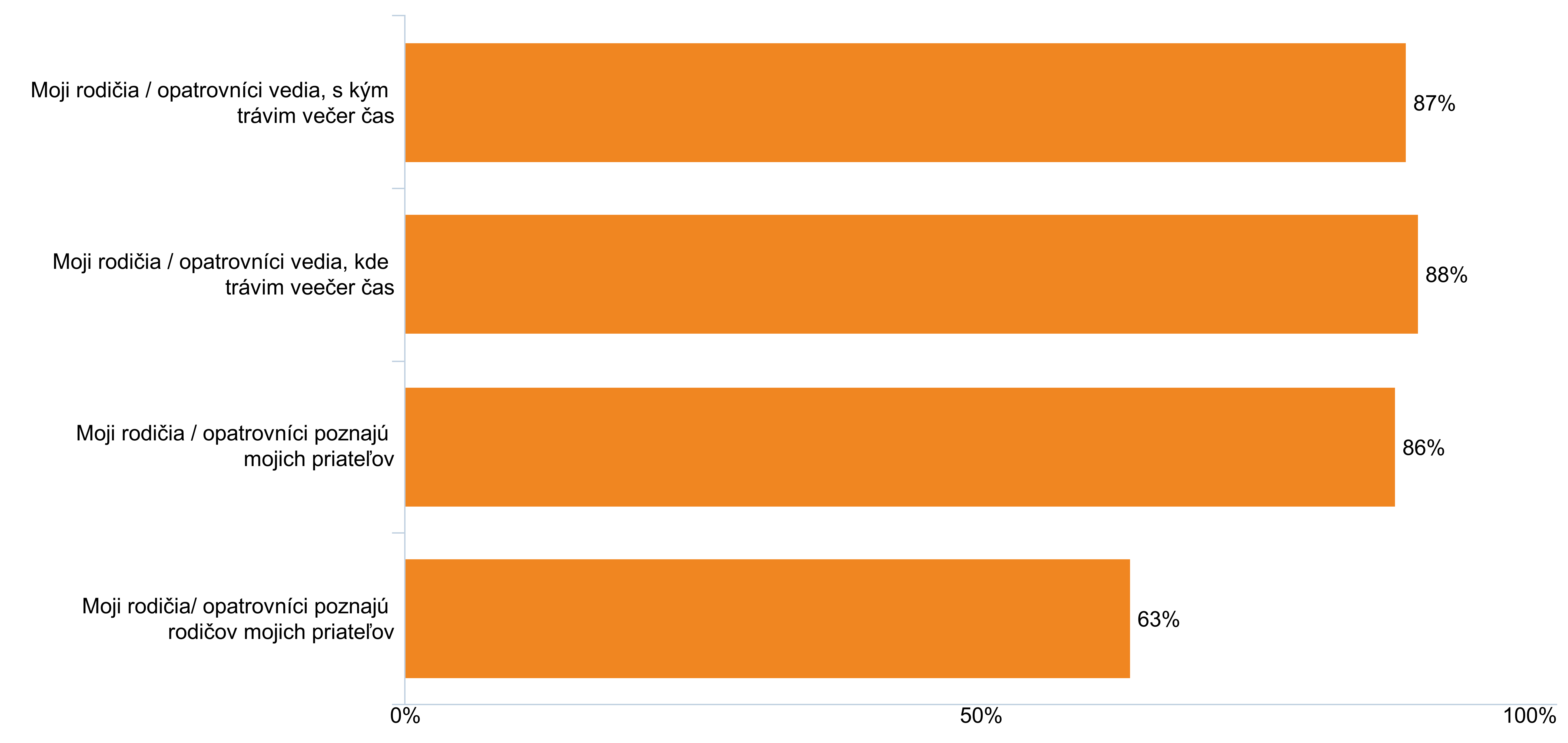 Užívanie návykových látok v súvislosti s tým, že rodičia vedia, kde sa ich deti večer nachádzajú:
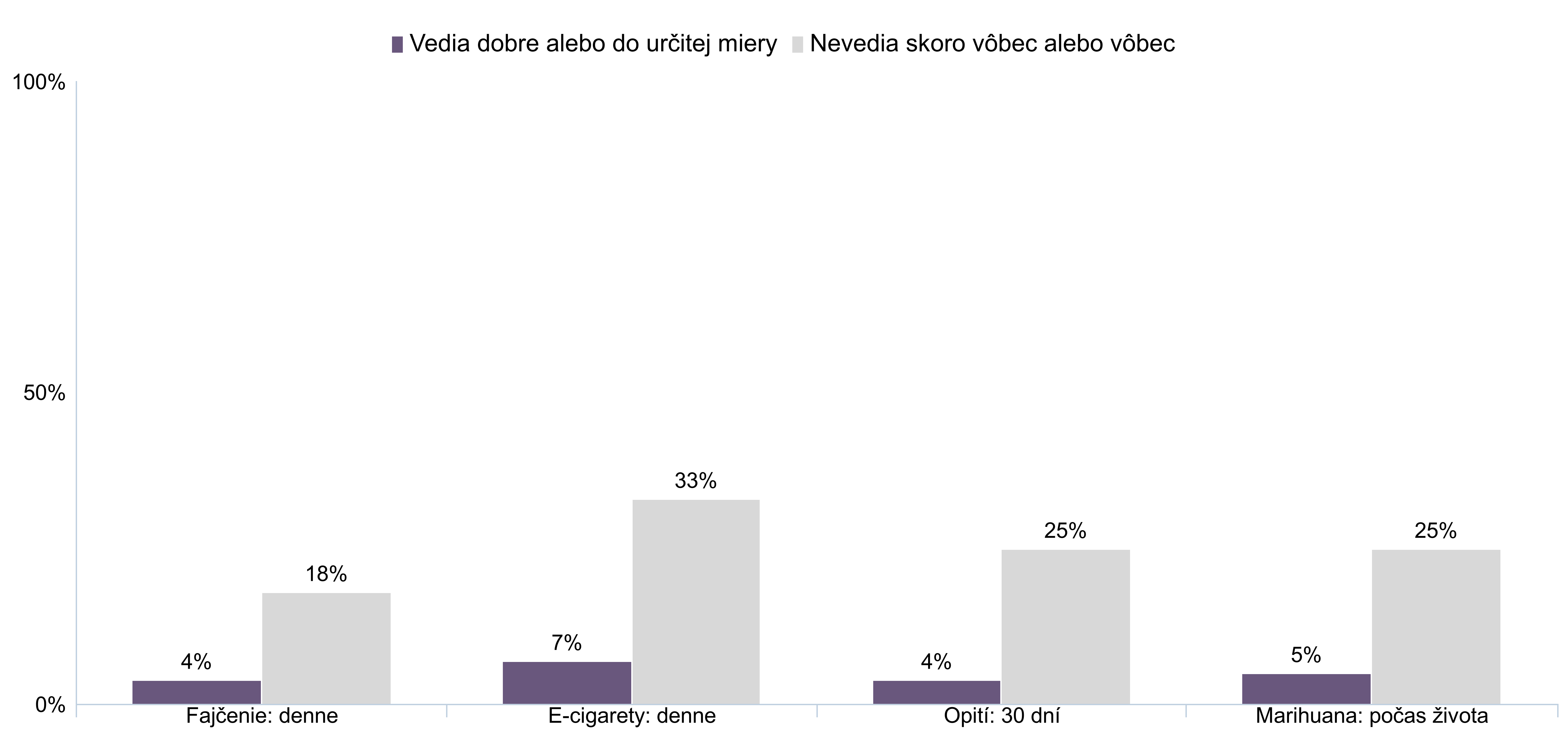 Počet žiakov v Nitre, ktorí uvádzajú, že do určitej miery alebo úplne súhlasia s tým, že im rodičia stanovili jasné pravidlá ohľadom:
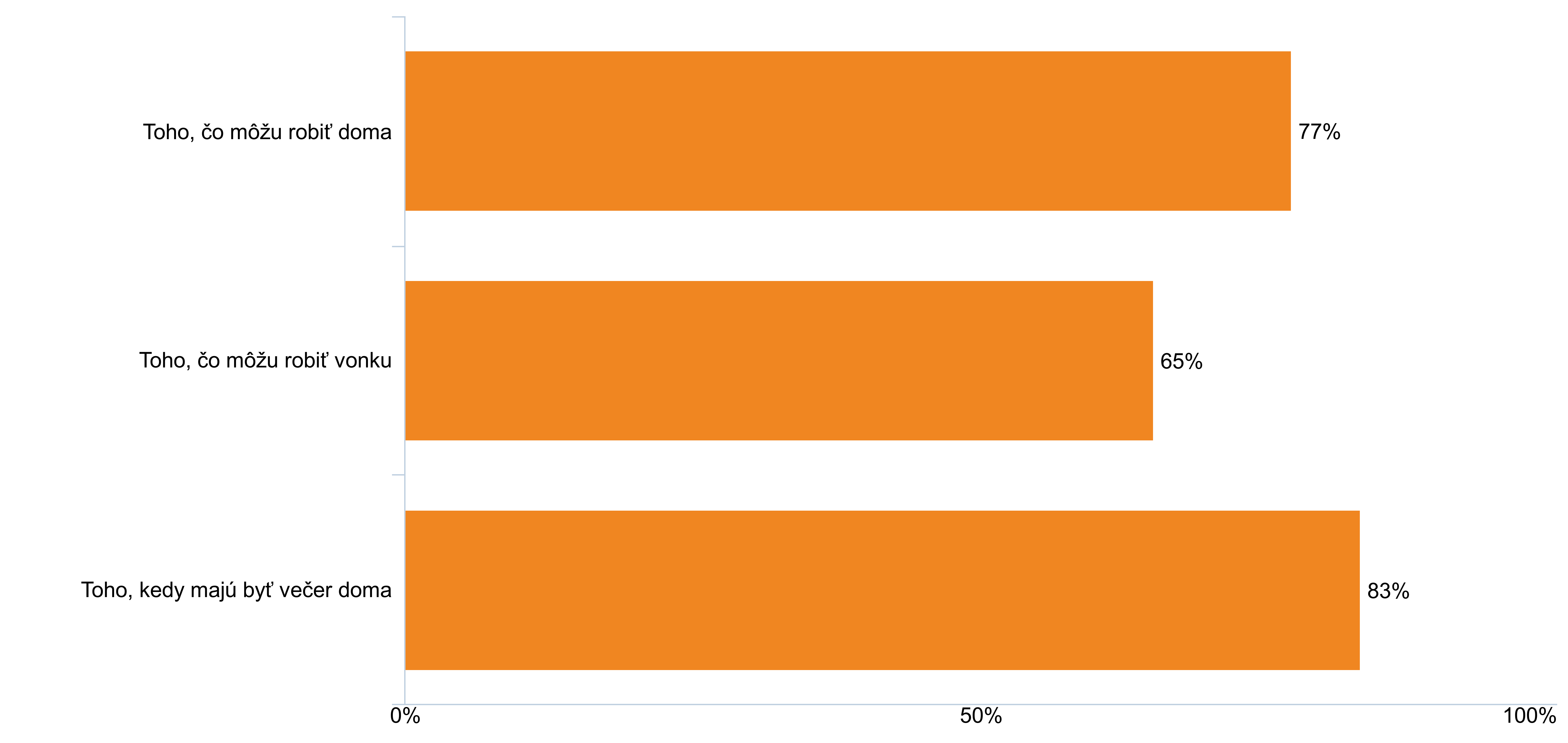 Počet žiakov v Nitre, ktorí uvádzajú, že je veľmi alebo dosť jednoduché získať nasledujúcu podporu od svojich rodičov:
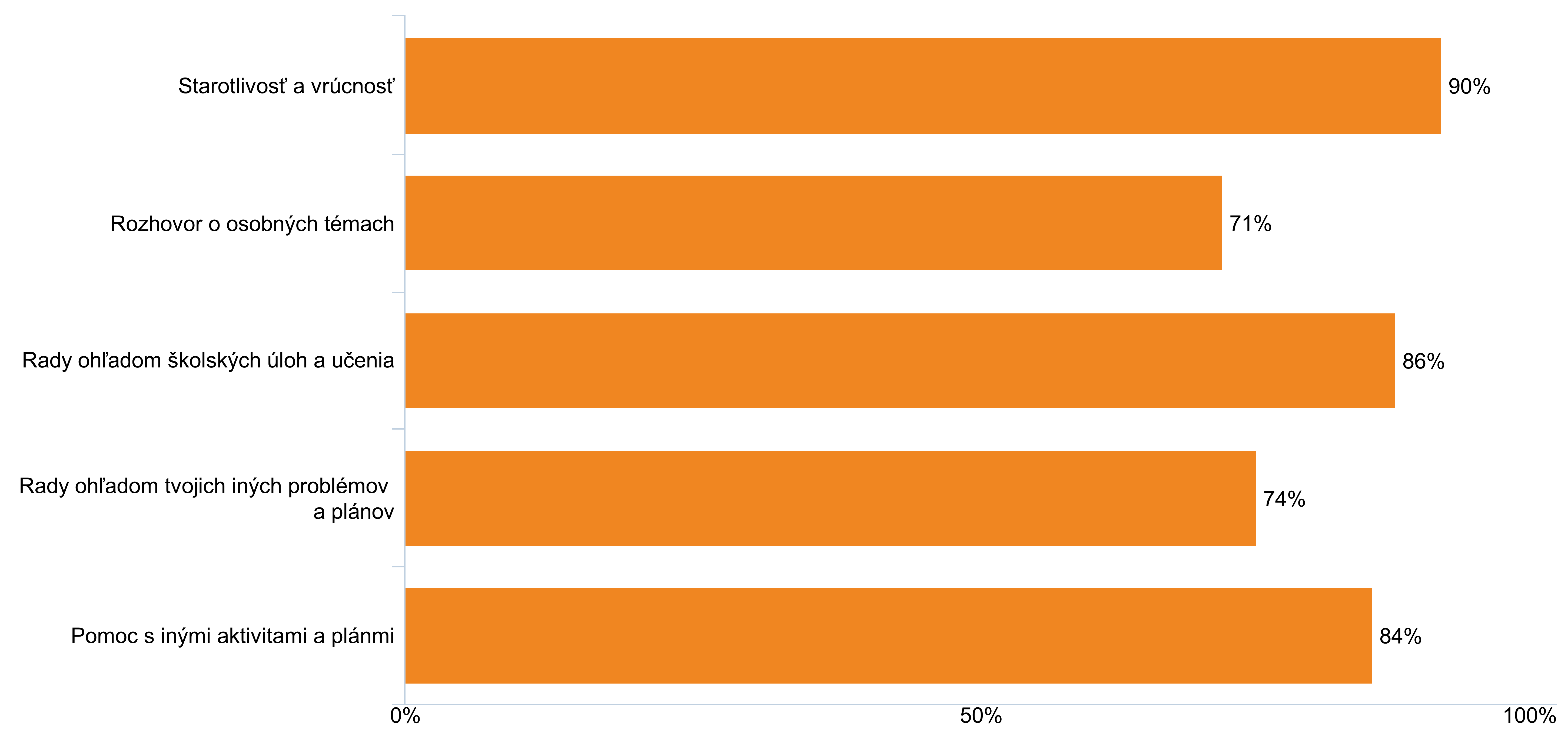 Užívanie návykových látok v súvislosti s tým, či je jednoduché alebo zložité získať starostlivosť a vrúcnosť od rodičov
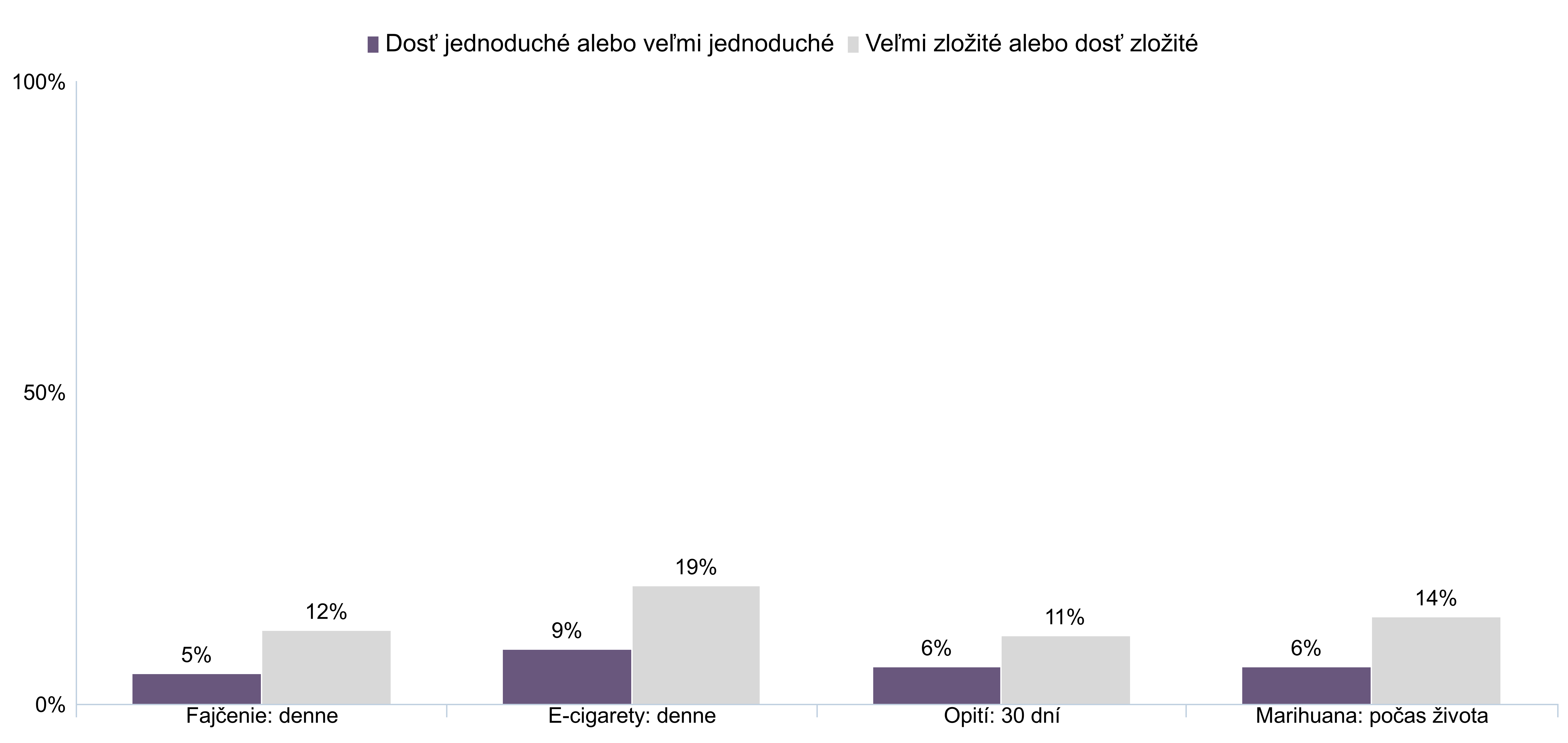 Predpokladané reakcie rodičov na užívanie návykových látok. Počet žiakov, ktorých rodičia by nedovolili užívanie návykových látok alebo by žiakov od užívania odrádzali:
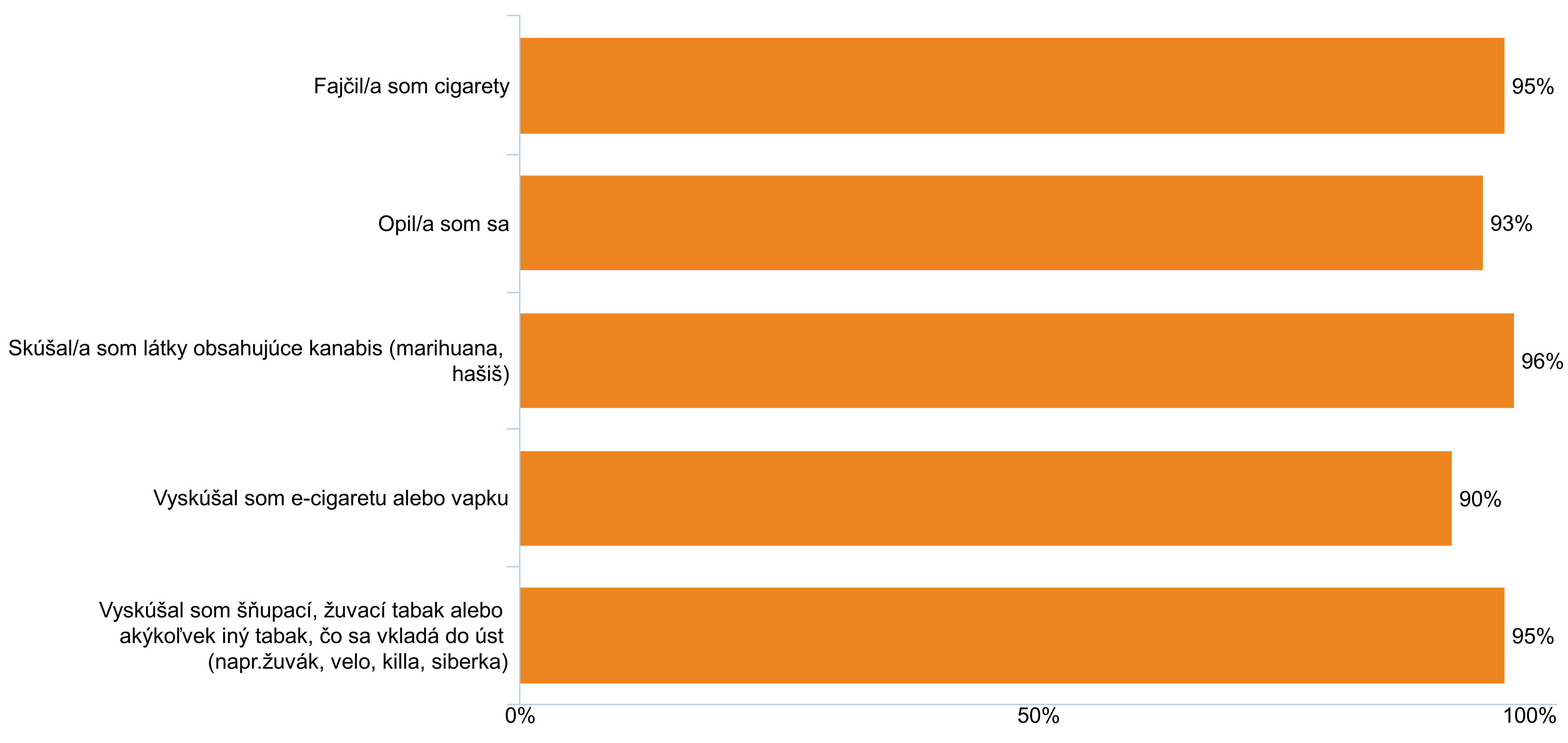 Užívanie návykových látok v súvislosti s predpokladanými reakciami rodičov na opitie sa:
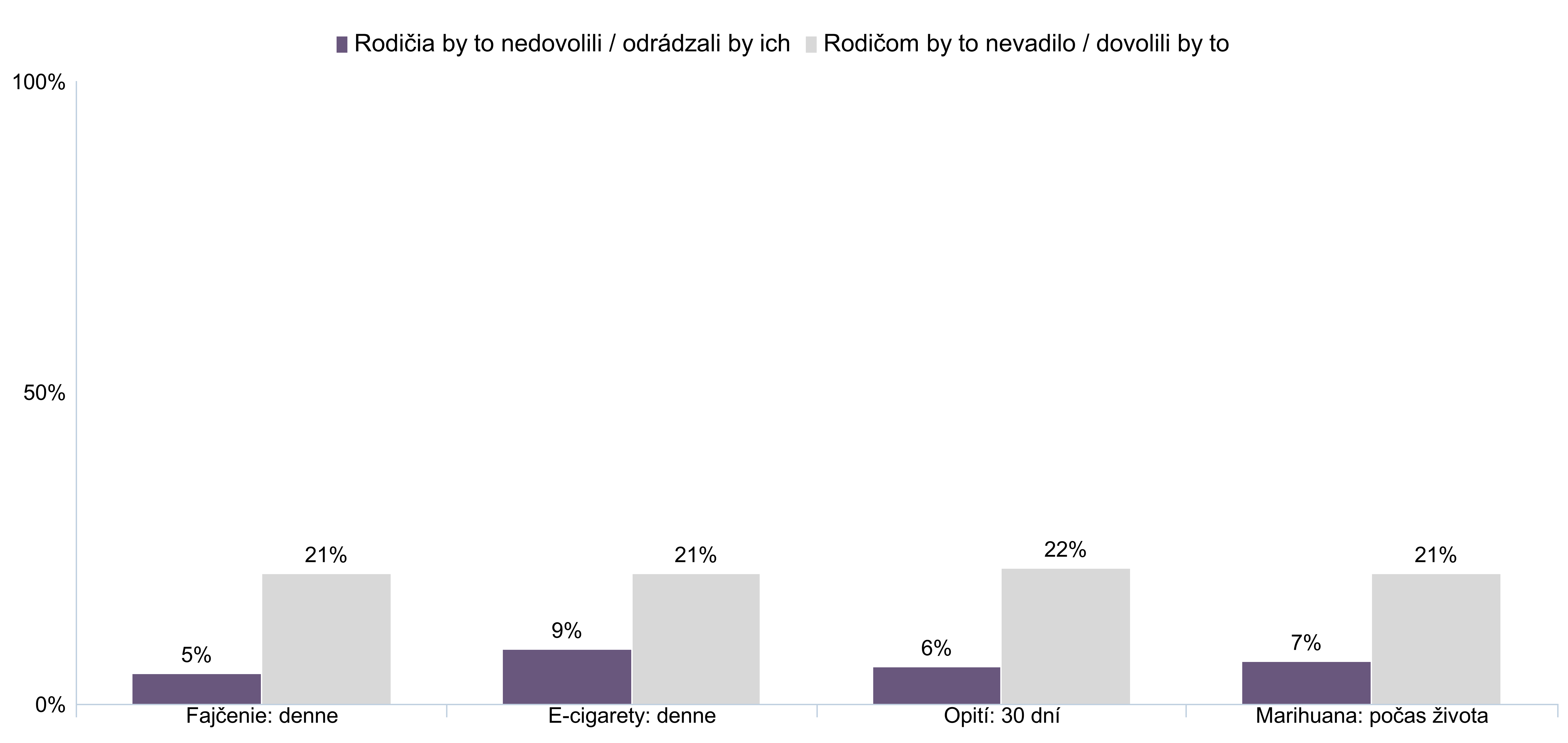 Počet žiakov v Nitre, ktorí uvádzajú, že sa často alebo takmer vždy cítia bezpečne na nasledujúcich miestach:
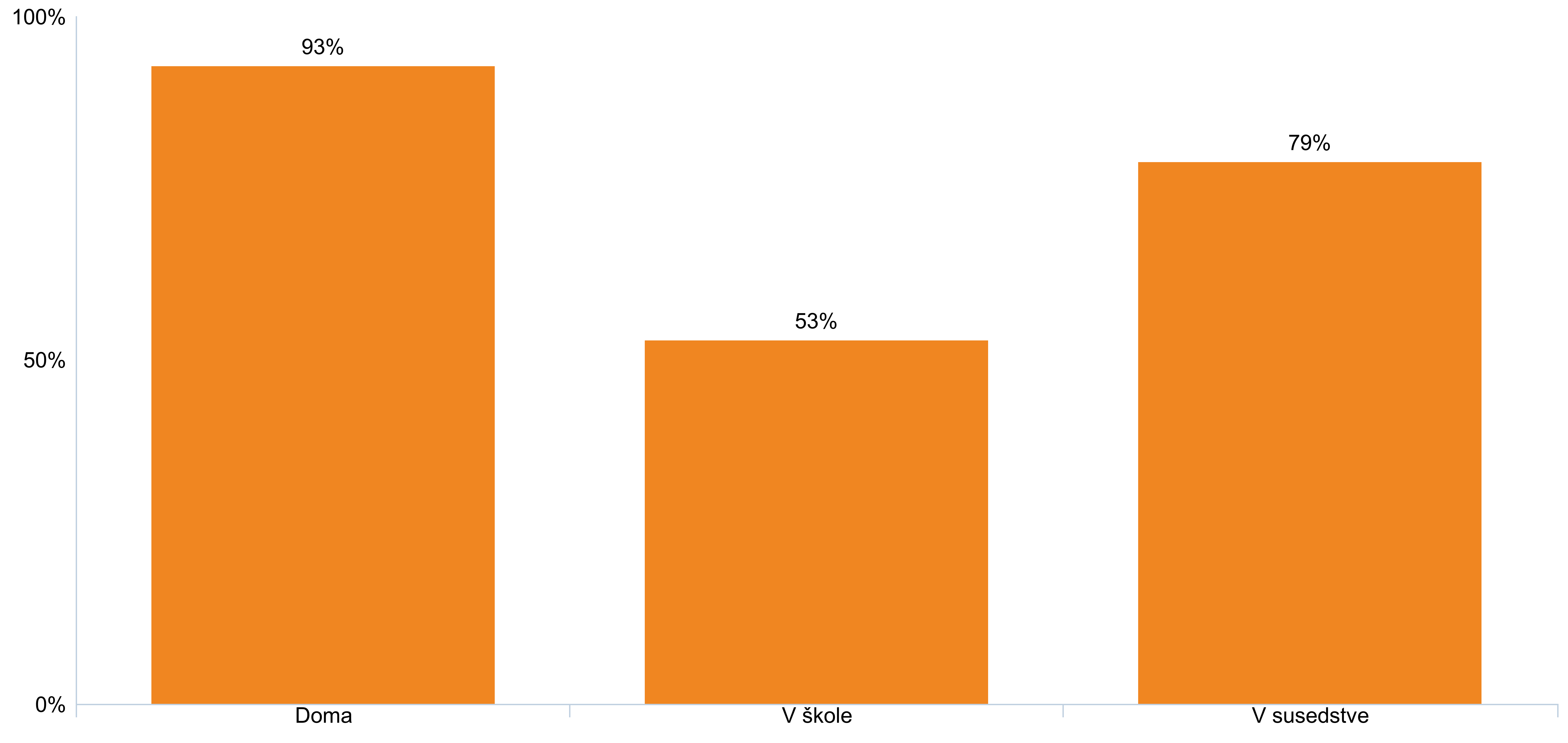 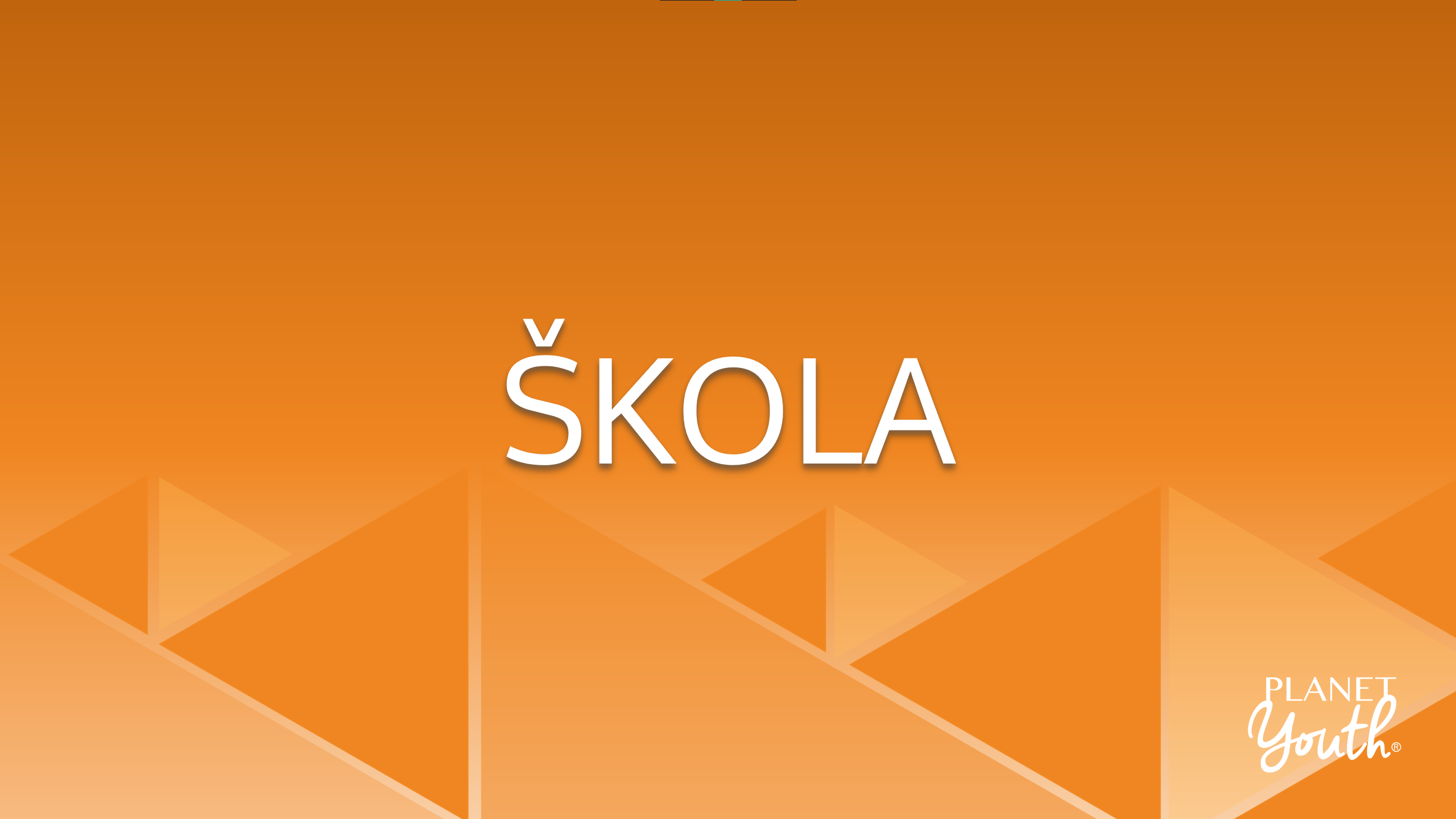 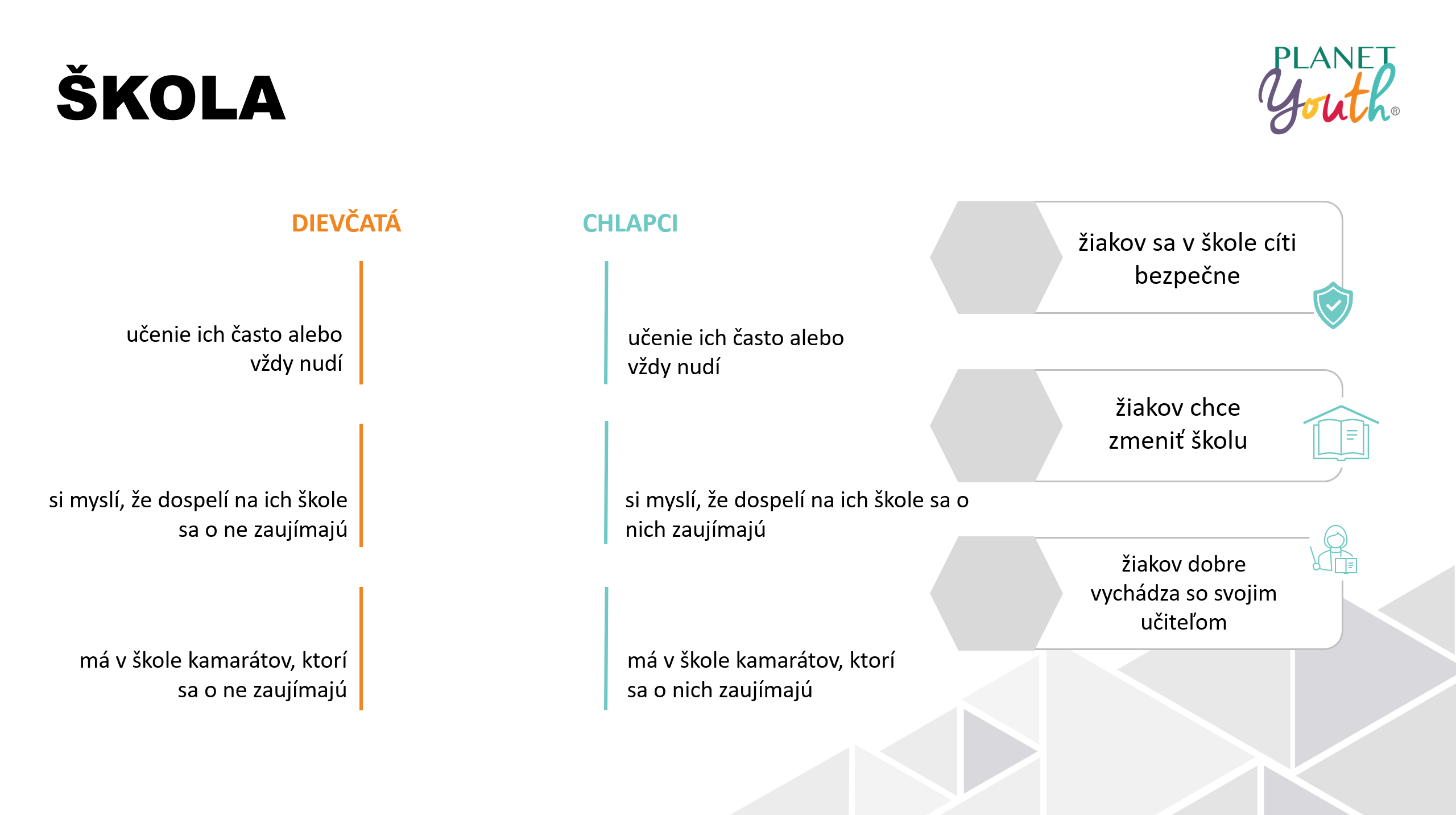 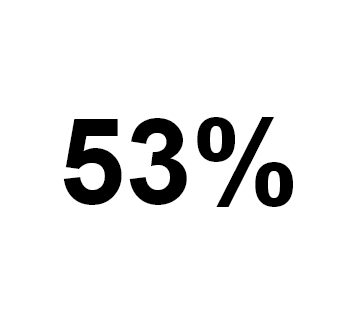 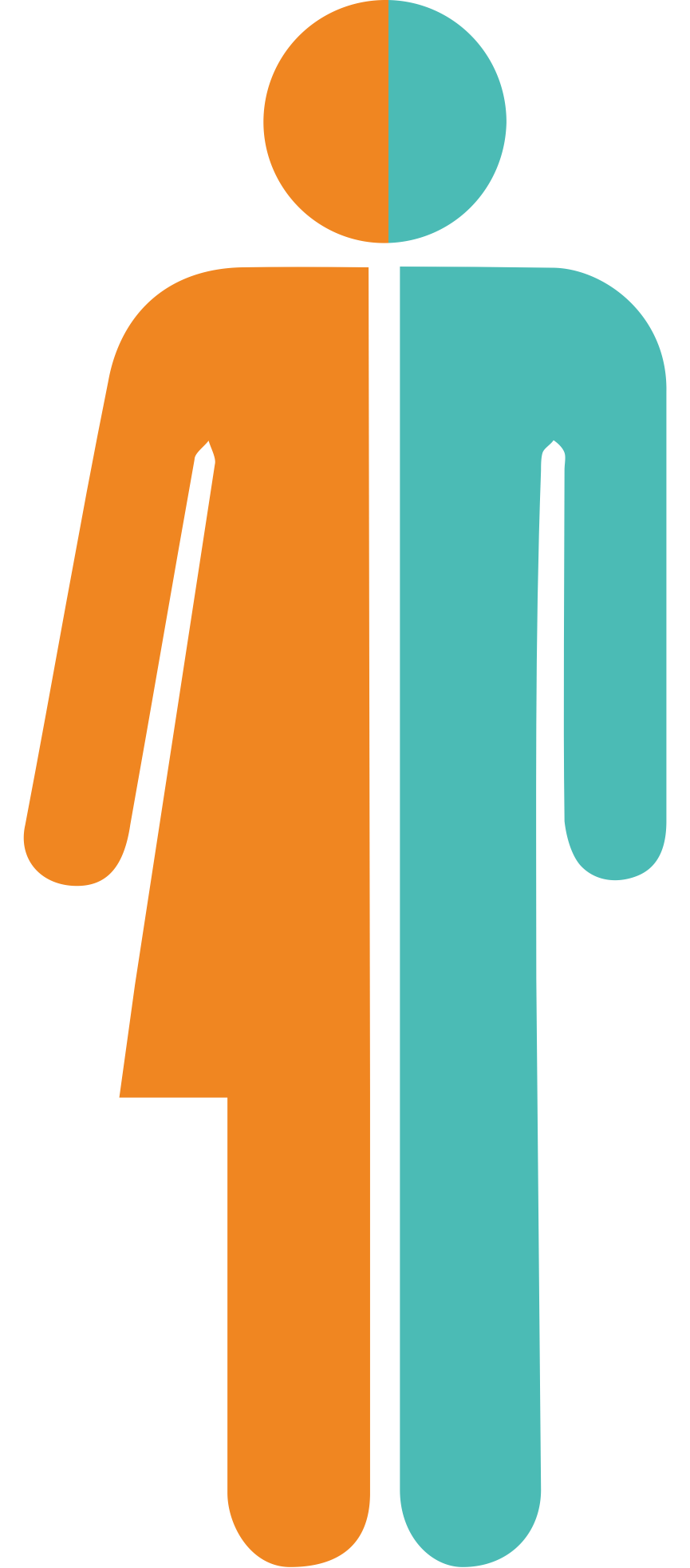 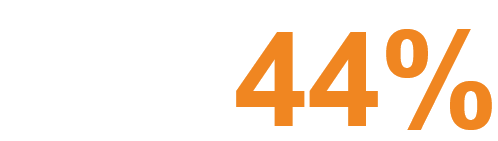 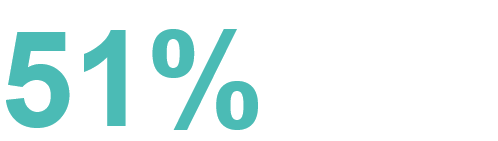 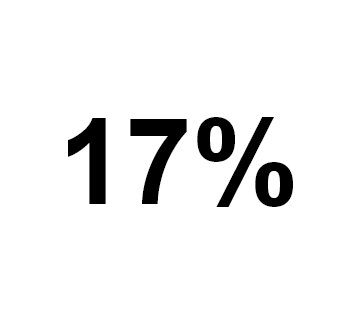 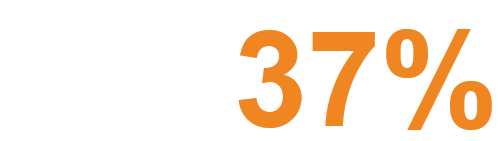 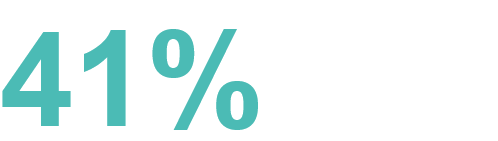 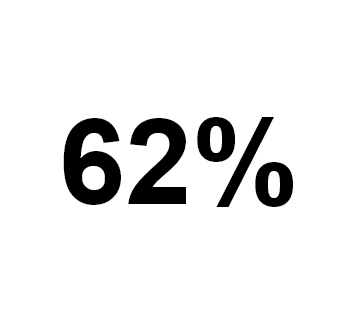 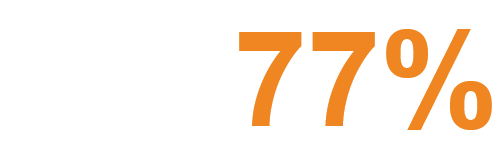 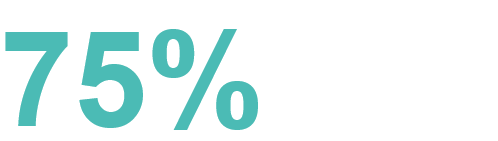 Počet žiakov v Nitre, ktorí uvádzajú, že ich často alebo takmer vždy vystihujú nasledujúce tvrdenia:
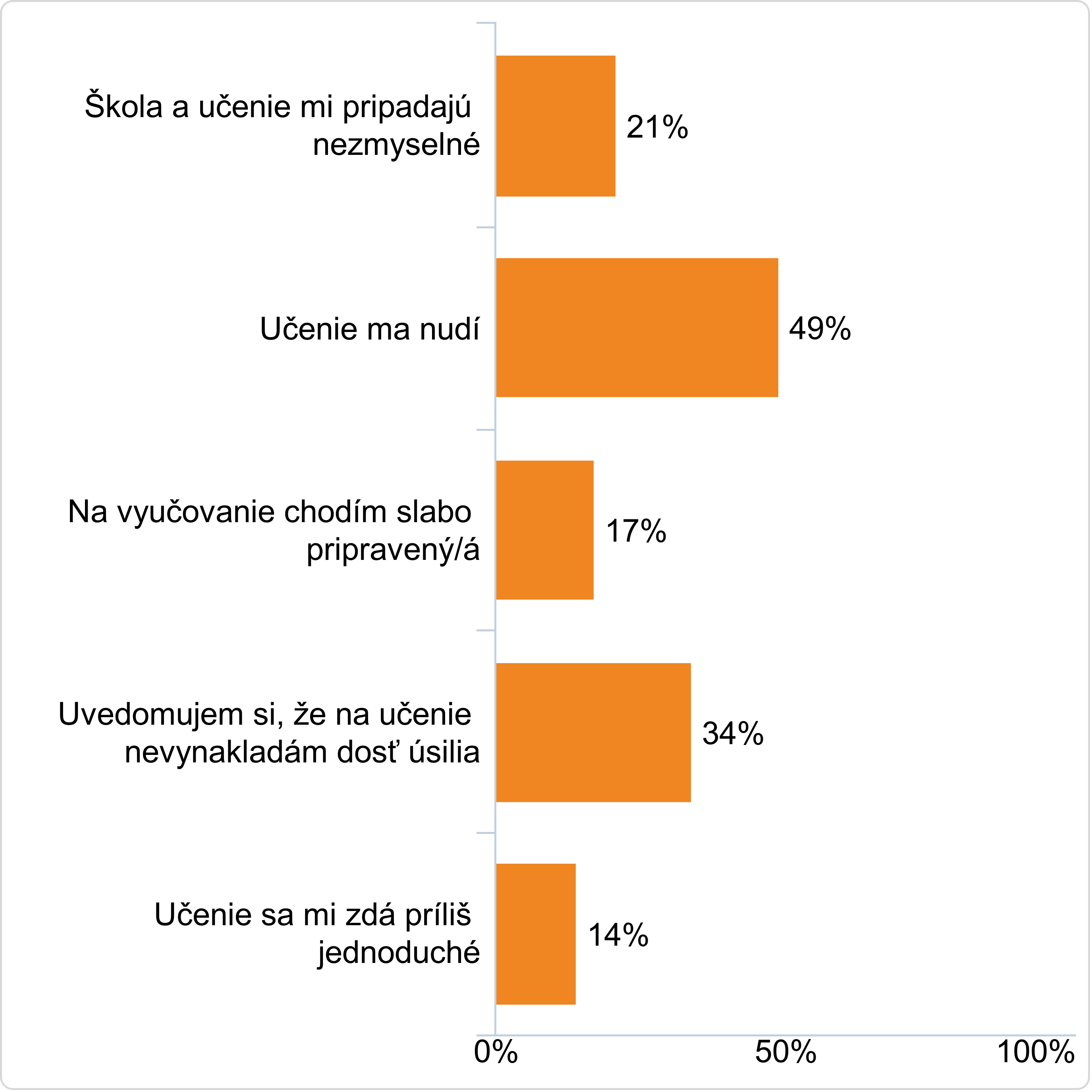 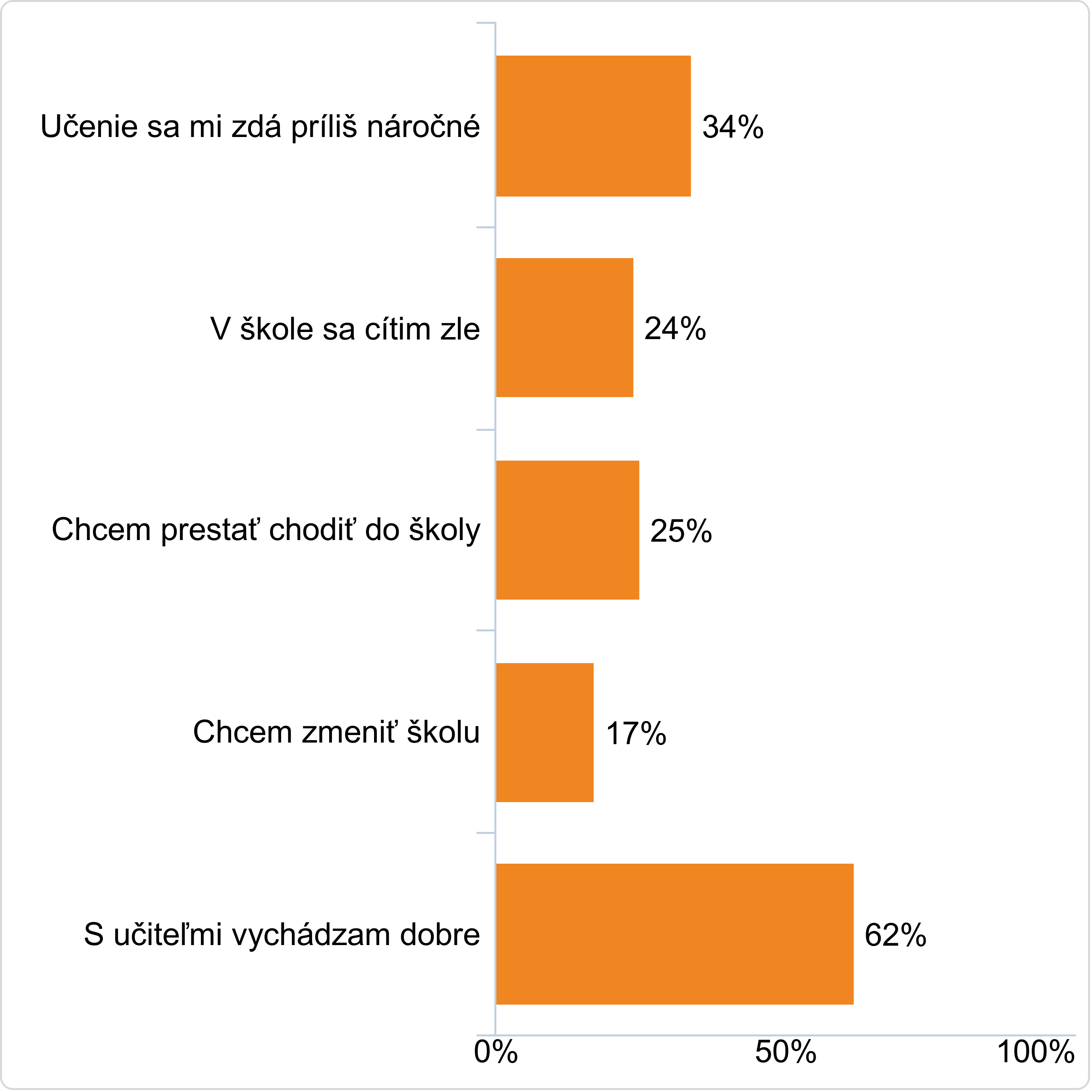 Užívanie návykových látok v súvislosti s postojom ku škole:
"Učenie a školské povinnosti považujem za zbytočné"
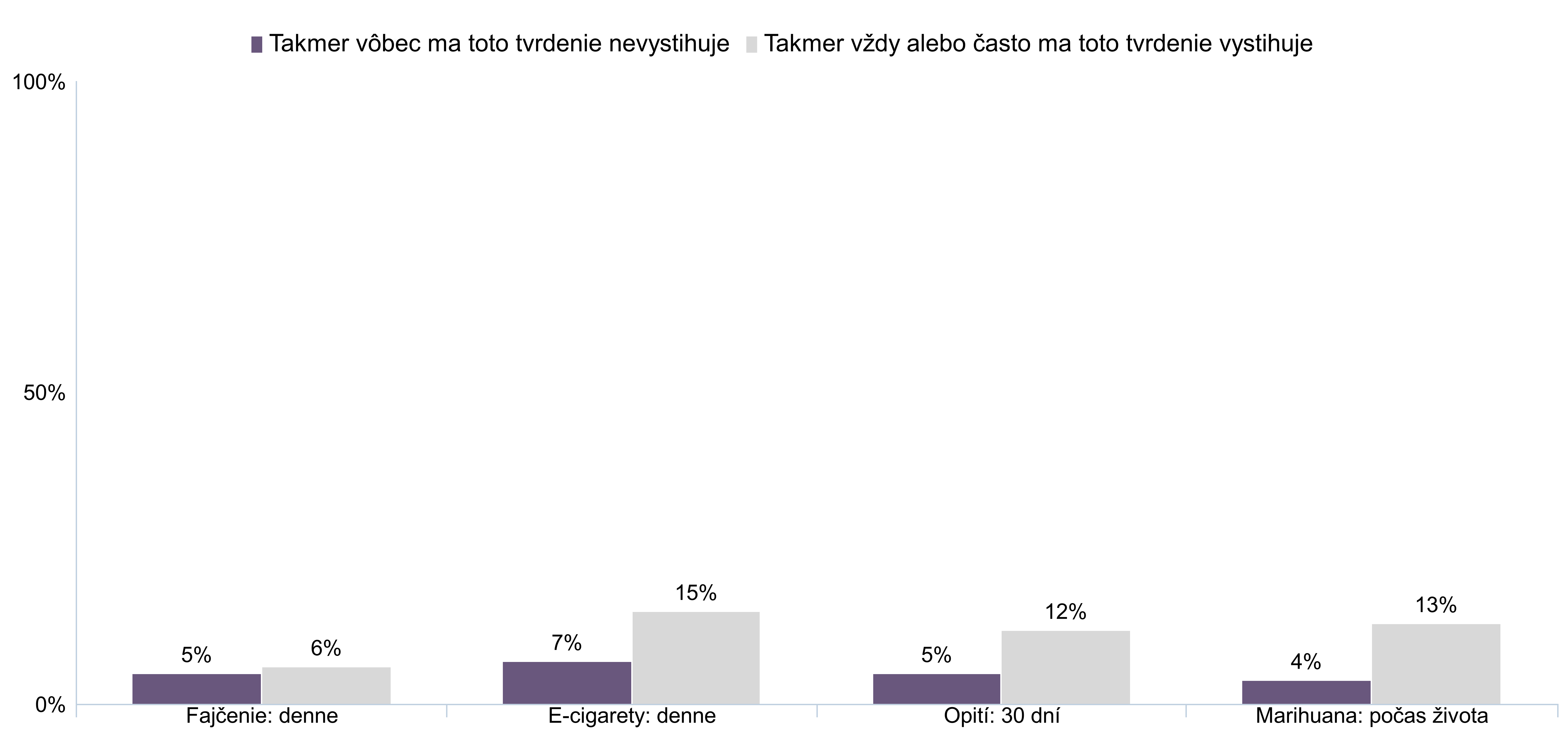 Užívanie návykových látok v súvislosti s postojom ku škole:
"Chcem zmeniť školu"
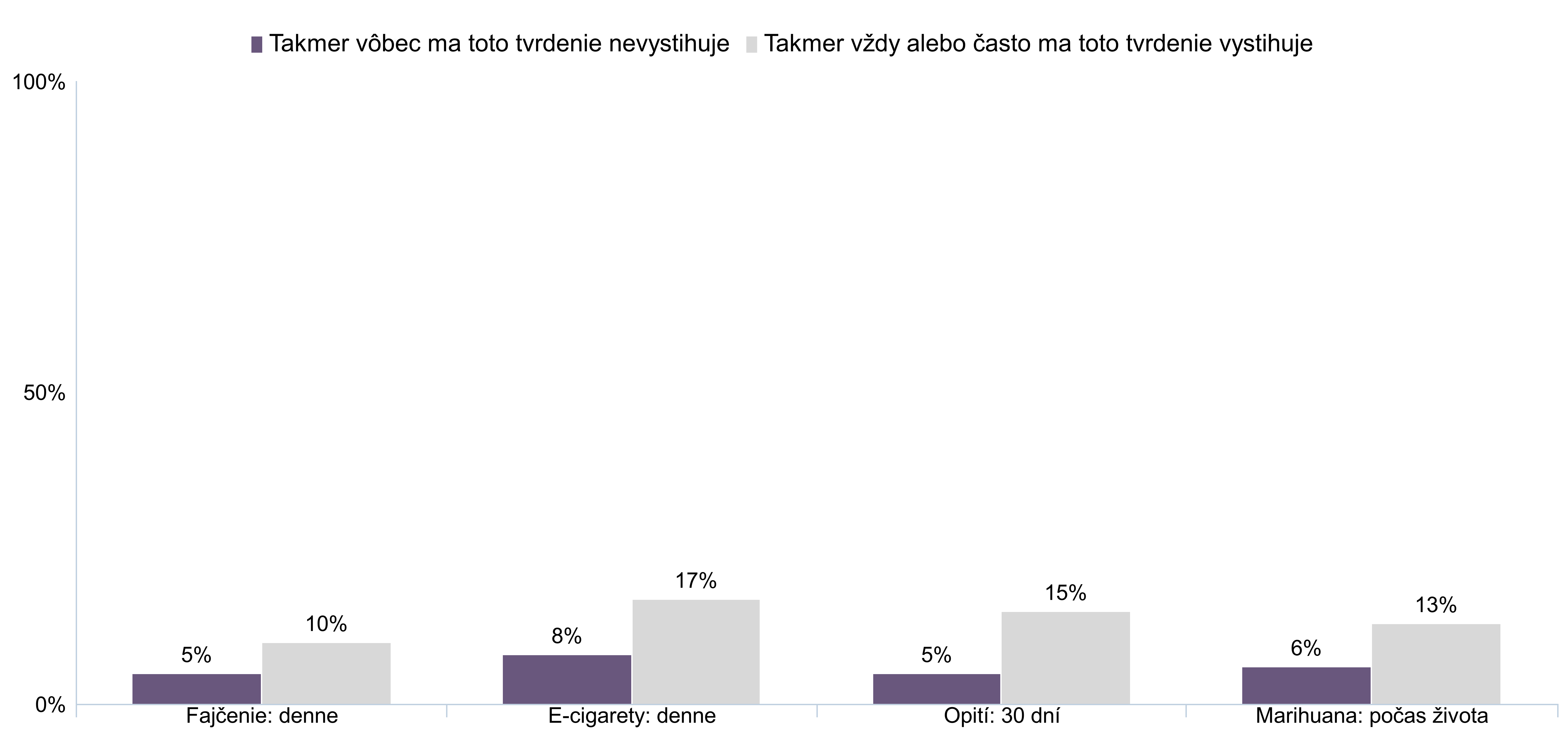 Počet žiakov v Nitre, ktorí súhlasia alebo úplne súhlasia s nasledujúcimi tvrdeniami ohľadom podpory od dospelých v škole:
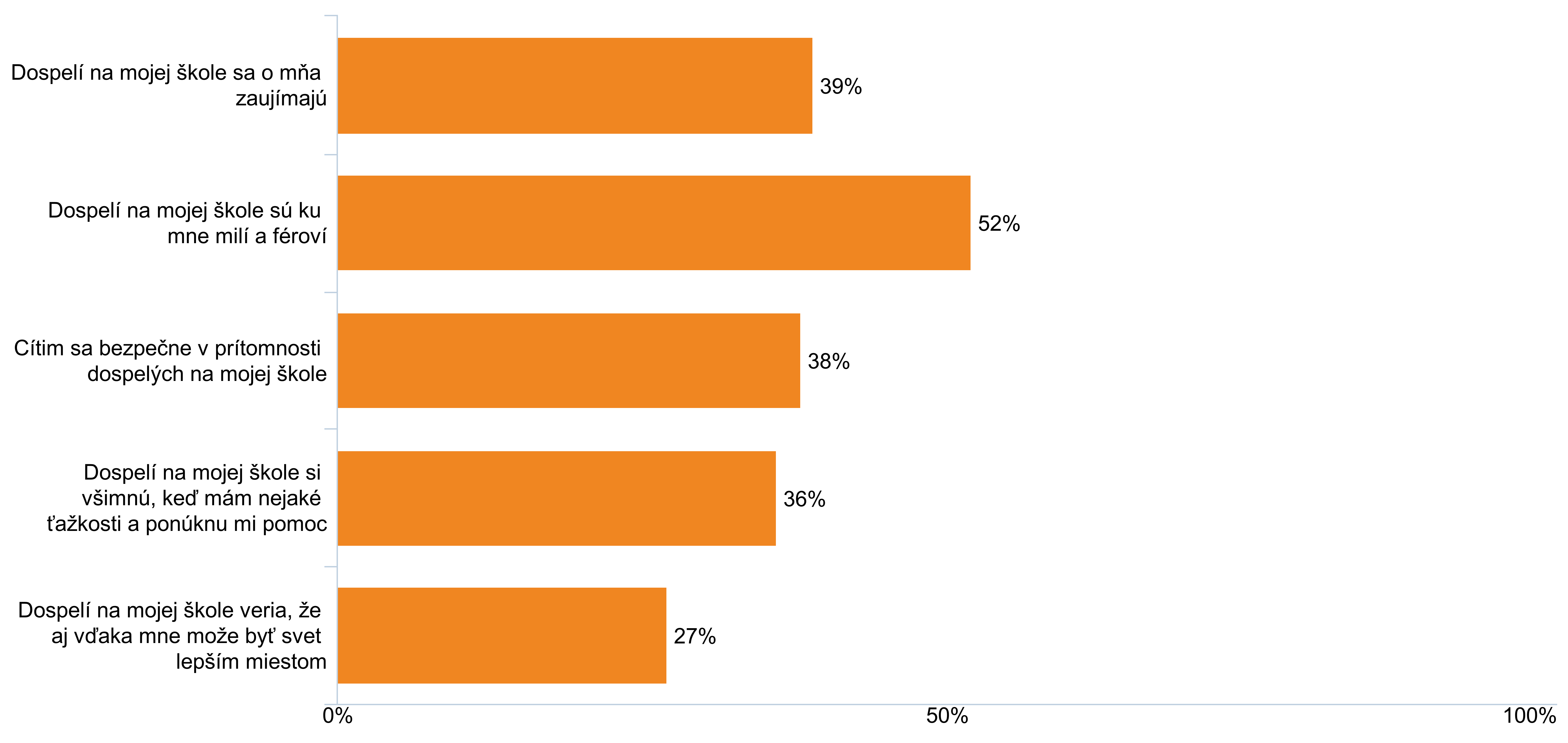 Počet žiakov v Nitre, ktorí súhlasia alebo úplne súhlasia s nasledujúcimi výrokmi, ktoré sa týkajú prostredia rovesníkov v škole:
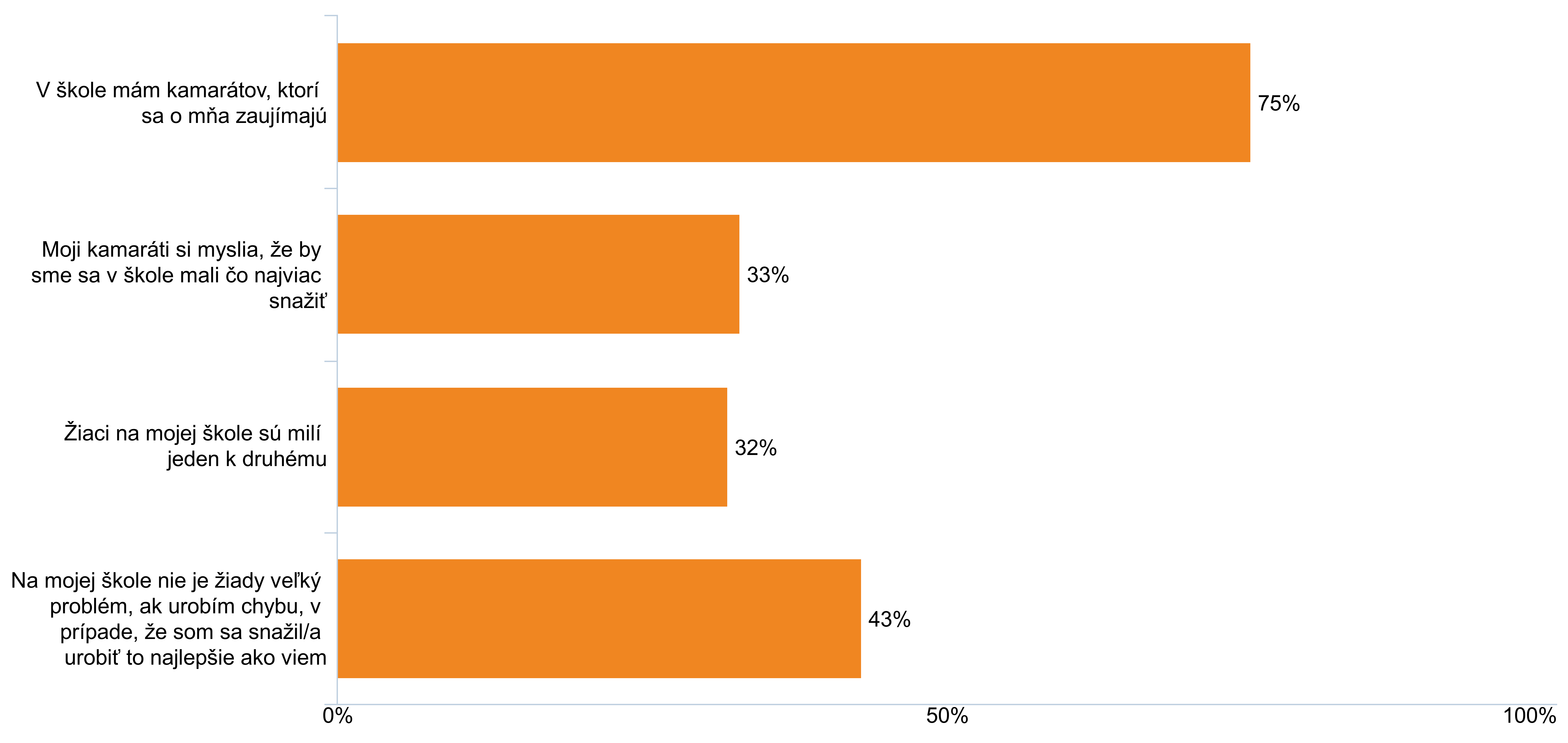 Počet žiakov v Nitre, ktorí súhlasia alebo úplne súhlasia s nasledujúcimi výrokmi ohľadom školských aktivít a vynakladania snahy v škole:
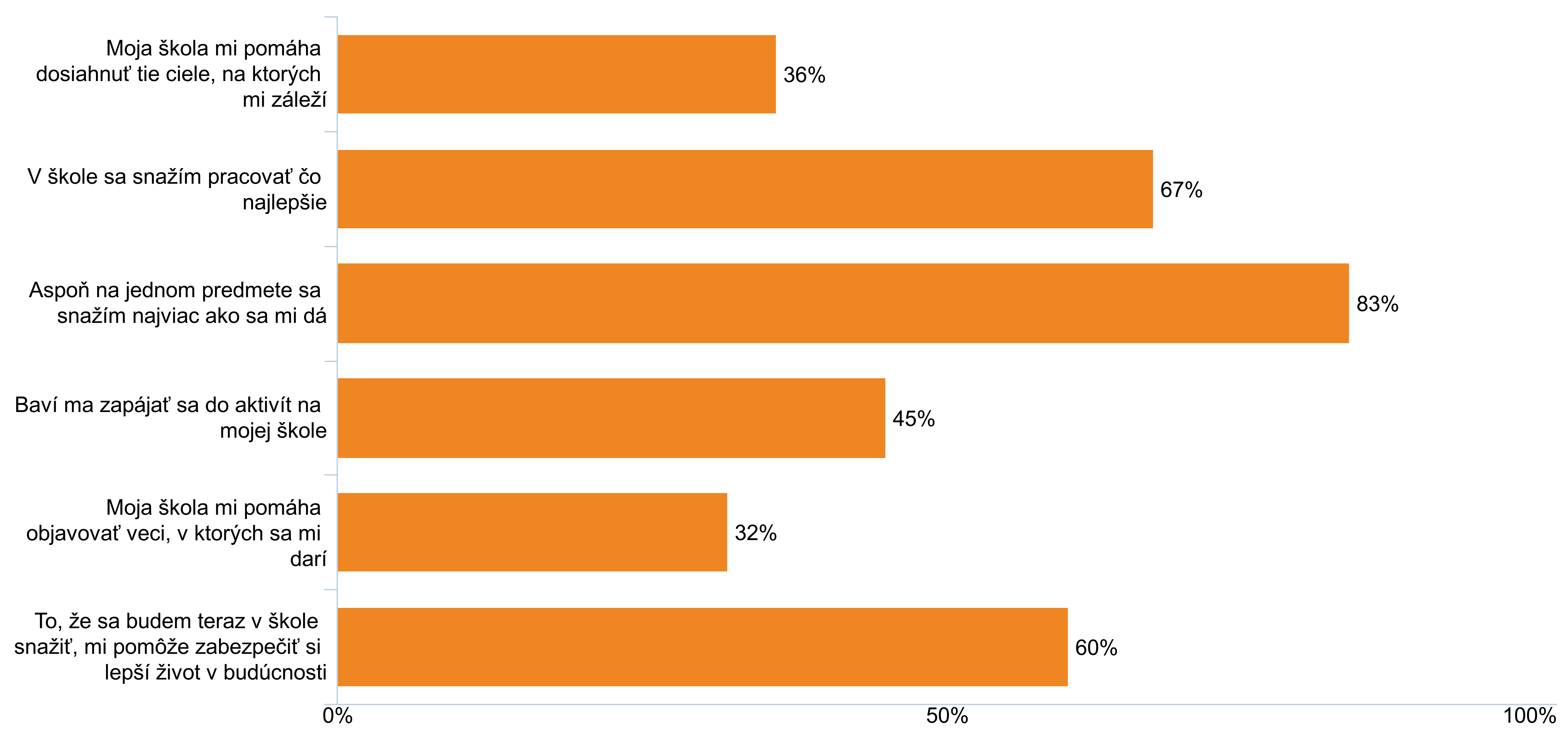 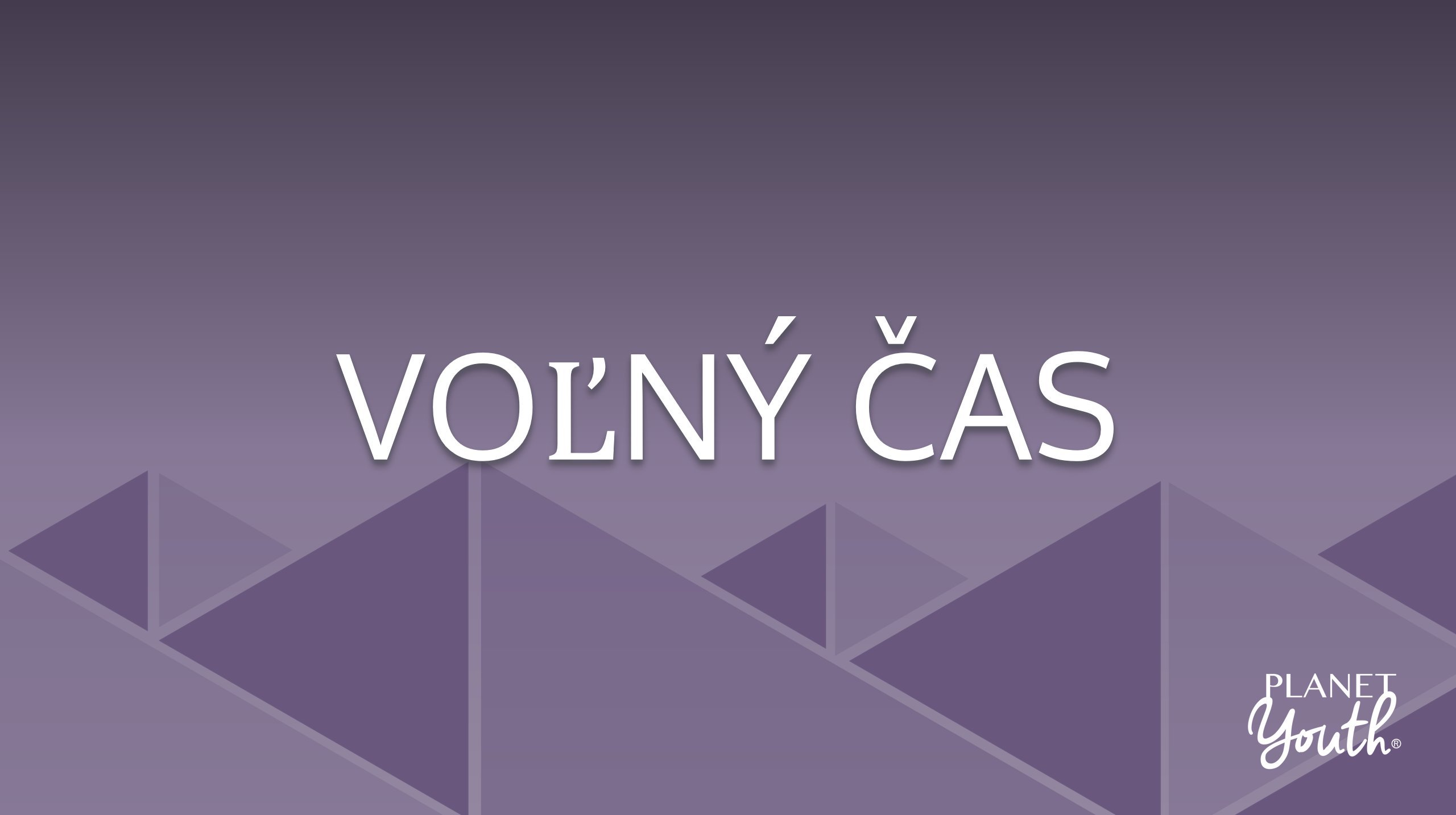 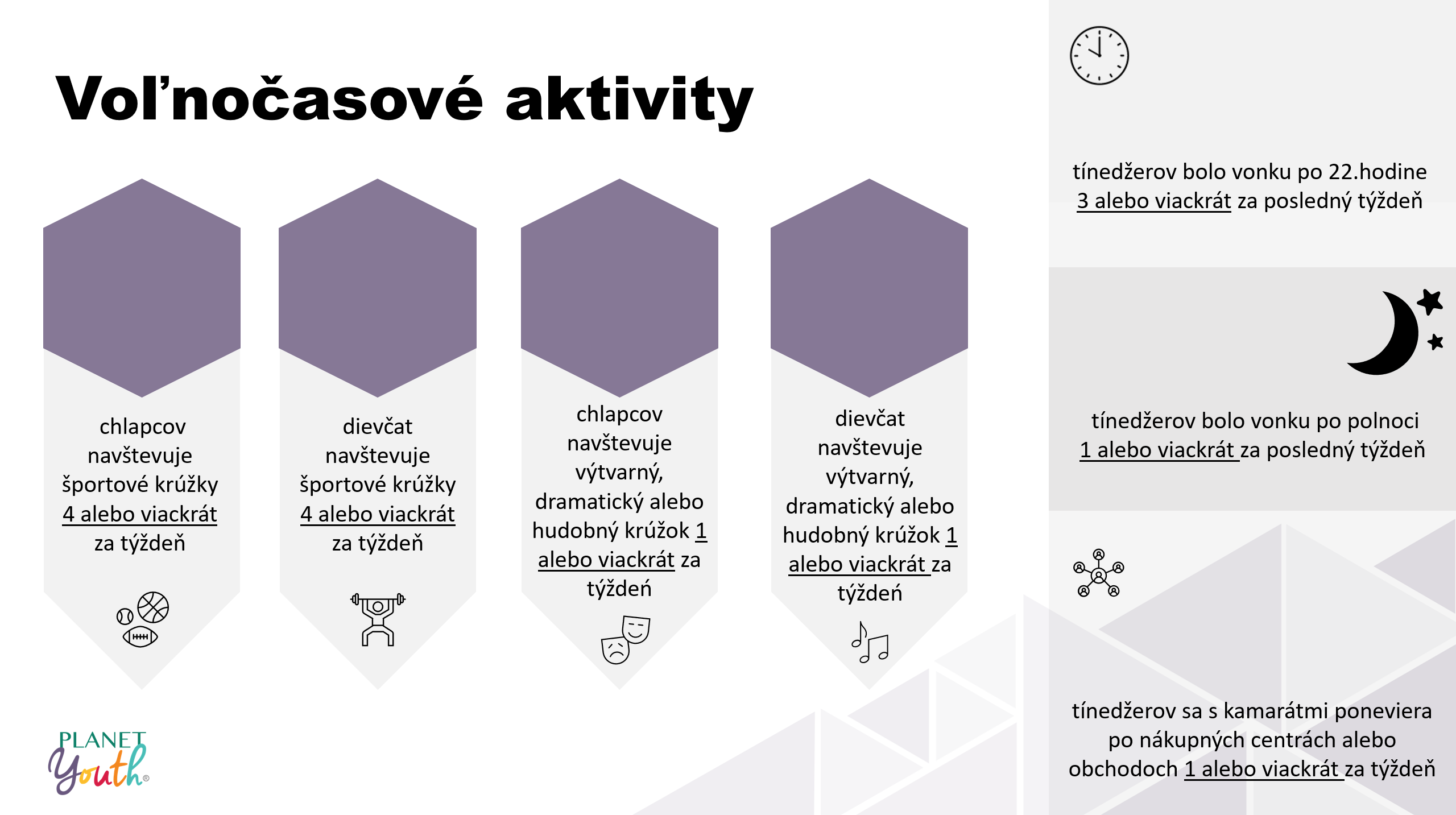 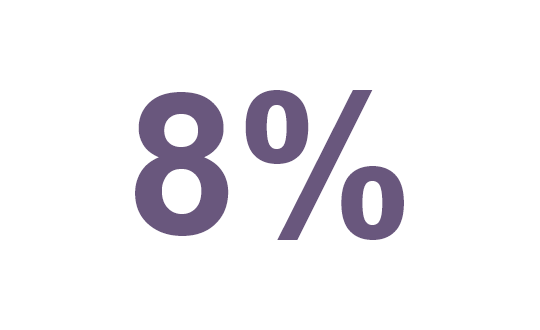 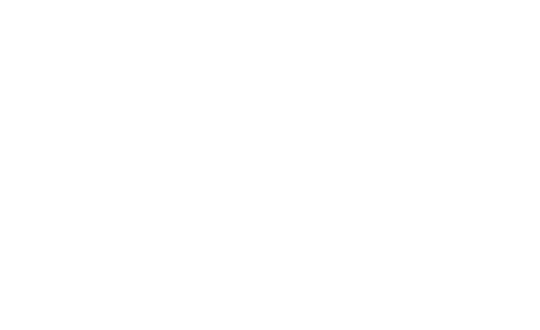 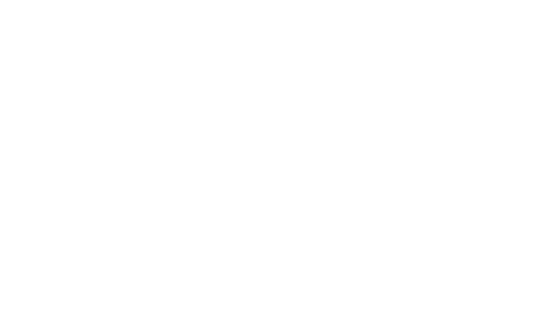 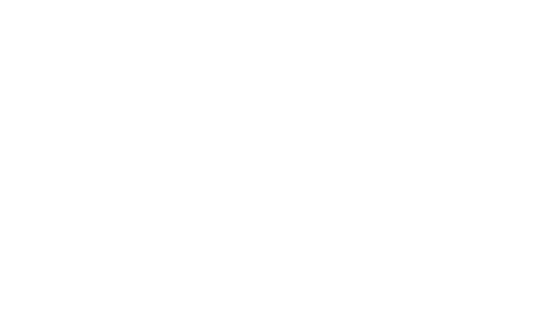 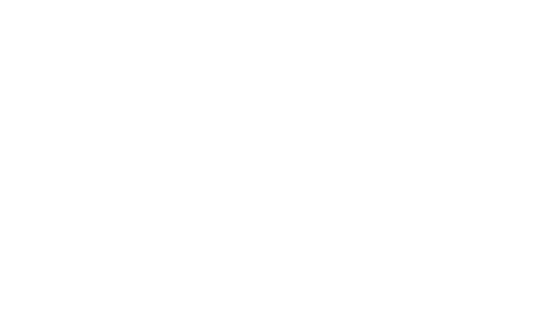 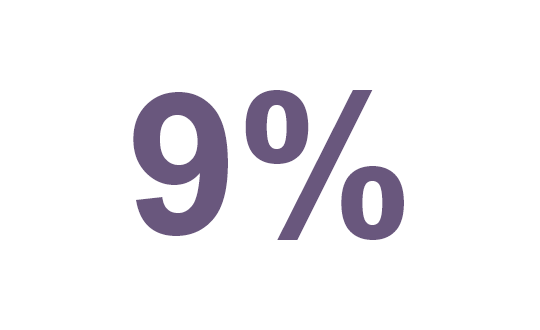 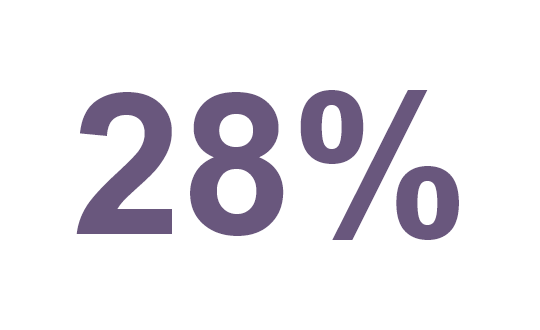 Počet žiakov v Nitre, ktorí navštevujú športové krúžky mimo školy:
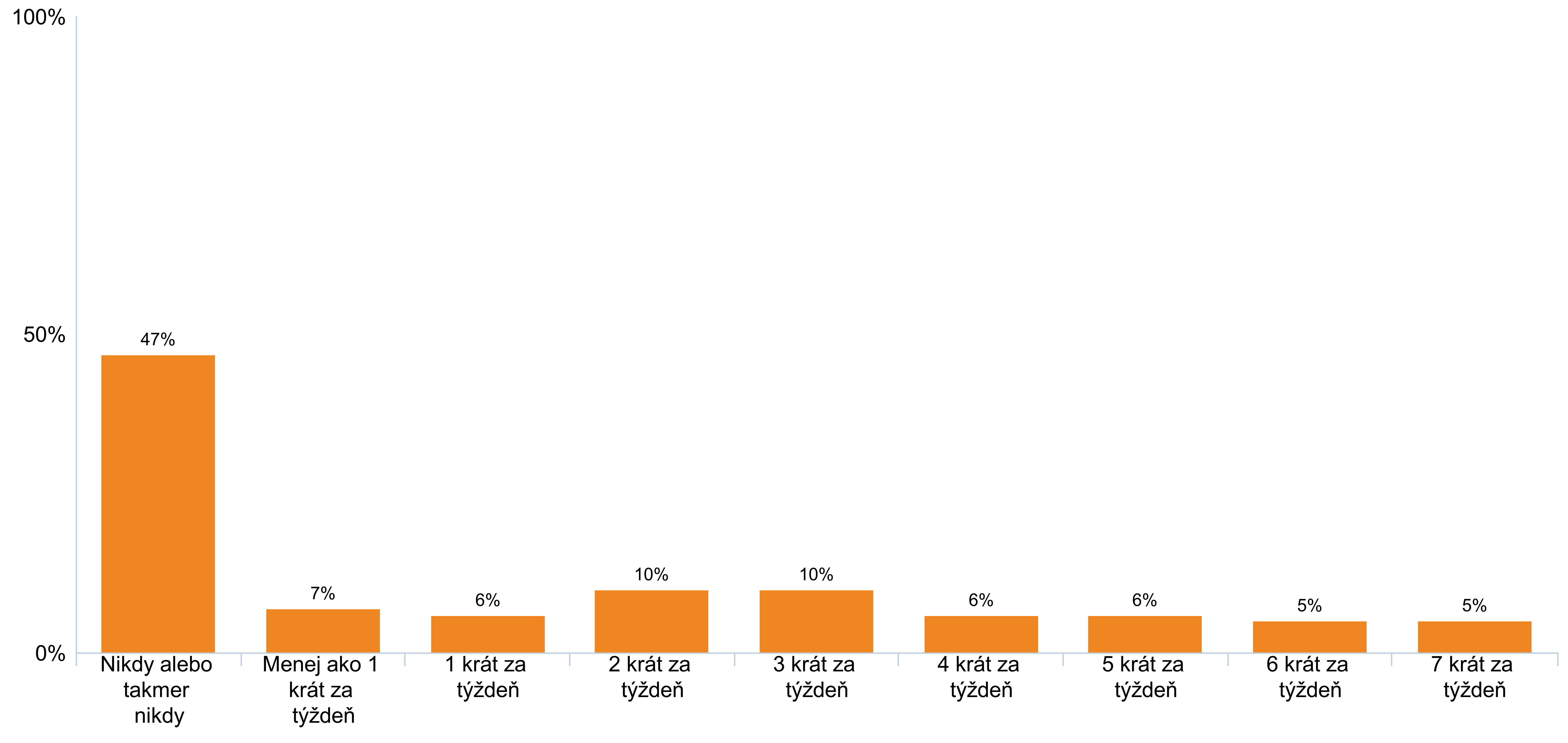 Užívanie návykových látok v súvislosti s účasťou na športových krúžkoch.
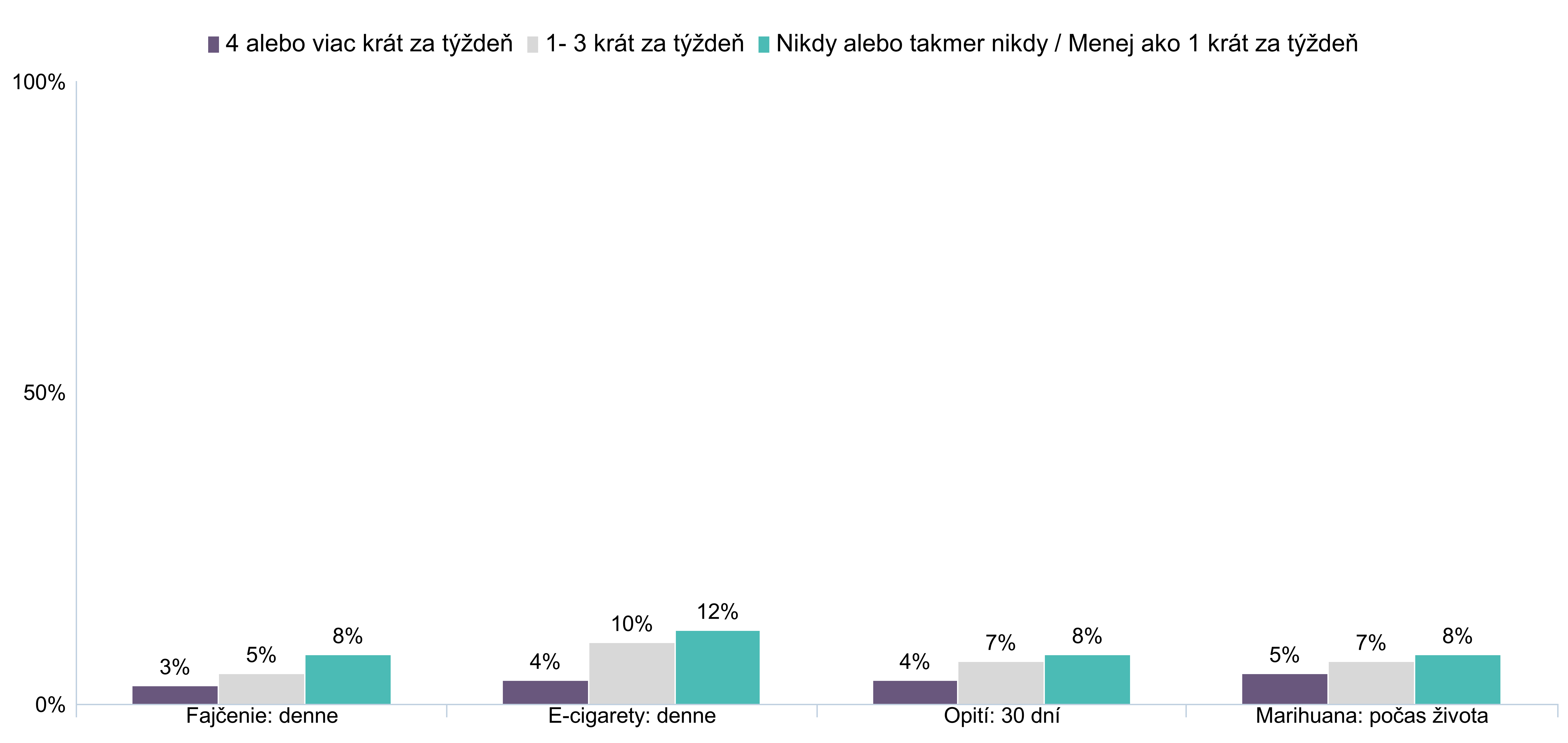 Počet dní v týždni, počas ktorých žiaci v Nitre vykonávajú fyzickú aktivitu 60 minút alebo viac.
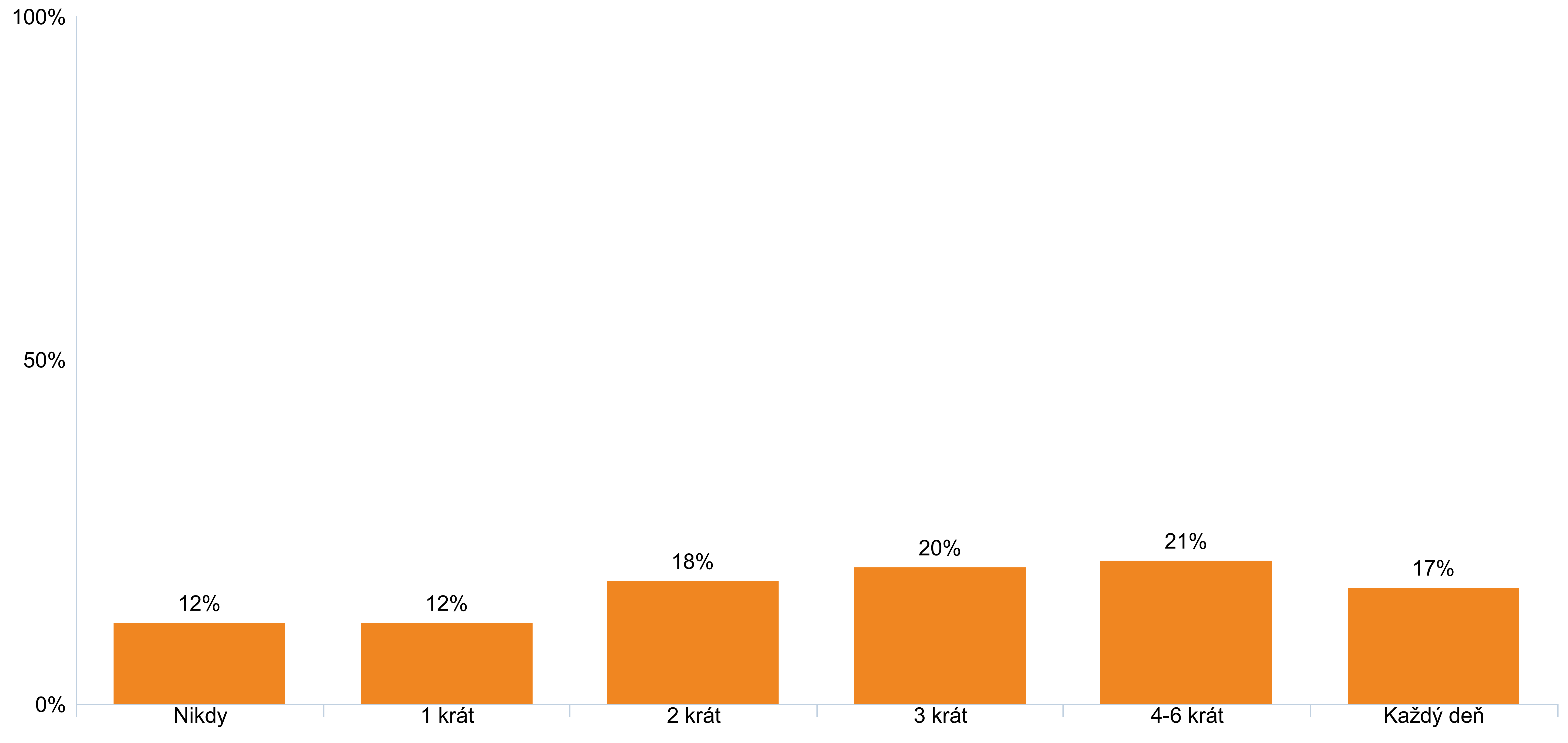 Užívanie návykových látok v súvislosti s fyzickou aktivitou za posledný týždeň.
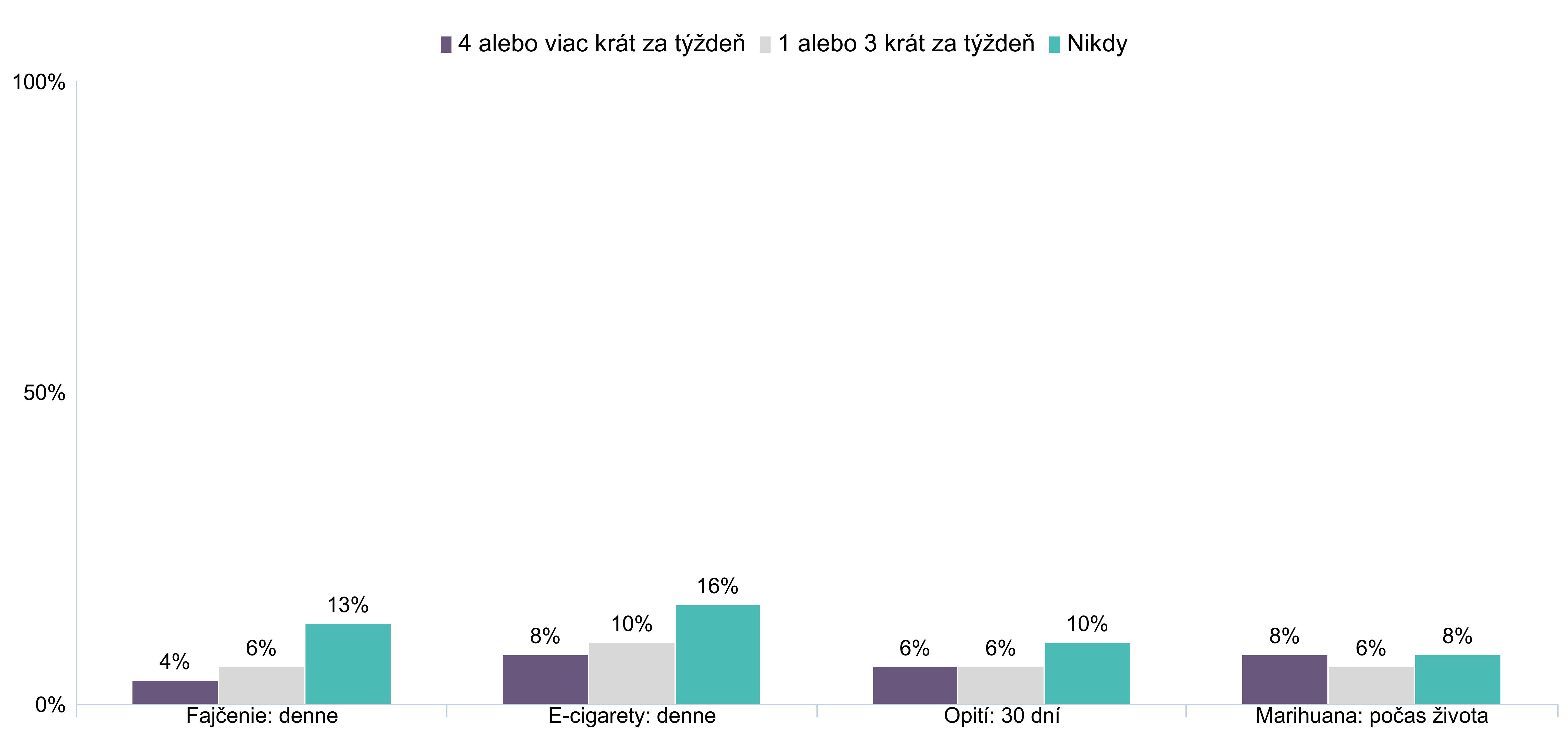 Počet žiakov v Nitre, ktorí sa venujú mimoškolským záujmovým aktivitám:
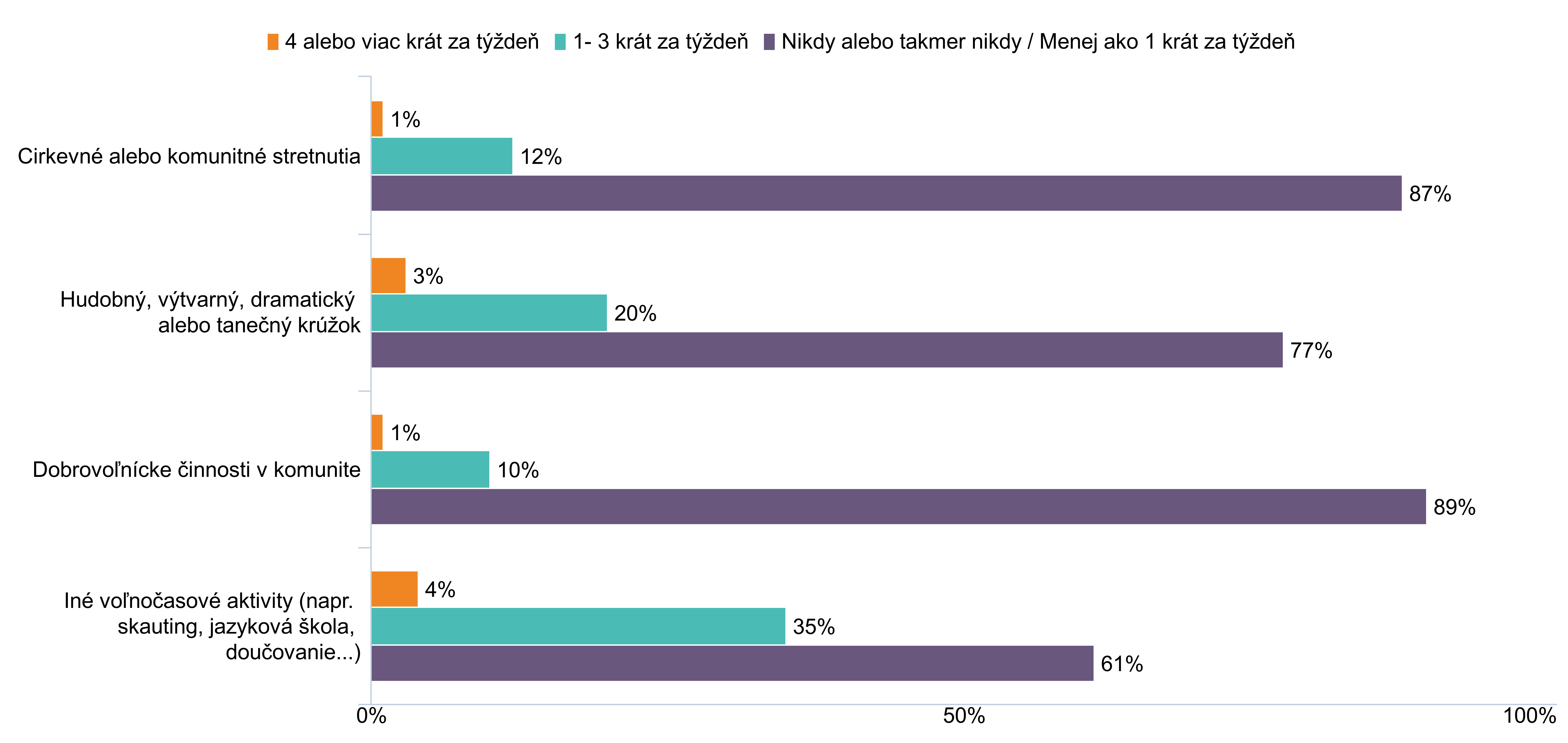 Pobyt vonku v neskorých hodinách počas posledného týždňa.
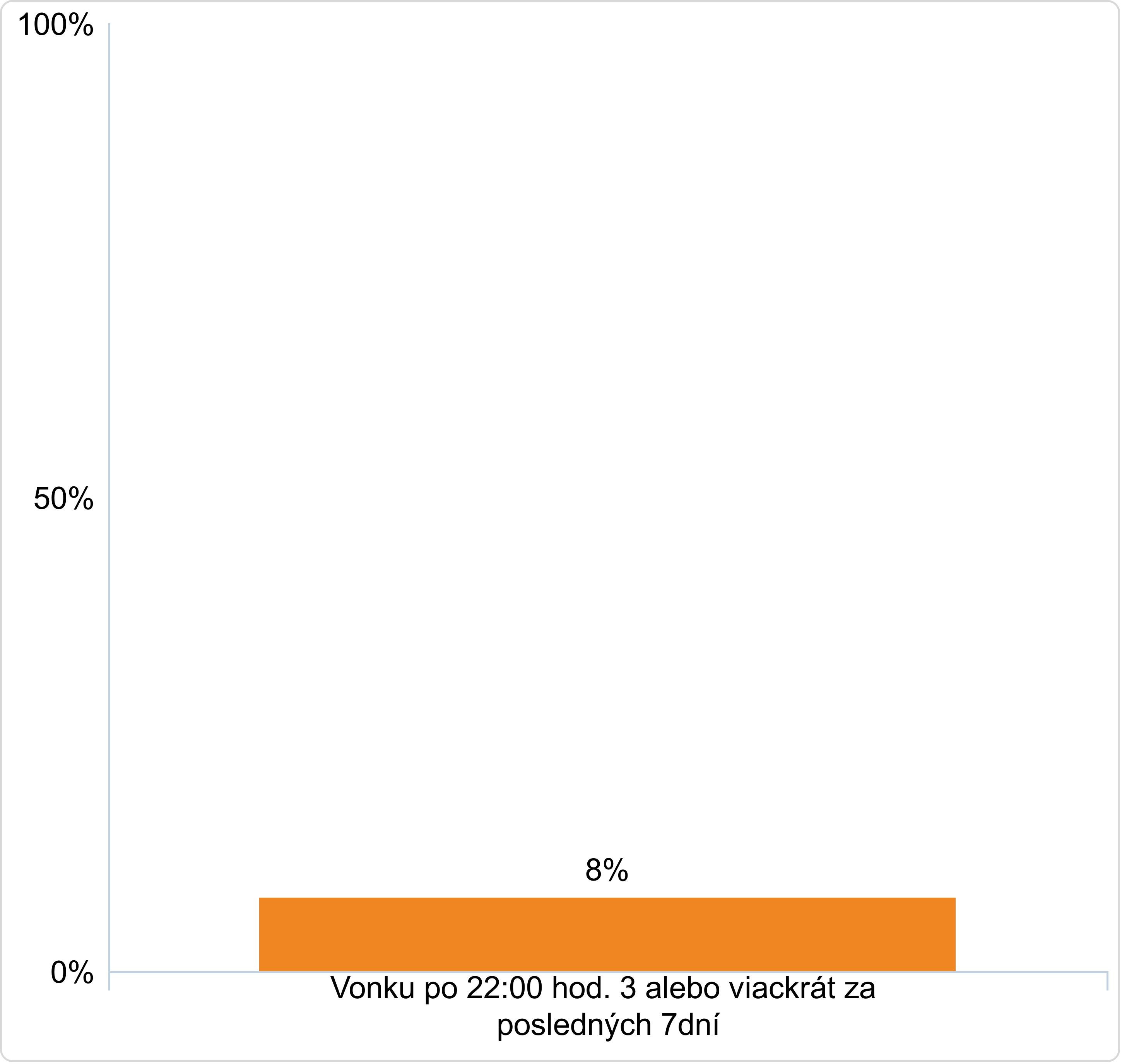 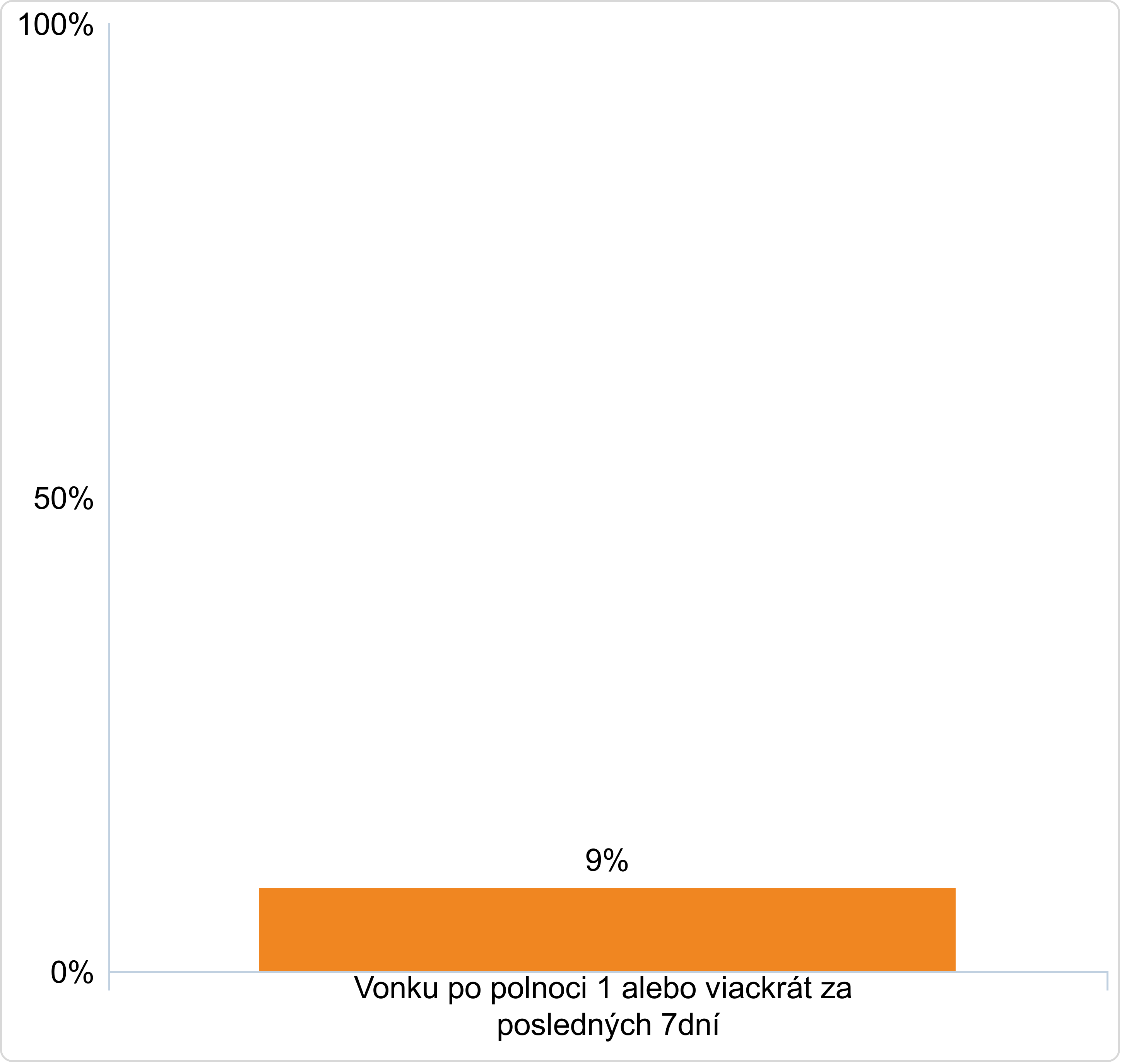 Užívanie návykových látok v súvislosti s pobytom vonku v neskorých nočných hodinách -
pobyt vonku po polnoci 1 alebo viackrát za posledný týždeň
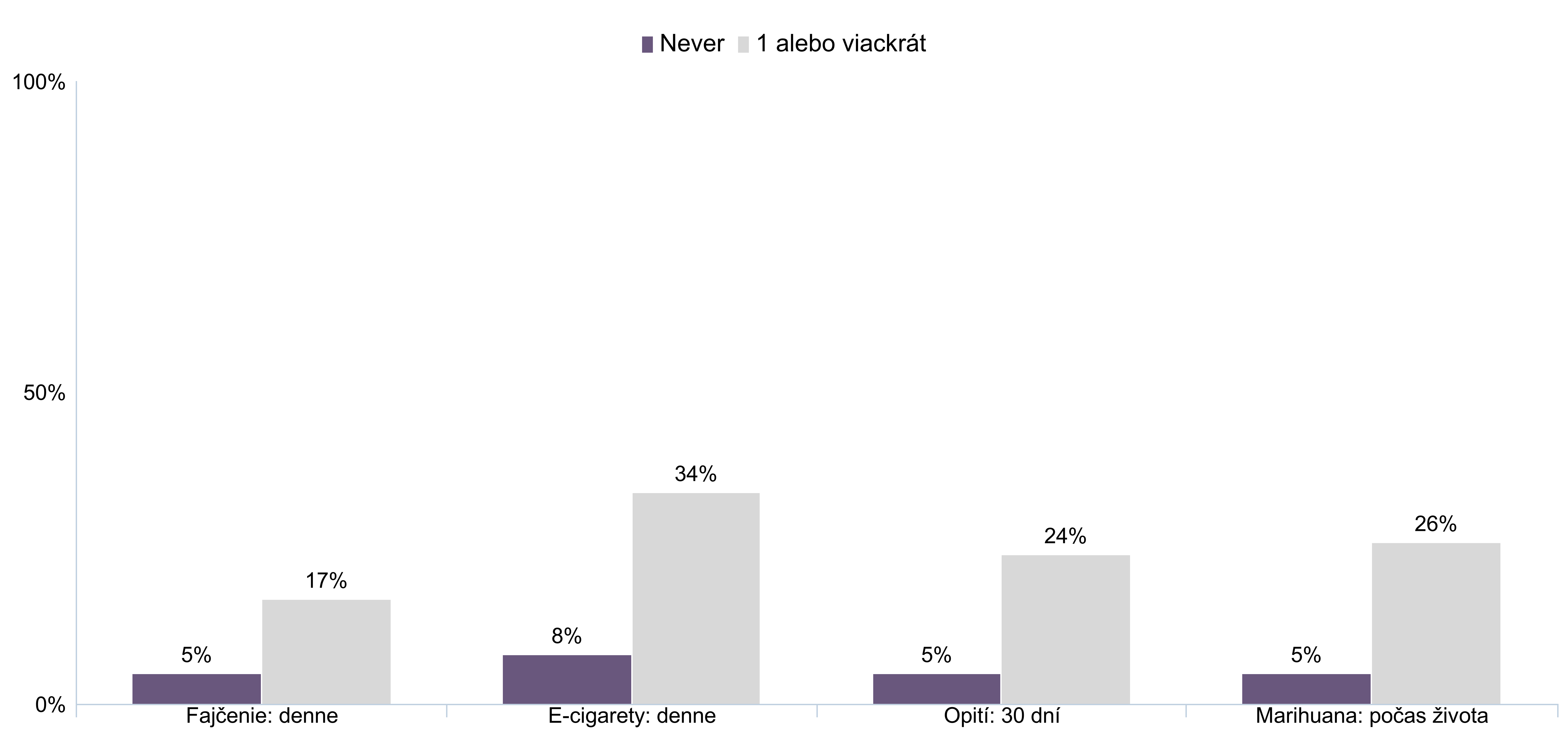 Počet žiakov v Nitre, ktorí trávia čas na nasledujúcich miestach bez dozoru dospelých 1 alebo viackrát za týždeň:
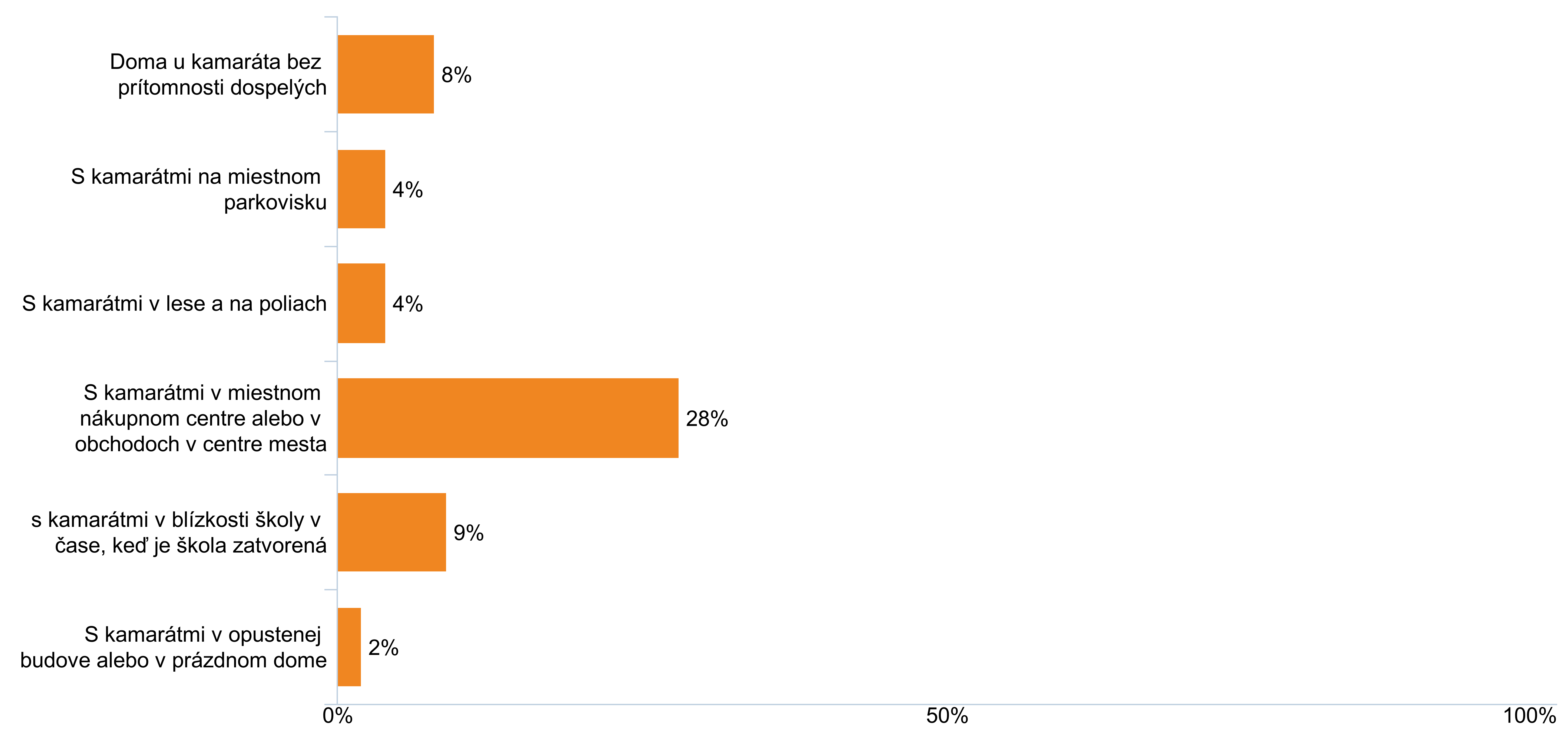 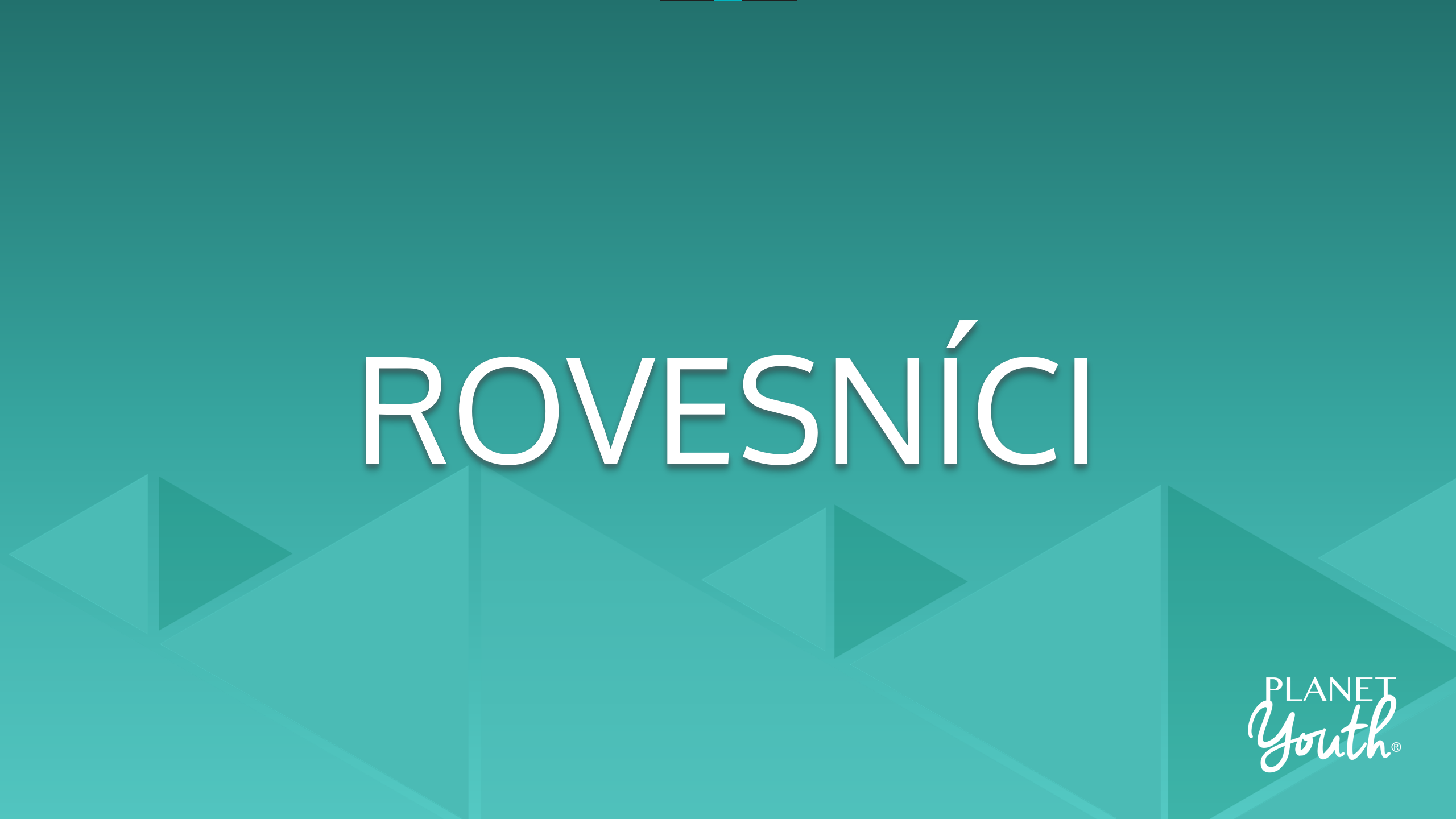 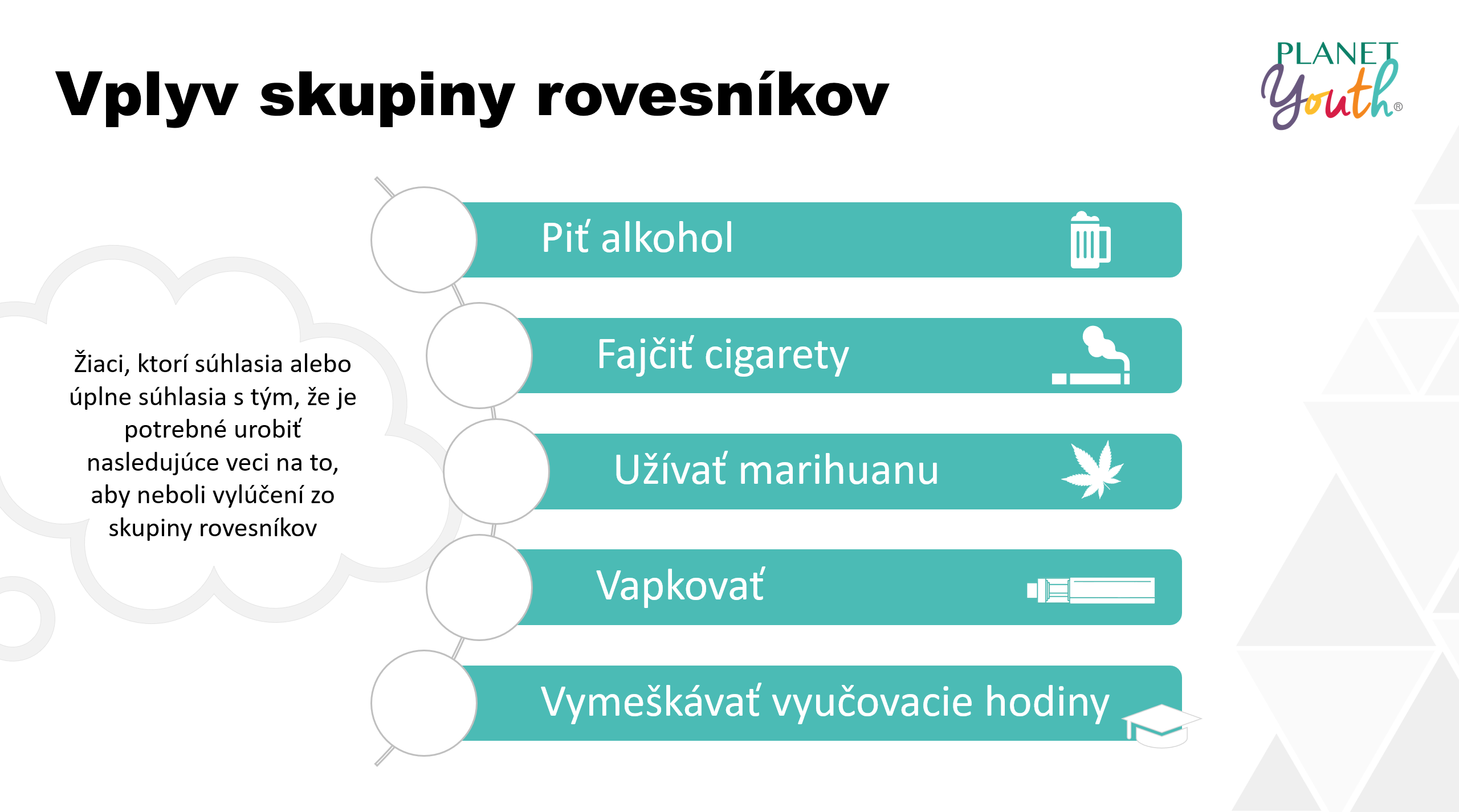 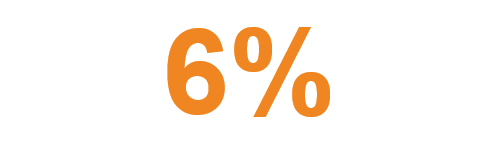 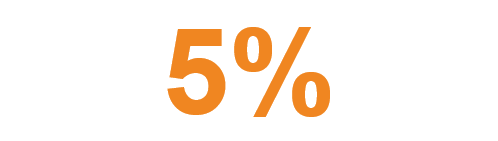 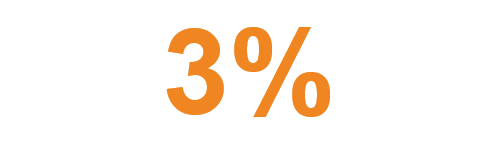 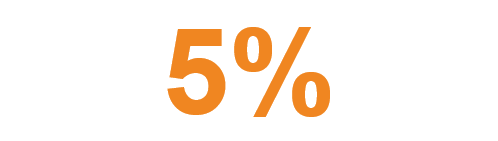 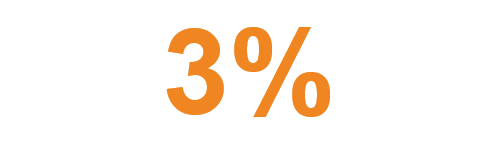 Počet žiakov v Nitre, ktorí uvádzajú, že väčšina alebo takmer všetci kamaráti robia nasledujúce:
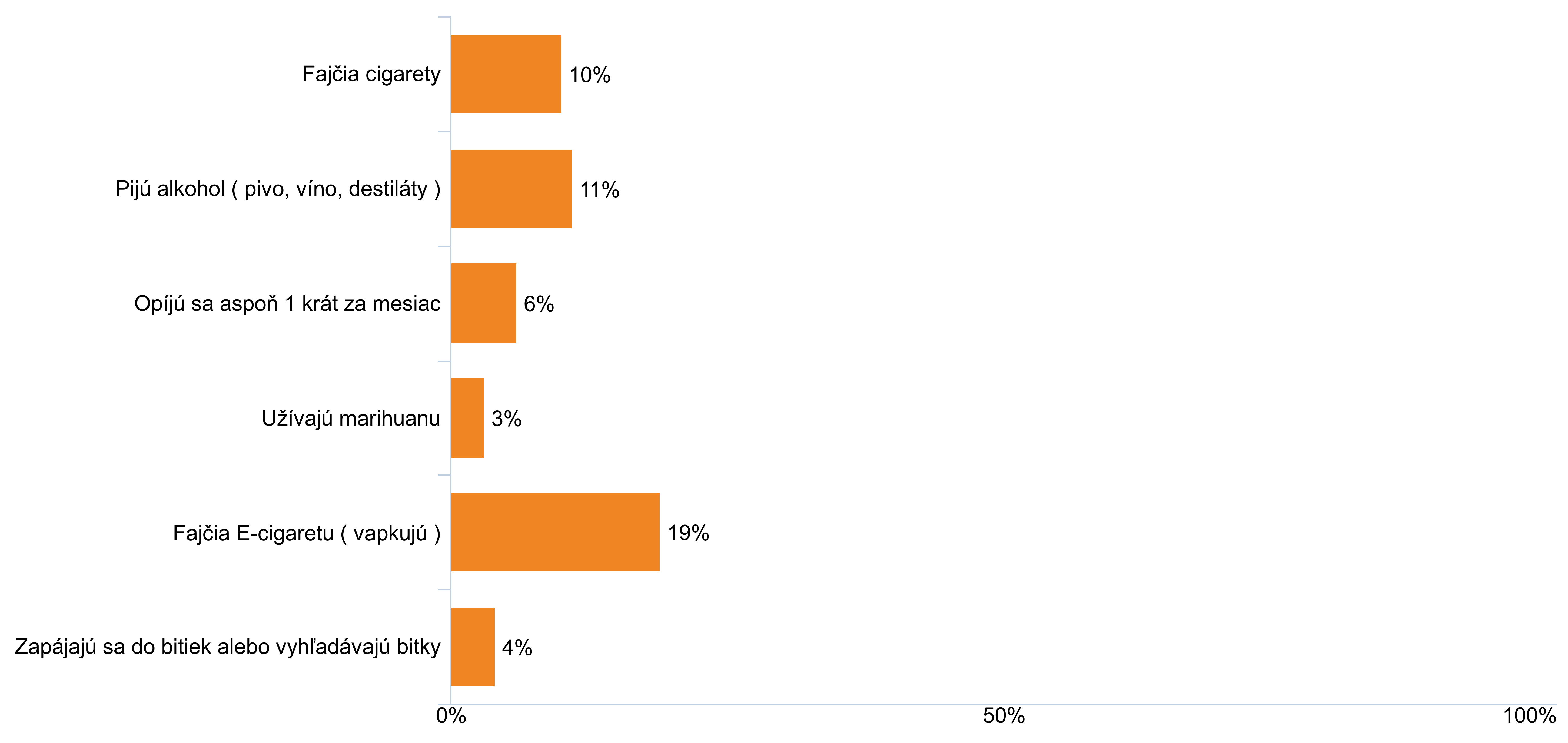 Užívanie návykových látok v súvislosti s počtom rovesníkov, ktorí sa podľa žiakov opíjajú každý mesiac.
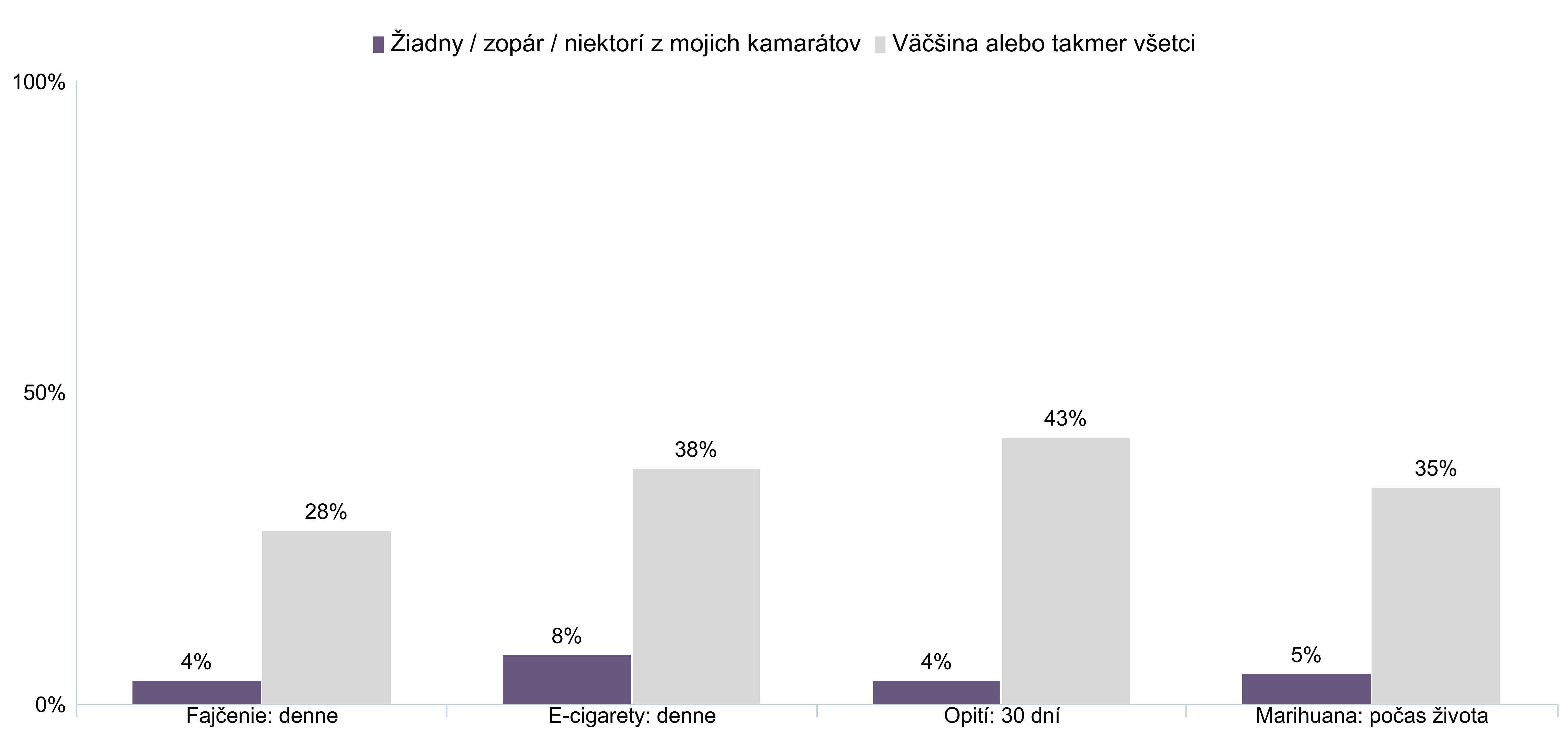 Počet žiakov v Nitre, ktorí úplne alebo do určitej miery súhlasia s tým, že je potrebné urobiť nasledujúce veci na to, aby neboli vylúčení zo skupiny rovesníkov.
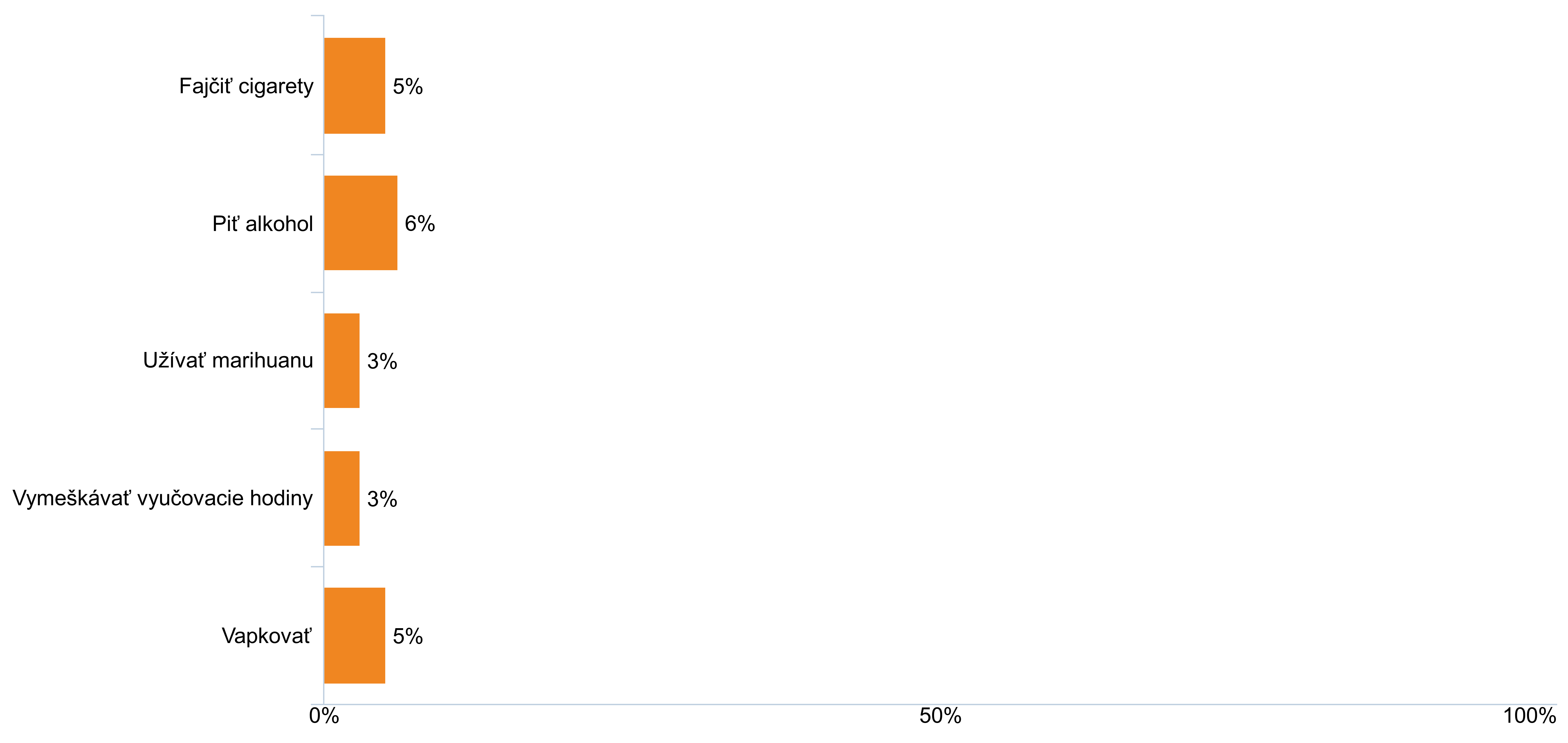 Počet žiakov v Nitre, ktorí hovoria, že väčšina alebo takmer všetci ich kamaráti robili za posledných 12 mesiacov nasledujúce:
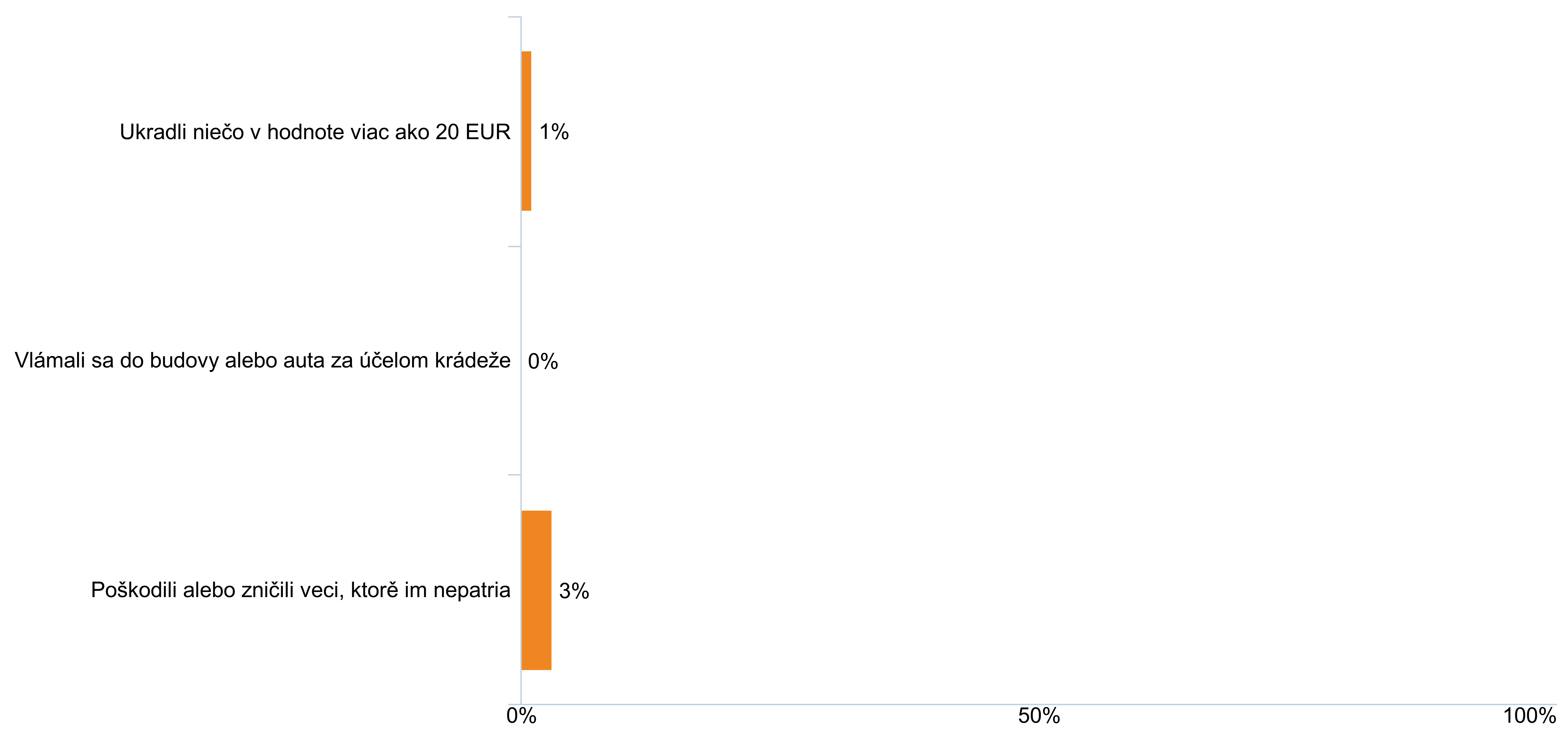 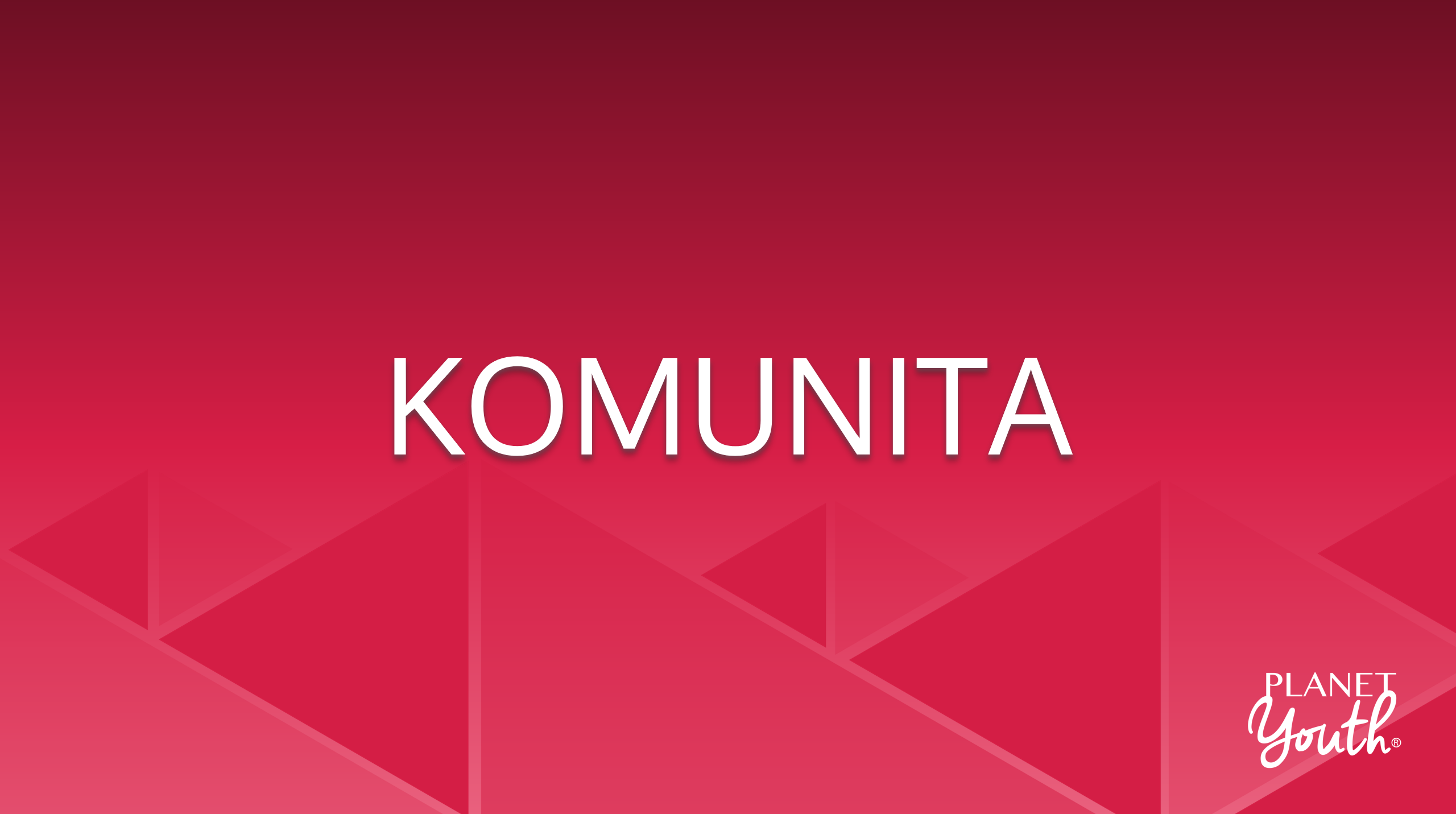 Počet žiakov v Nitre, ktorí úplne súhlasia alebo súhlasia s nasledujúcimi výrokmi:
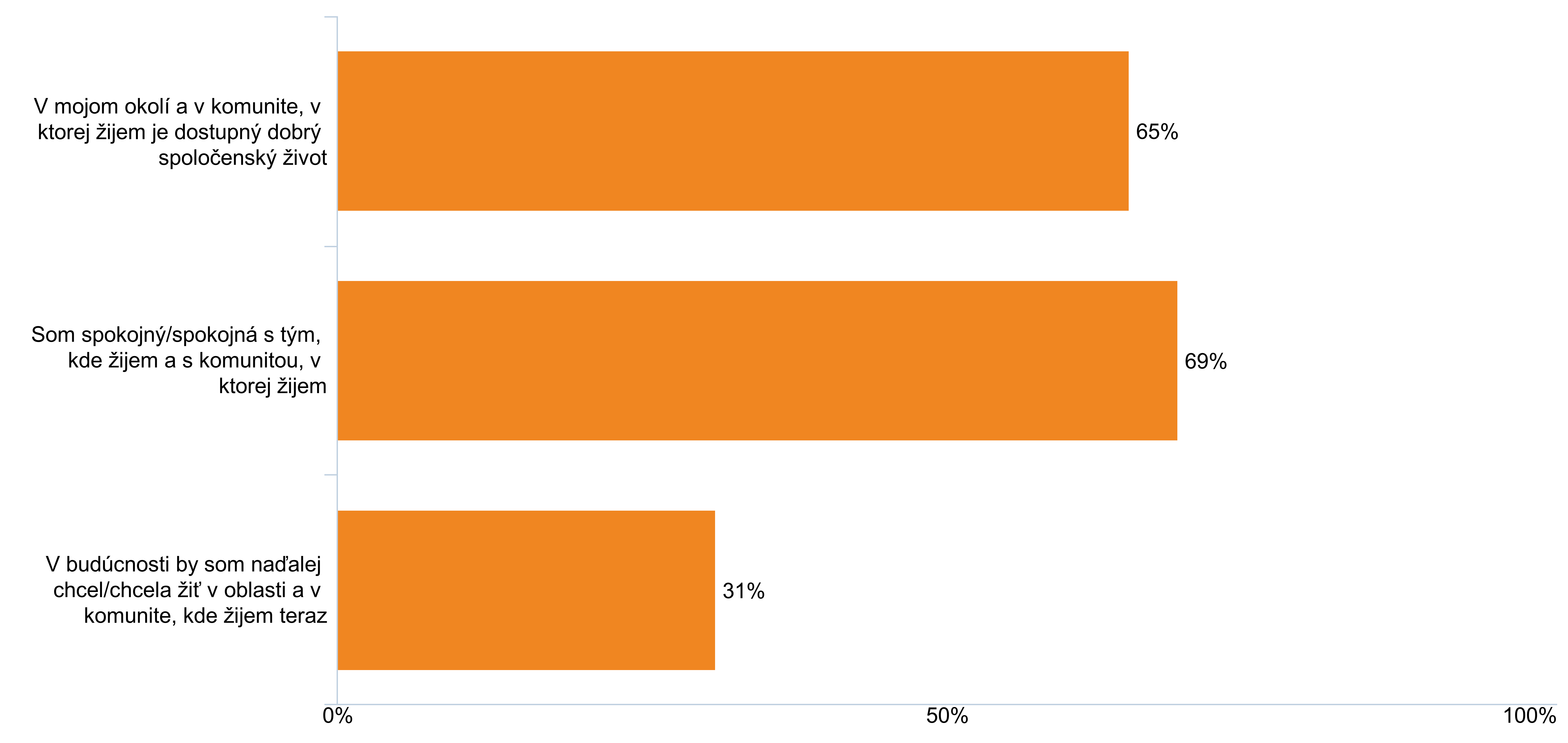 Počet žiakov v Nitre, ktorí uvádzajú, že je veľmi alebo dosť pravdepodobné, že by susedia niečo urobili v nasledujúcich situáciách:
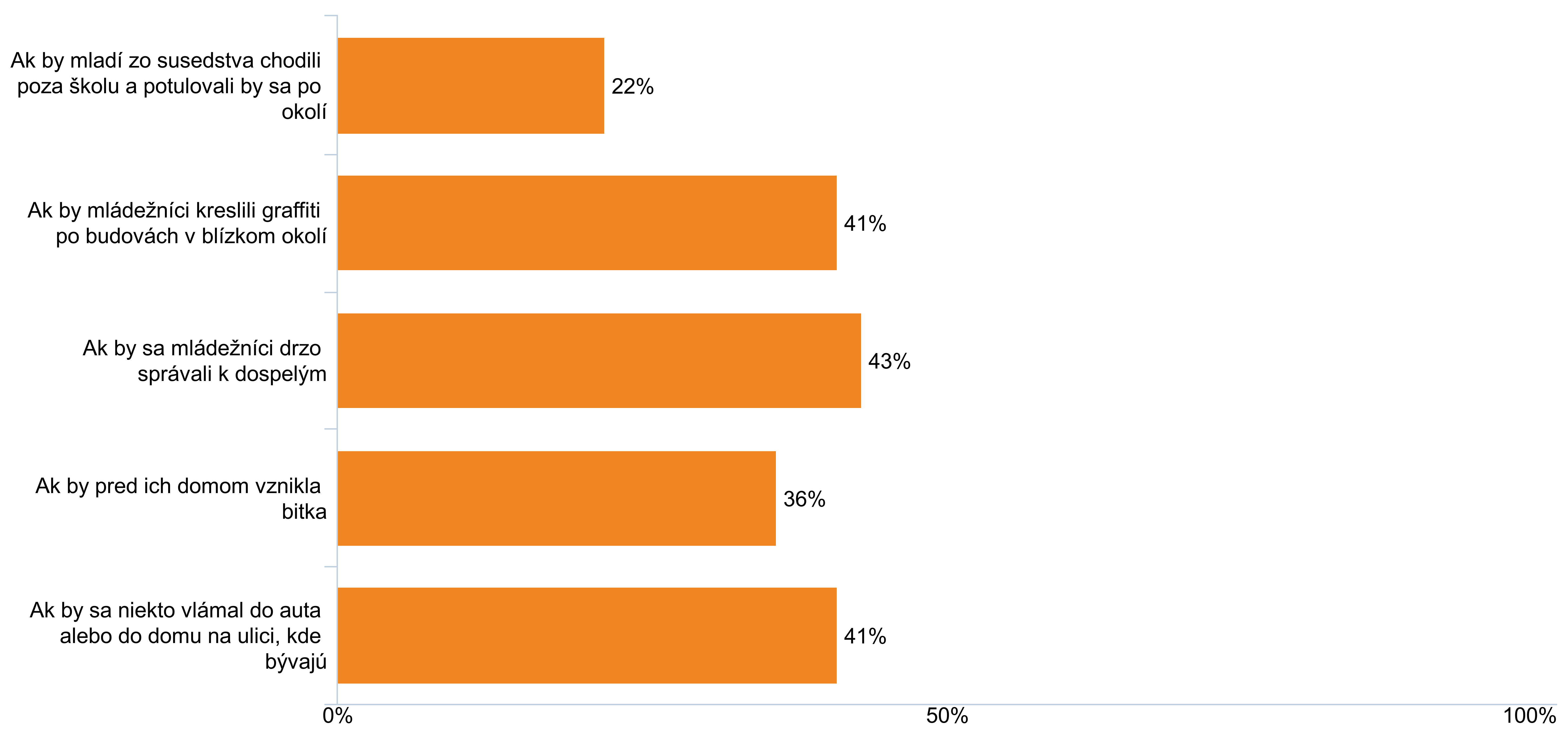 Počet žiakov v Nitre, ktorí uvádzajú, že za posledných 12 mesiacov urobili jeden alebo viackrát niektorú z nasledujúcich vecí:
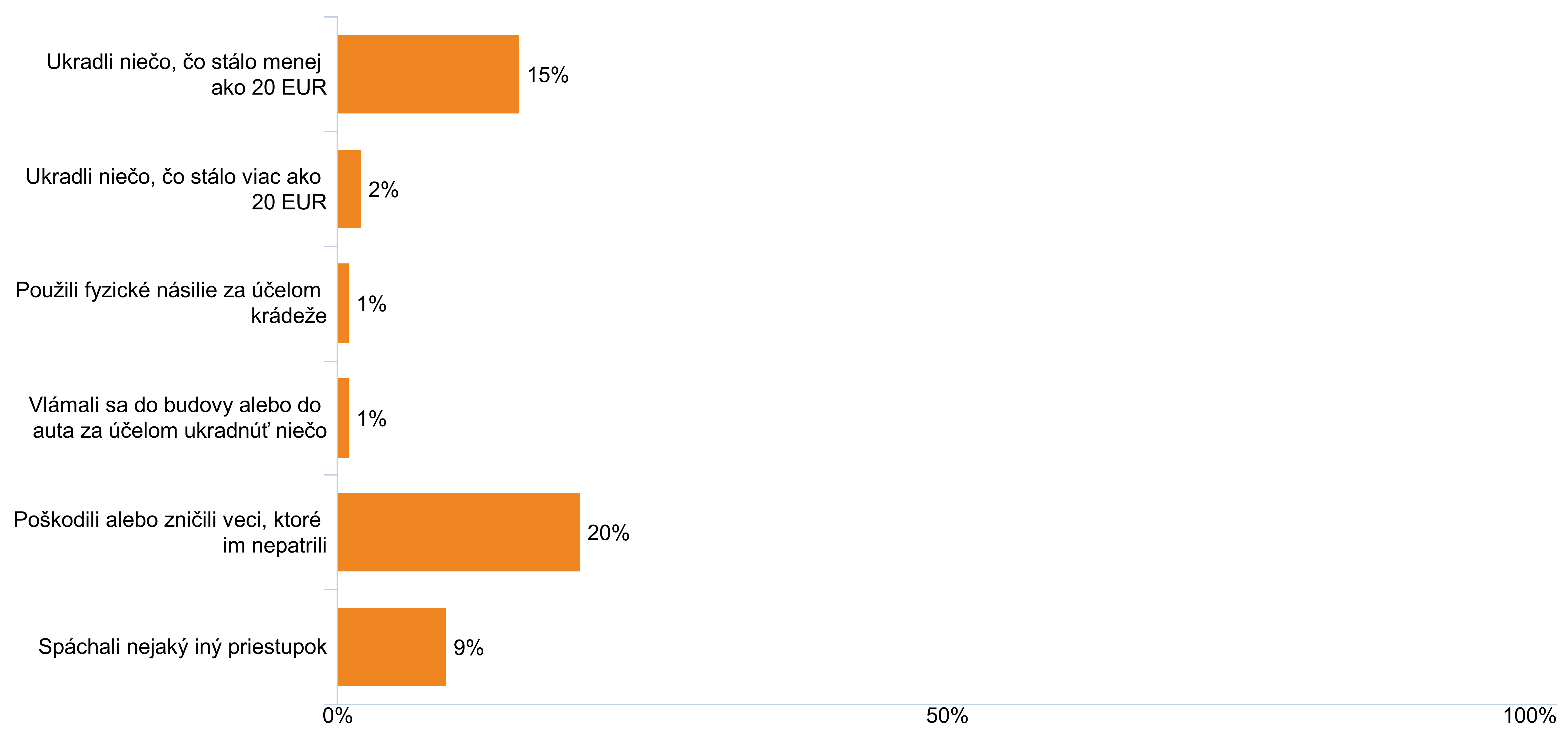 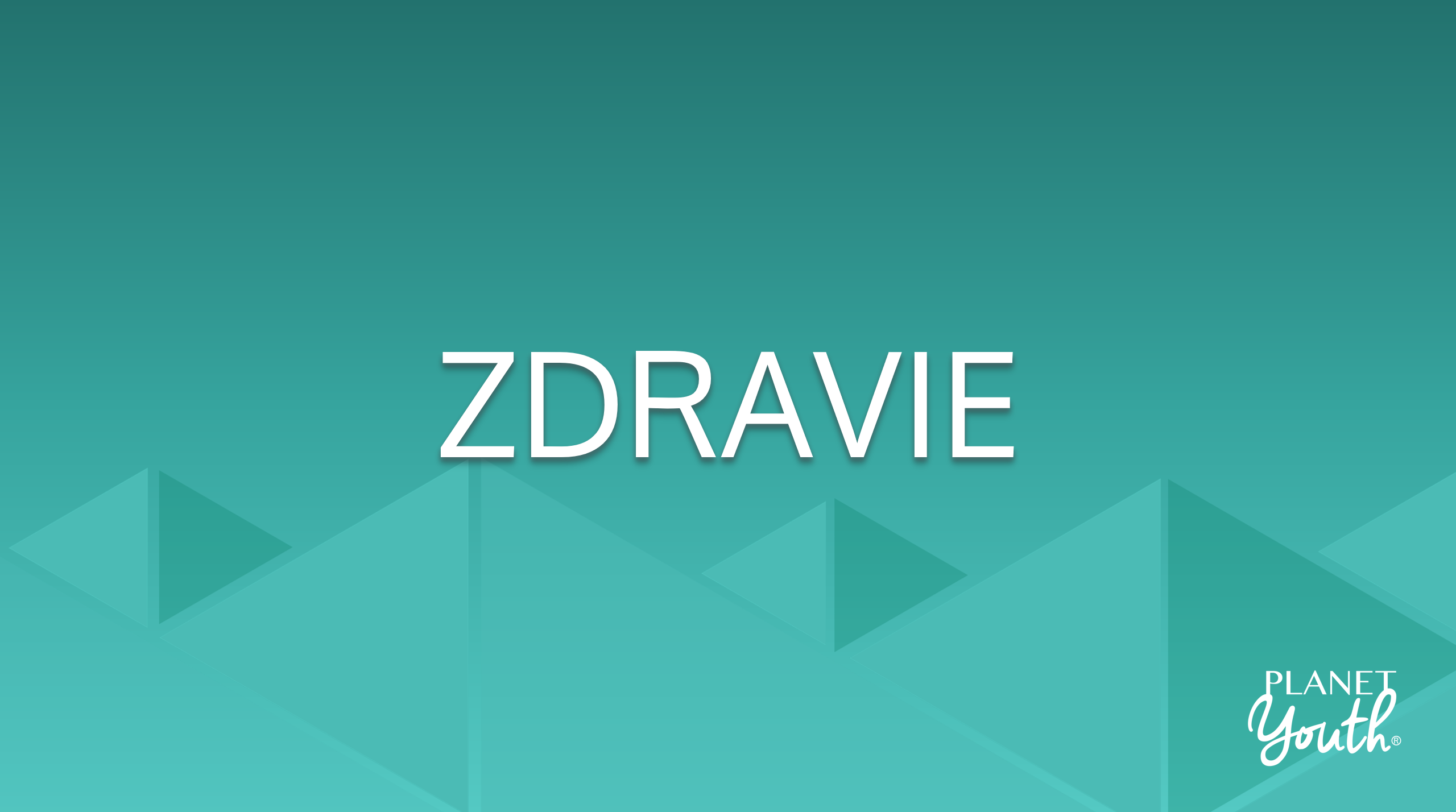 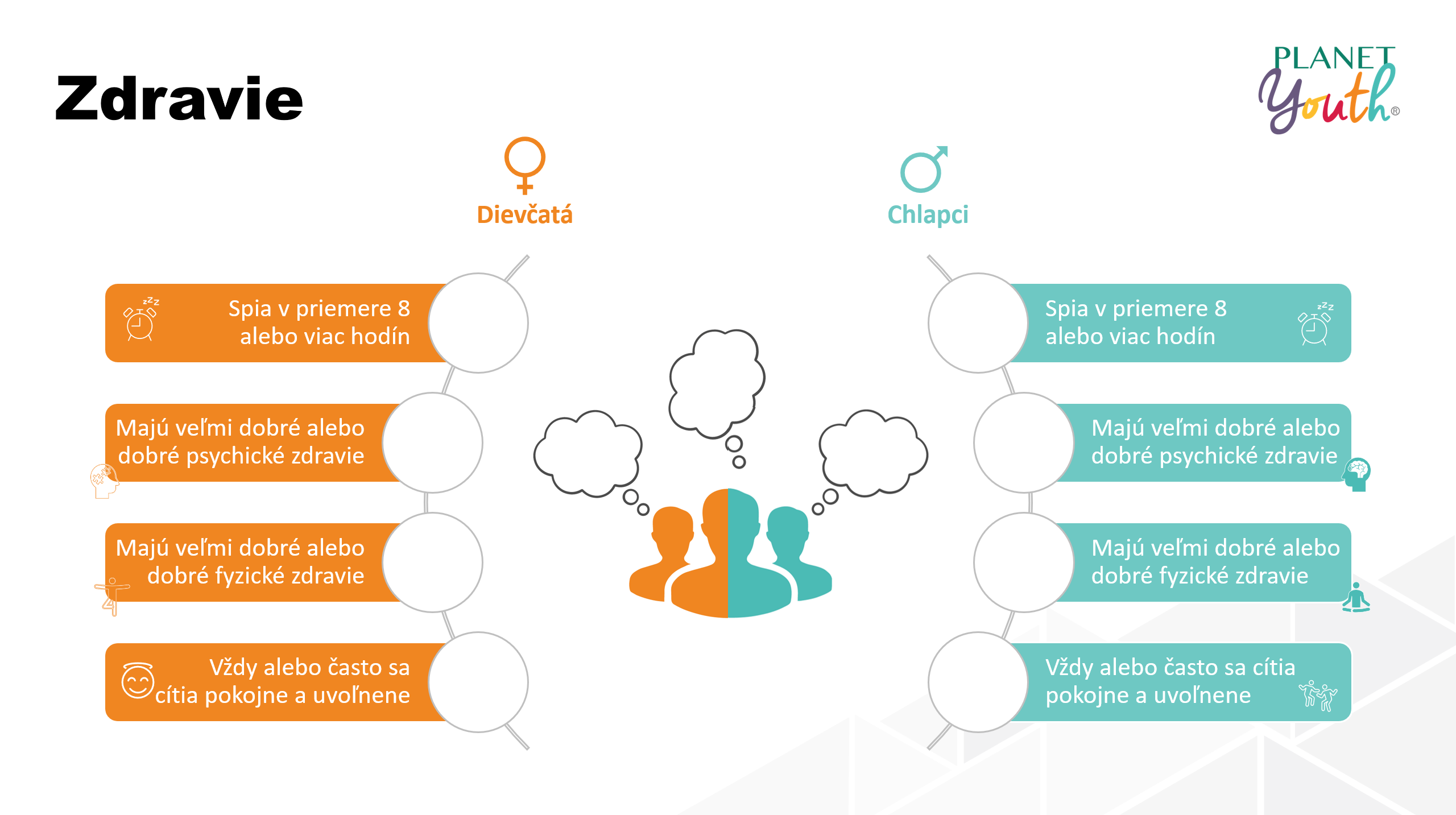 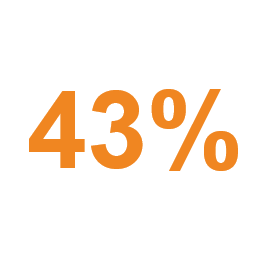 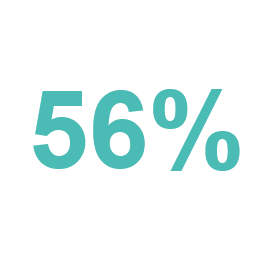 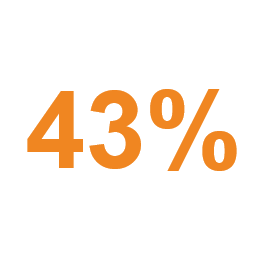 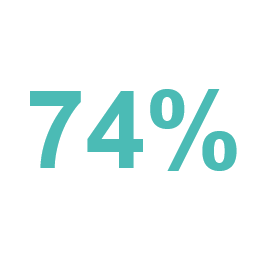 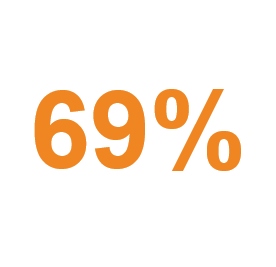 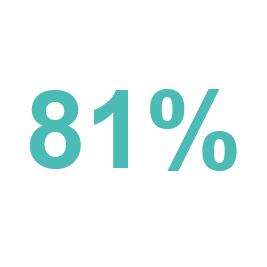 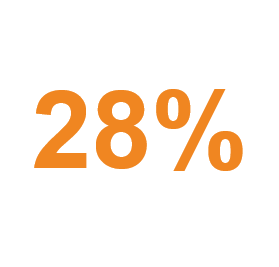 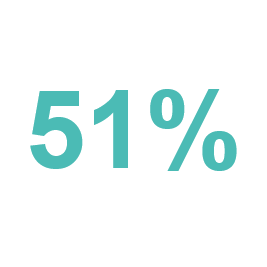 Počet žiakov v Nitre, ktorí považujú svoje fyzické a psychické zdravie za dobré alebo veľmi dobré:
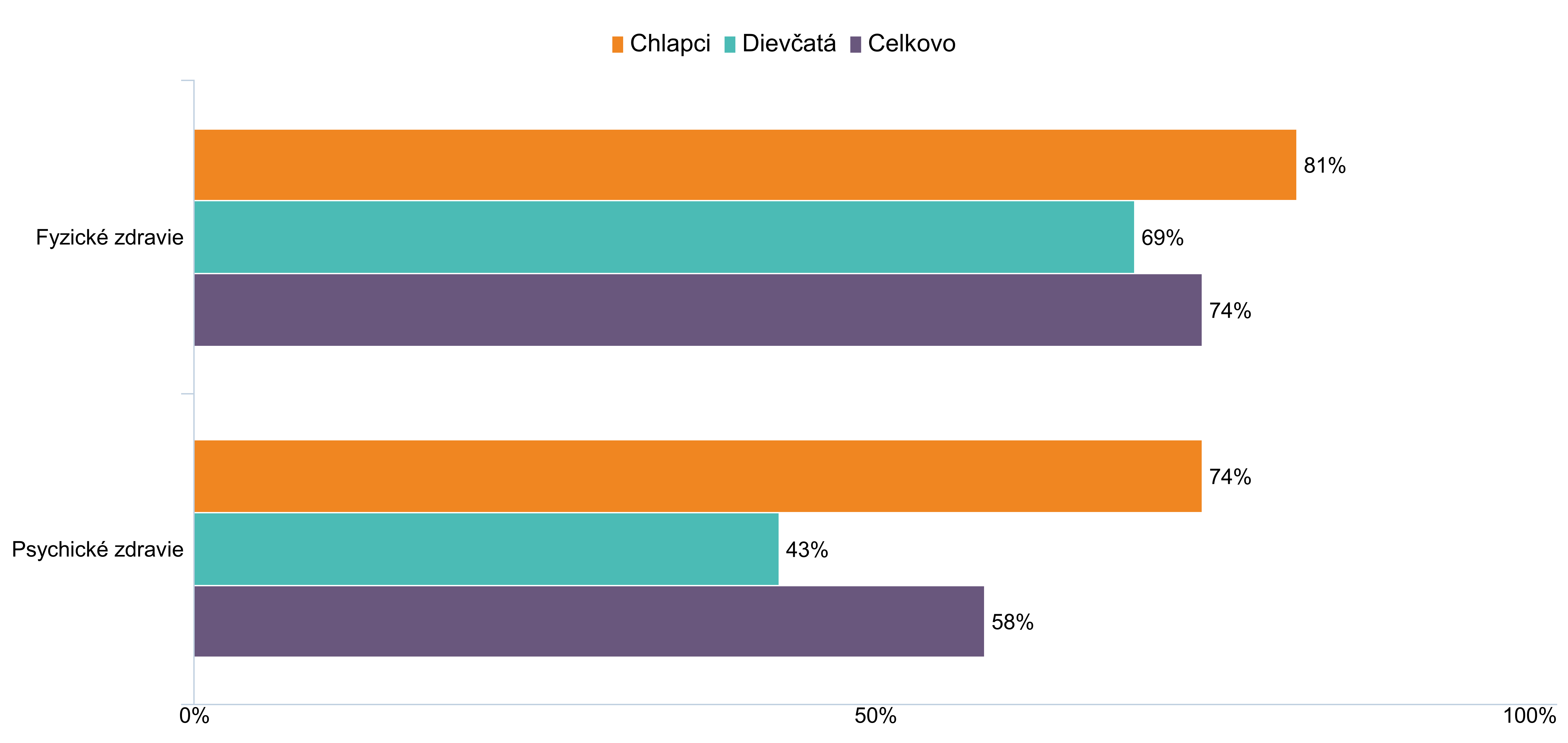 Priemerný počet hodín spánku u žiakov v Nitre:
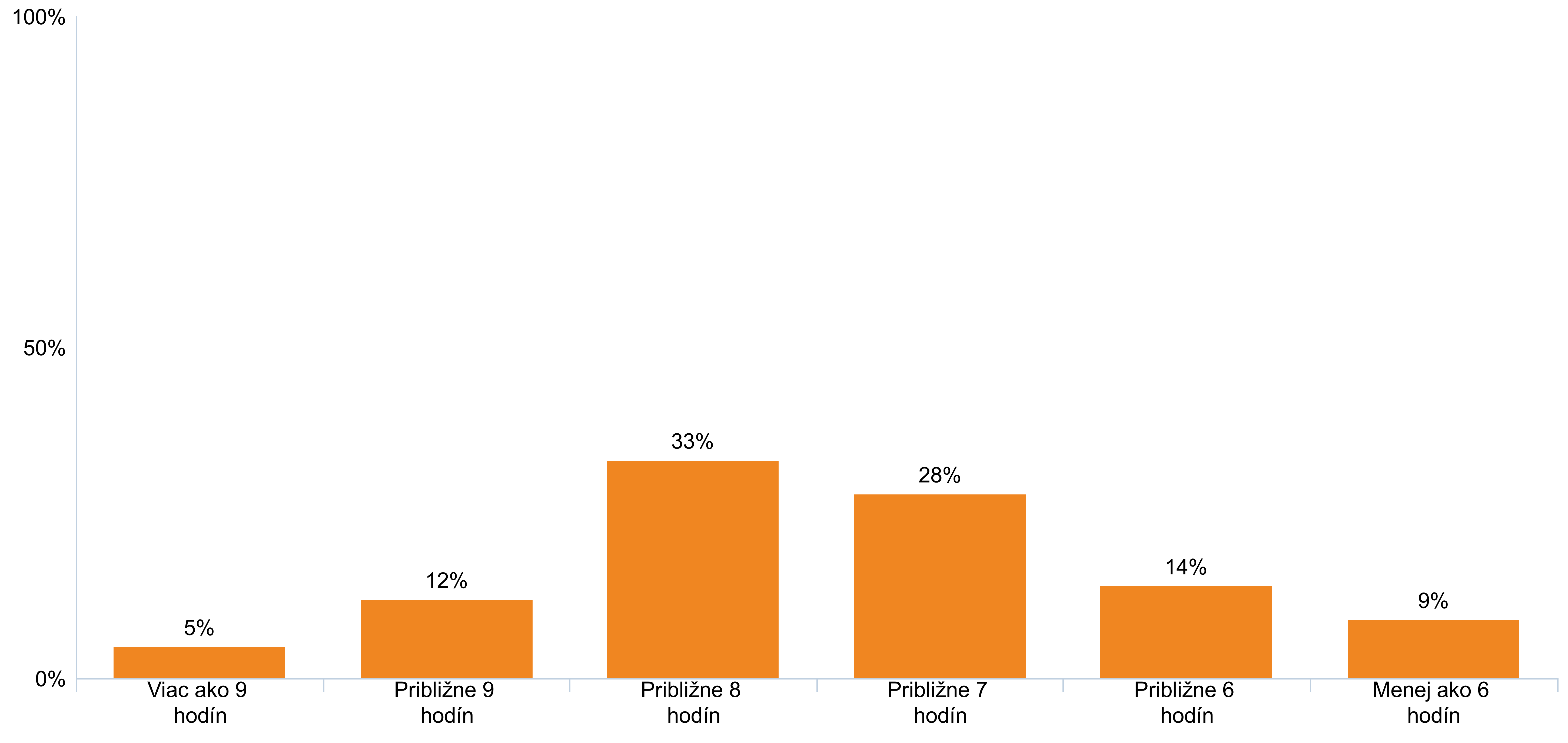 Počet žiakov v Nitre, ktorí uvádzajú, že sa za posledné 2 týždne stále alebo väčšinu času cítia nasledovne:
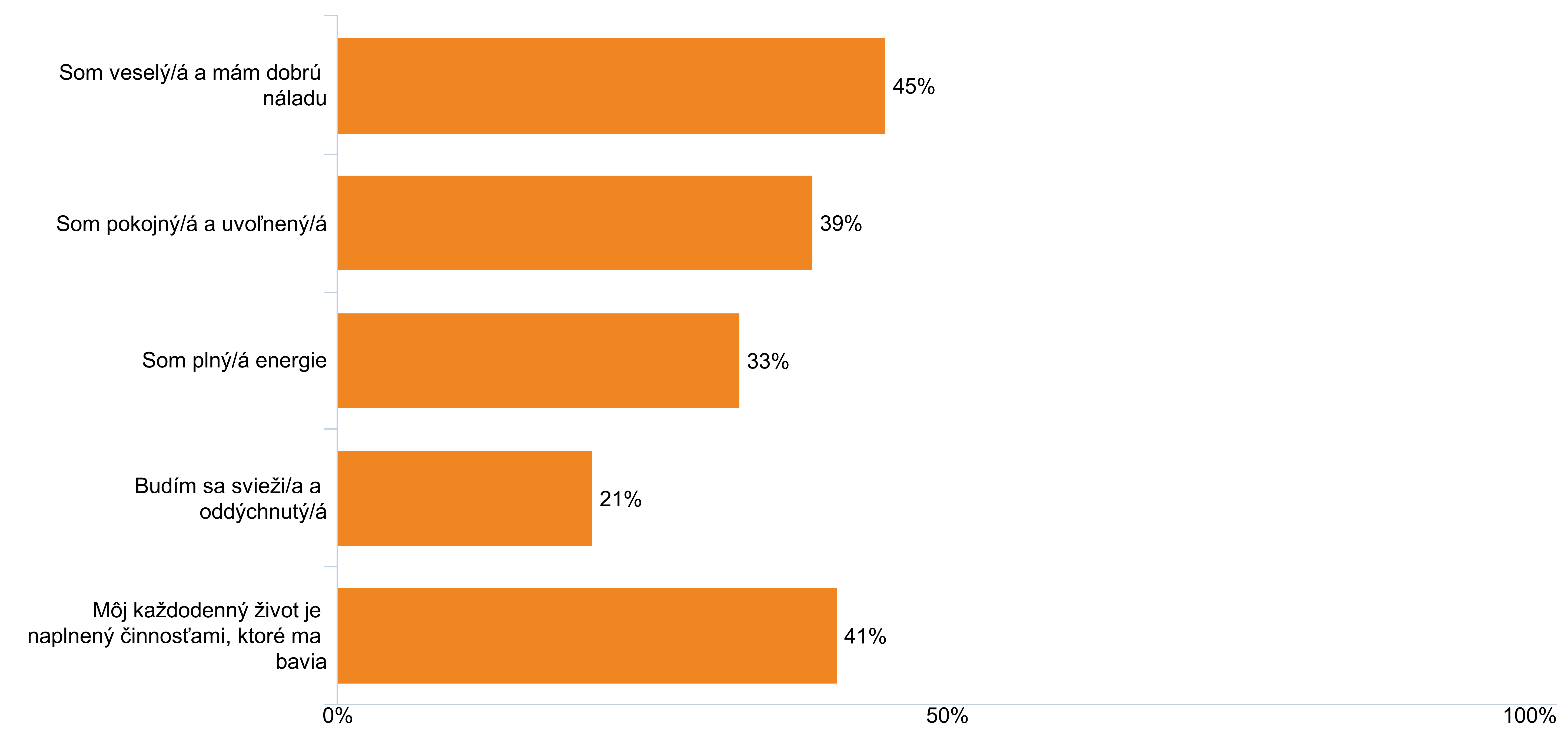 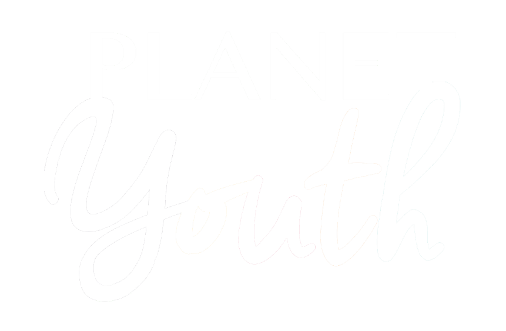 www.planetyouth.org